Development of gastrointestinal system
1
Function of gastrointestinal system
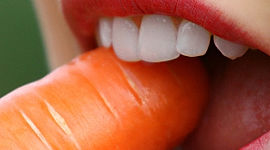 food intake and processing
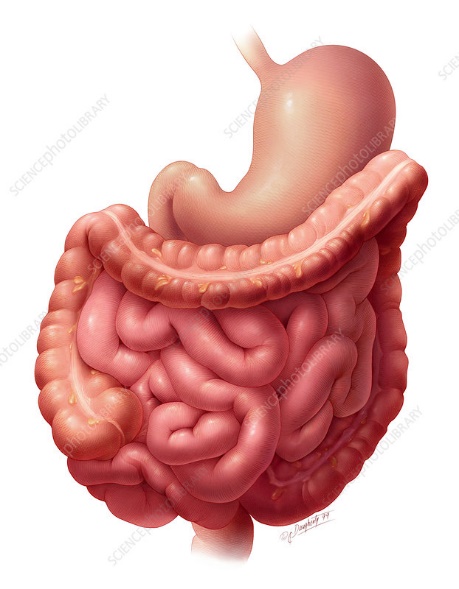 absorption of nutrients
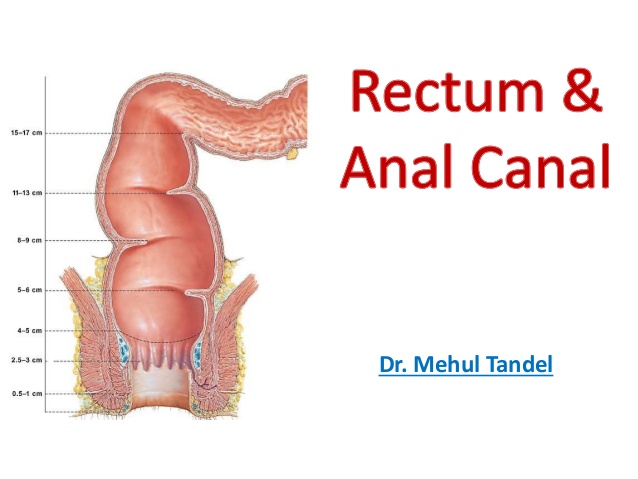 excretion of waste products
2
Development of gastrointestinal system in vertebrates
sources of precursor cells of gastrointestinal system
Mesoderm:
vessels
muscles
Endoderm:
pharynx
esophagus
stomach
intestine
Neural crest:
teeth
muscles
upper and lower jaws
nerves
Ectoderm:
oral cavity
glands
teeth
anus
3
Development of oral cavity
formation of facial prominences – mesenchymal swellings
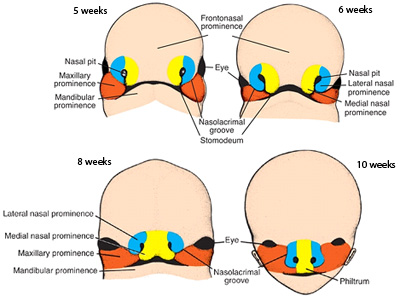 Cranial neural crest cells migrate to forebrain region, surface facial ectoderm
Middle part – frontonasal prominence
lateral – lateral nasal prominences
medial – medial nasal prominences
Neural crest cells migrate to 1. pharyngeal arch, surface pharyngeal arches ectoderm
cranially – maxillary part (upper jaw, palate)
caudally – mandibular part (lower jaw)
Duke Embryology
4
Development of the palate
Palate composes of two parts:
Primary palate – anterior, frontonasal prominence
Secondary palate – lateral palatal shelves, maxillary prominence
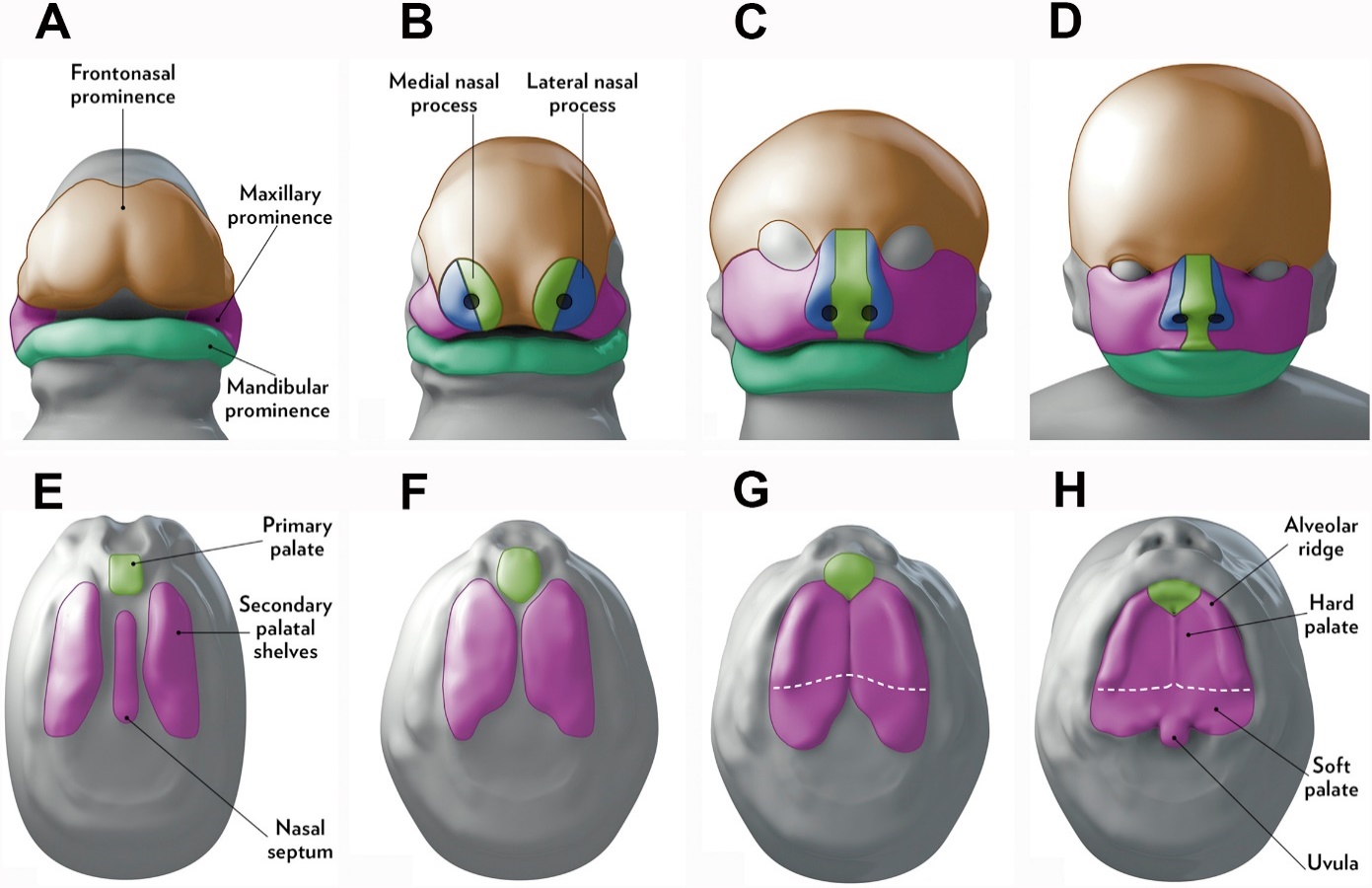 medial nasal prominences pushed medially by maxillary prominences
Intermaxillary segment formation – formation of primary palate, philtrum, parts of nose
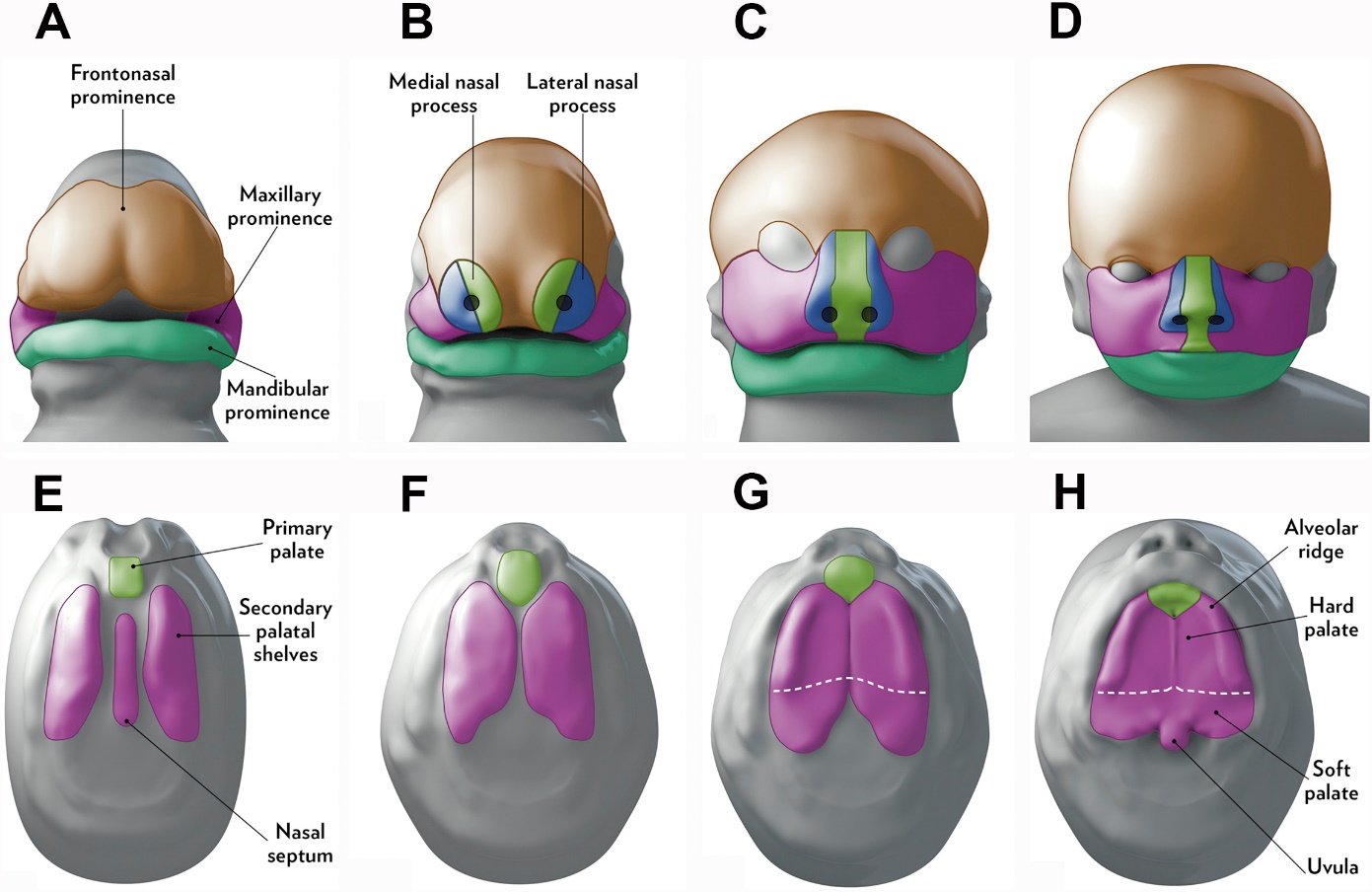 Maxillary prominences grow medially
gradual separation of oral and nasal cavivites
medial fusion in some species
anterior - hard palate
posterior – soft palate
interspecies variability
Worley et al. 2018. Clin Perinat
5
Development of the palatal shelves and secondary palate
palatal shelves medially outgrow from maxillary prominences (mesenchyme from neural crest, stomodeal epithelium from ectoderm)
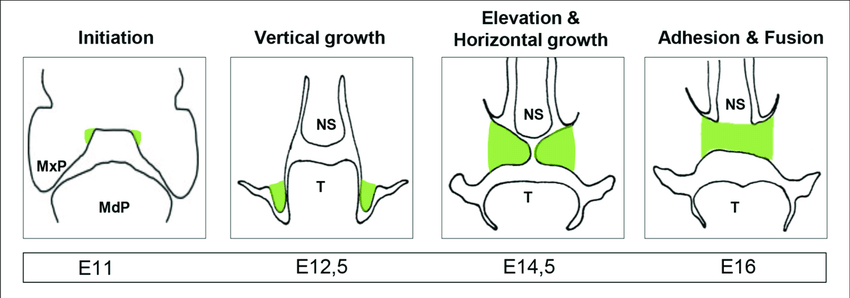 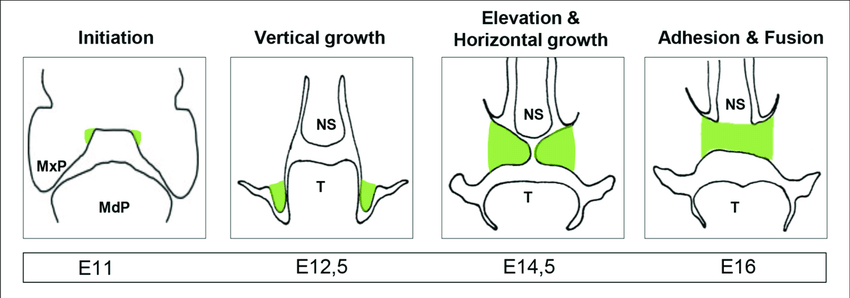 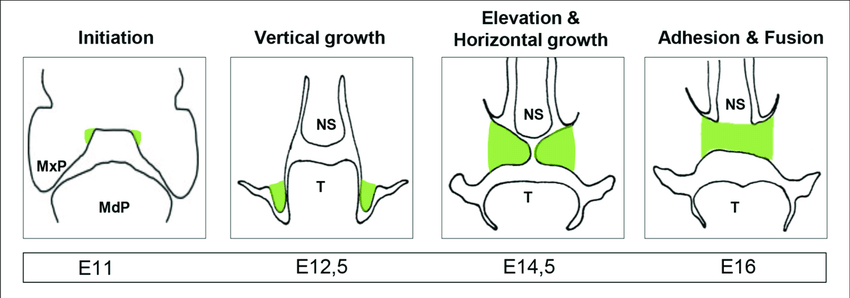 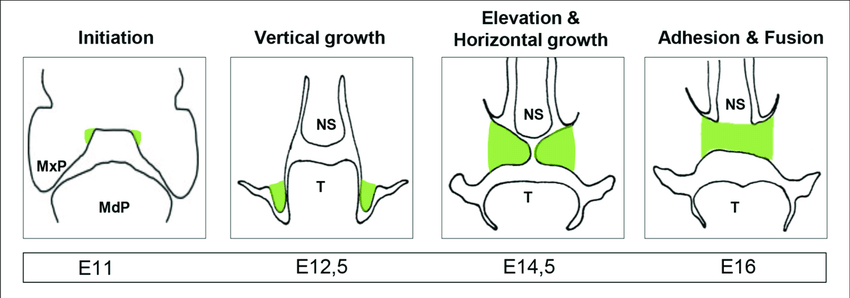 tongue prevents horizontal growth – vertical growth along the tongue
vertical head elongation, tongue recedes ventrally, palatal shelves reorient into horizontal plane
Schoen et al. 2017. Front Physiol
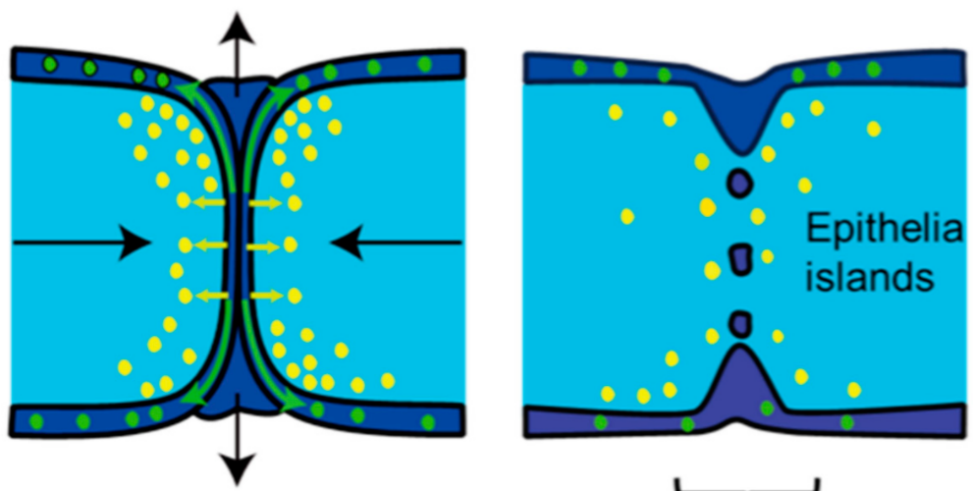 connection of opposite palatal shelves, formation of epithelial seam
apoptosis
epithelial cells undergo apoptosis and epithelial-mesenchymal transition → fusion and complete palate formation
EMT
Nakajima et al. 2018. Int J Mol Sci
6
Secondary palate variability
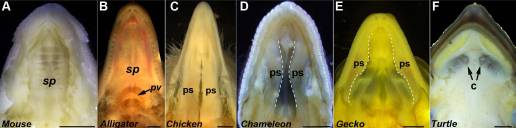 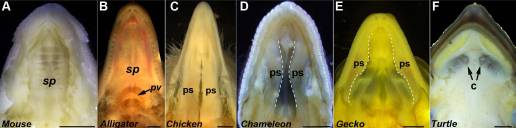 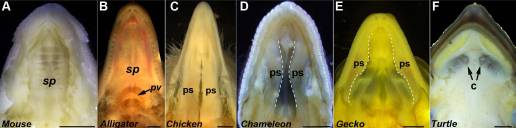 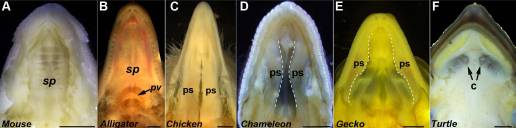 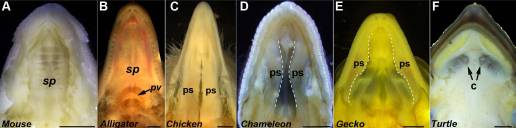 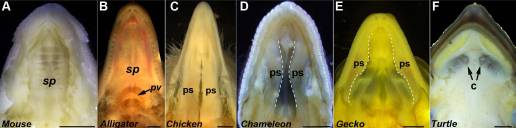 fusion of palatal shelves – complete palate (mouse)
fusion of palatal shelves – complete palate (alligator)
palatal shelves in contact – keratinization, physiological cleft (birds)
palatal shelves not in contact, great variability (chameleon)
rudimentary palatal protrusions (gecko)
palatal shelves not formed
(turtle)
Abramyan and Richman, 2015. Dev Dyn
7
Developmental defects of lip and palate
Cleft lip and/or palate – the most often developmental defects of head and neck (1:500/700)
3 % of all the developmental defects
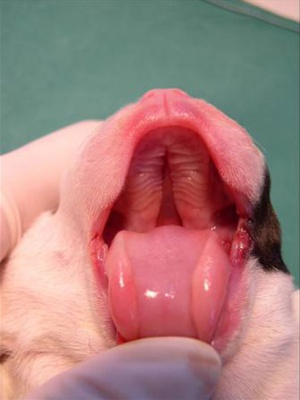 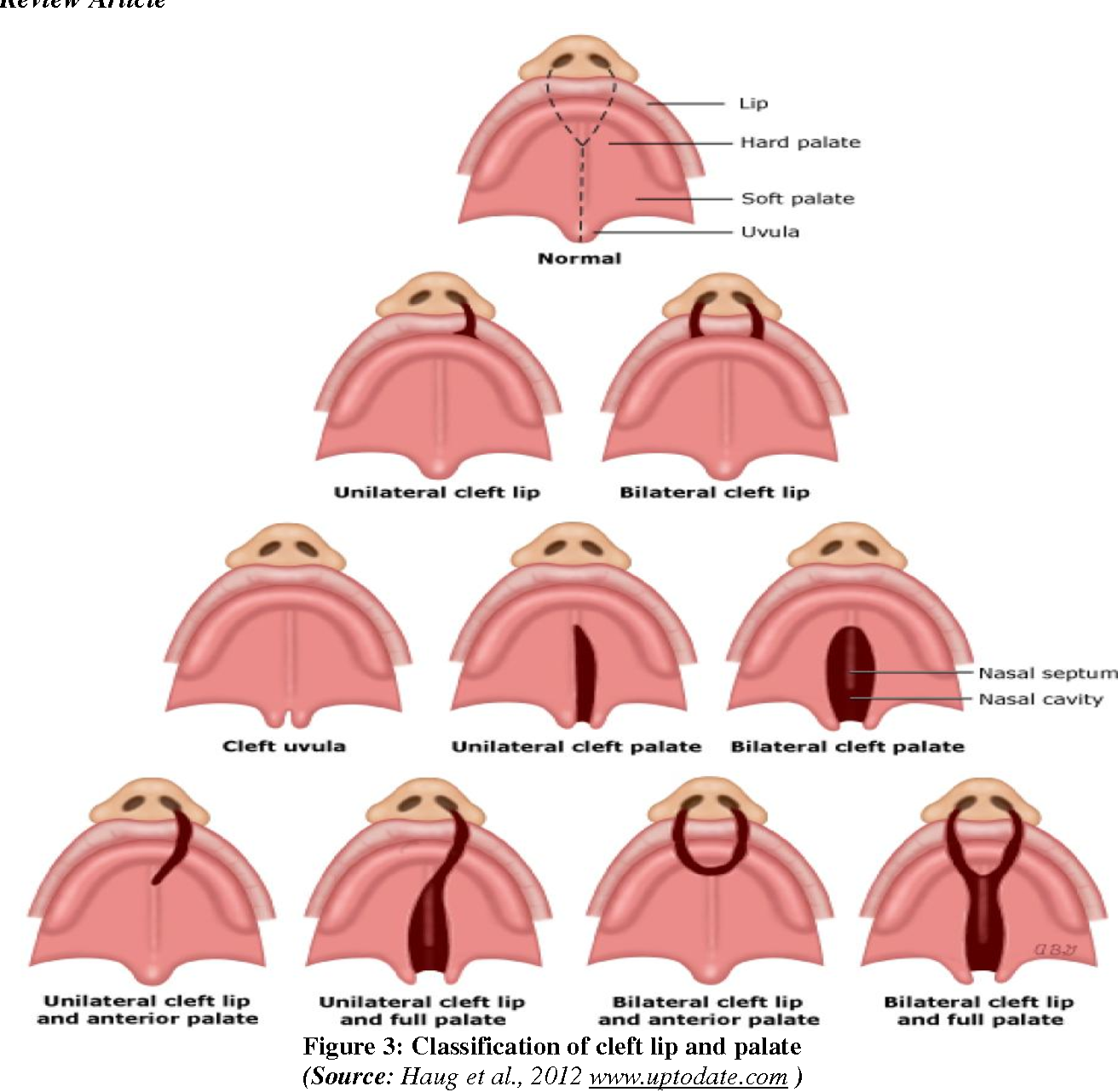 combined and isolated
unilateral and bilateral
syndromic and non-syndromic clefts
8
Tooth development
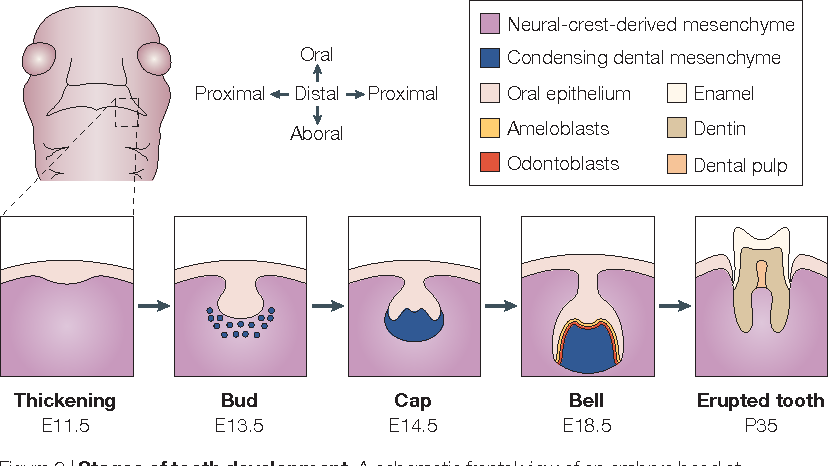 Cooperation between cells of different origin:
oral cavity ectoderm
Neural crest mesenchyme
vessels from mesoderm
oral epithelium (ectoderm)
ameloblasts
enamel
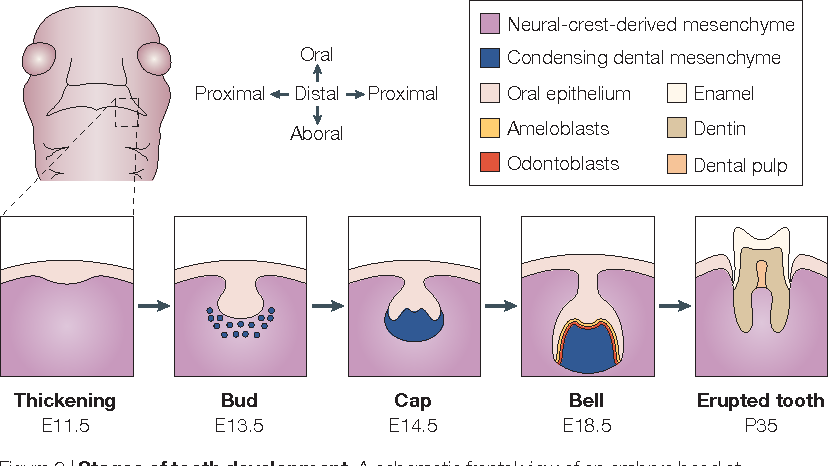 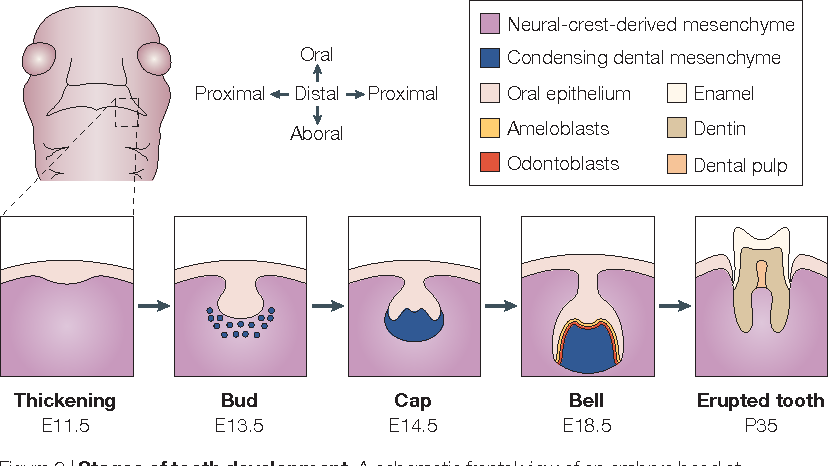 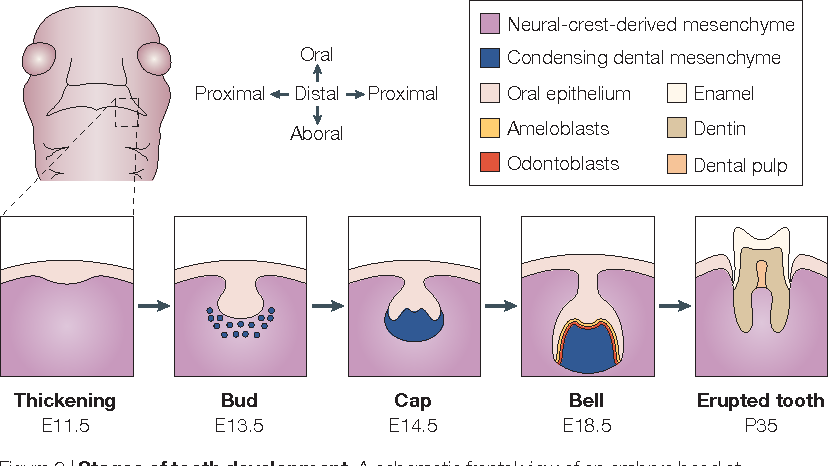 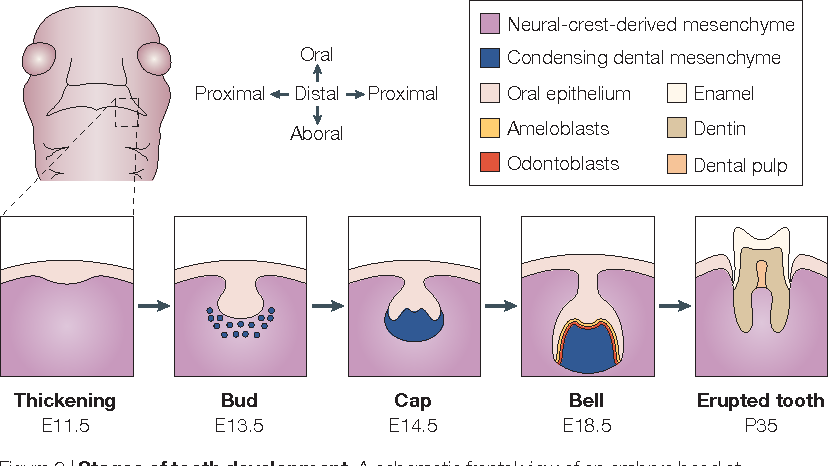 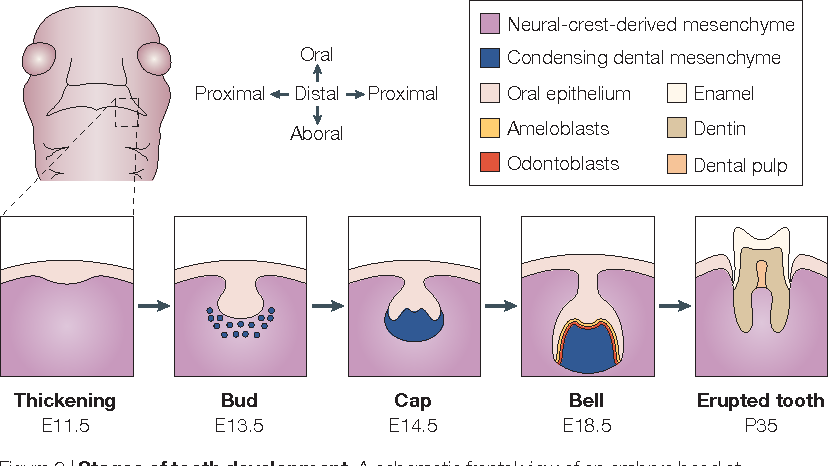 mesenchyme (neural crest)
odontoblasts
dentin
cement
dental pulp
Epithelial thickening
(mouse E11.5)
(human 6.w)
Bell stage
(mouse E15.5)
(human 14.w)
Erupted tooth
Cup stage
(mouse E14.5)
(human 11.w)
Bud stage
(mouse E13)
(human 8.w)
Tucker and Sharpe, 2004. Nat Rev Genet
9
1. Epithelial thickening
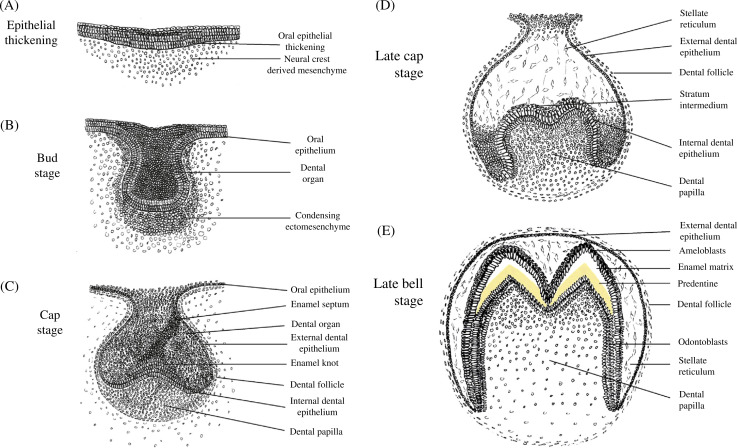 oral
in the region of future tooth are proliferating oral epithelial cells – epithelial thickening
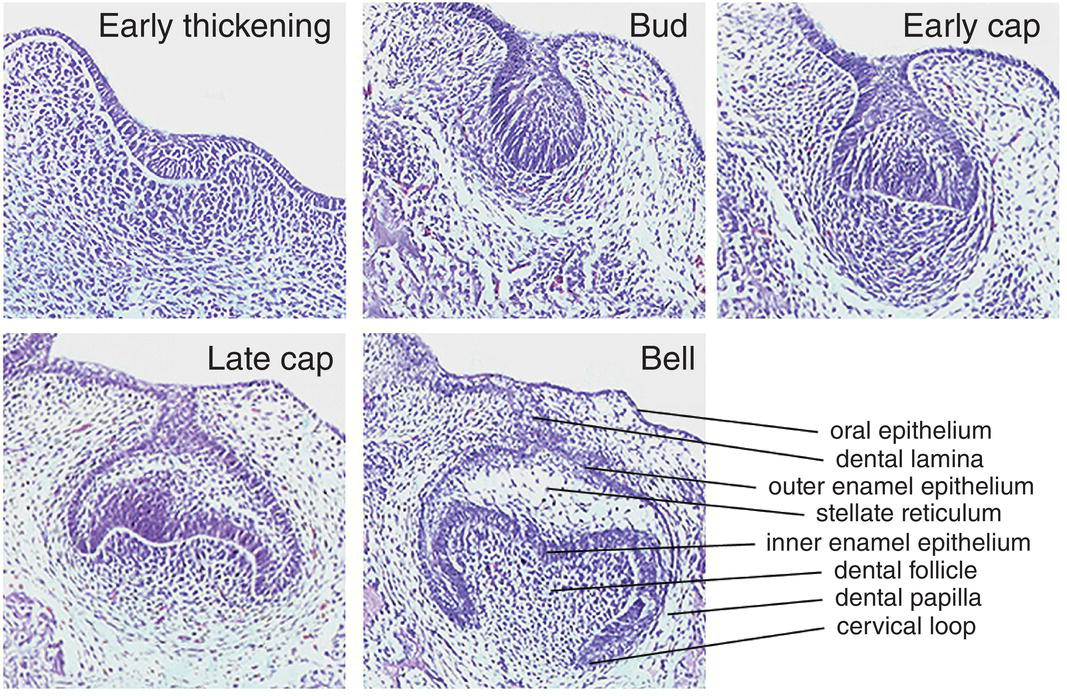 epithelial thickening – dental placode
placodal cells proliferate and invaginate into underlying mesenchyme originating in neural crest
aboral
Cobourne and Sharpe. Tooth development. Pocket dentistry
10
2. Bud stage
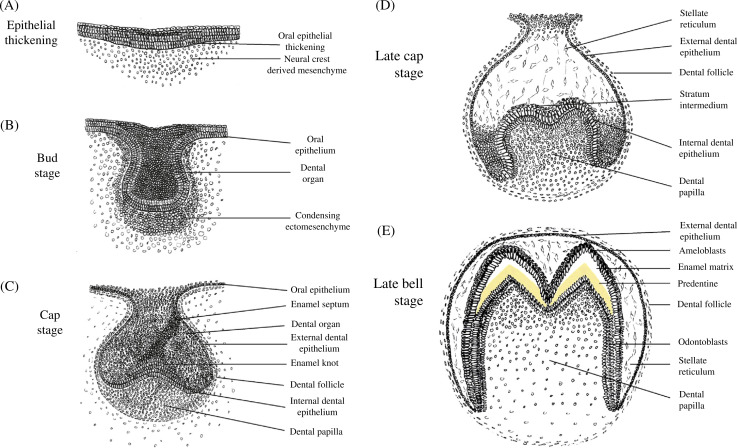 oral
epithelium invaginates into mesenchyme, formation of dental organ (epithelium) – epithelial cells are proliferating
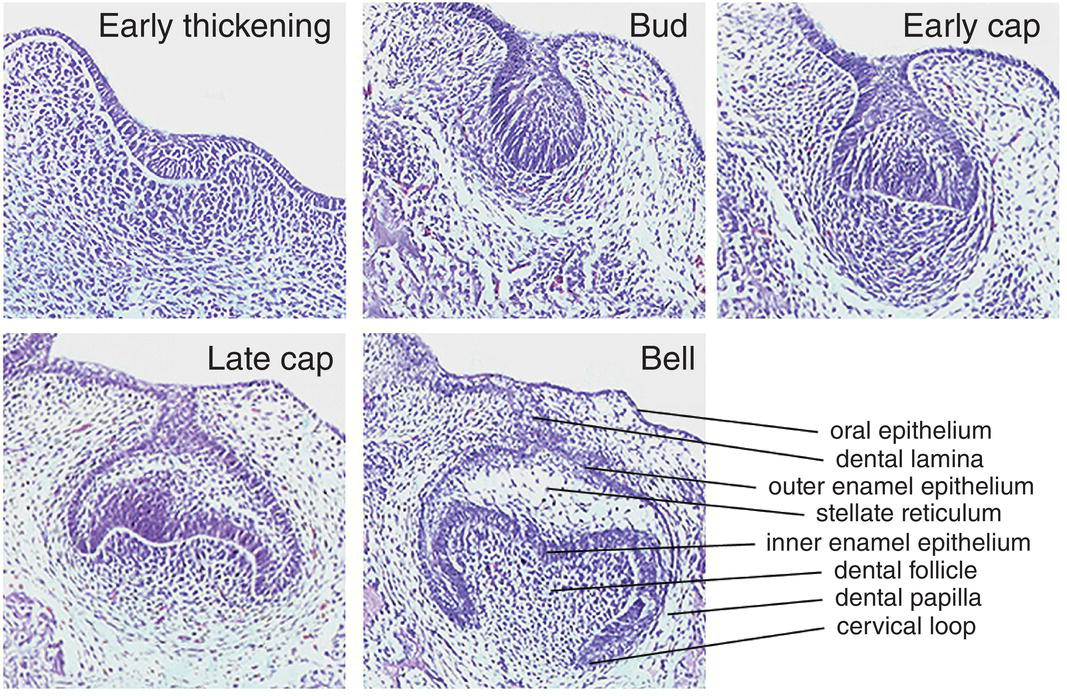 mesenchyme starts to condensate around forming epithelial bud – bud stage
aboral
Cobourne and Sharpe. Tooth development. Pocket dentistry
11
3. Cup stage
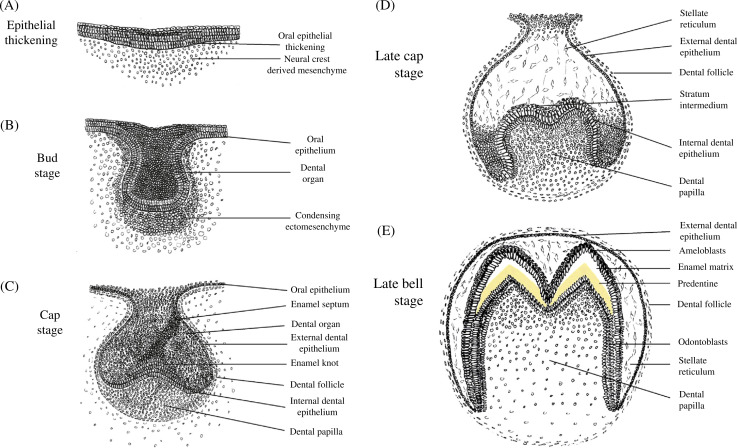 Stellate reticulum
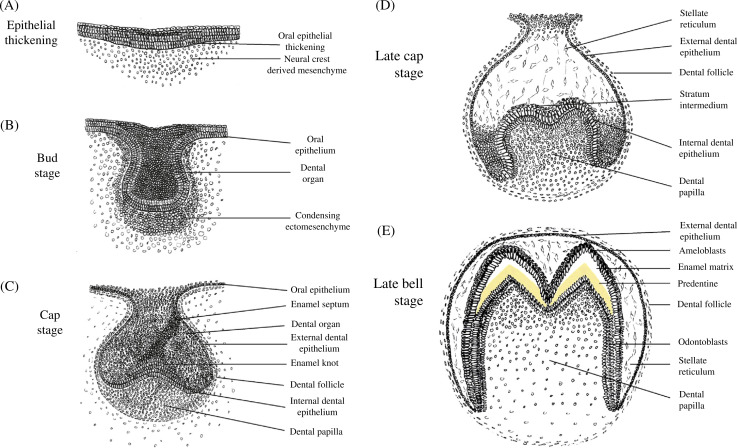 epithelial bud growth into mesenchyme, formation of epithelial (enamel) knots
Oral epithelium
Dental follicle
External dental epithelium
oral
Enamel organ
inner and external epithelial cells distinguished, layer of loose reticular cells (stellate reticulum) form layer between them
Inner enamel epithelium
Dental papilla
enamel organ formed from inner enamel epithelium, dental papilla formed from mesenchyme – cup stage
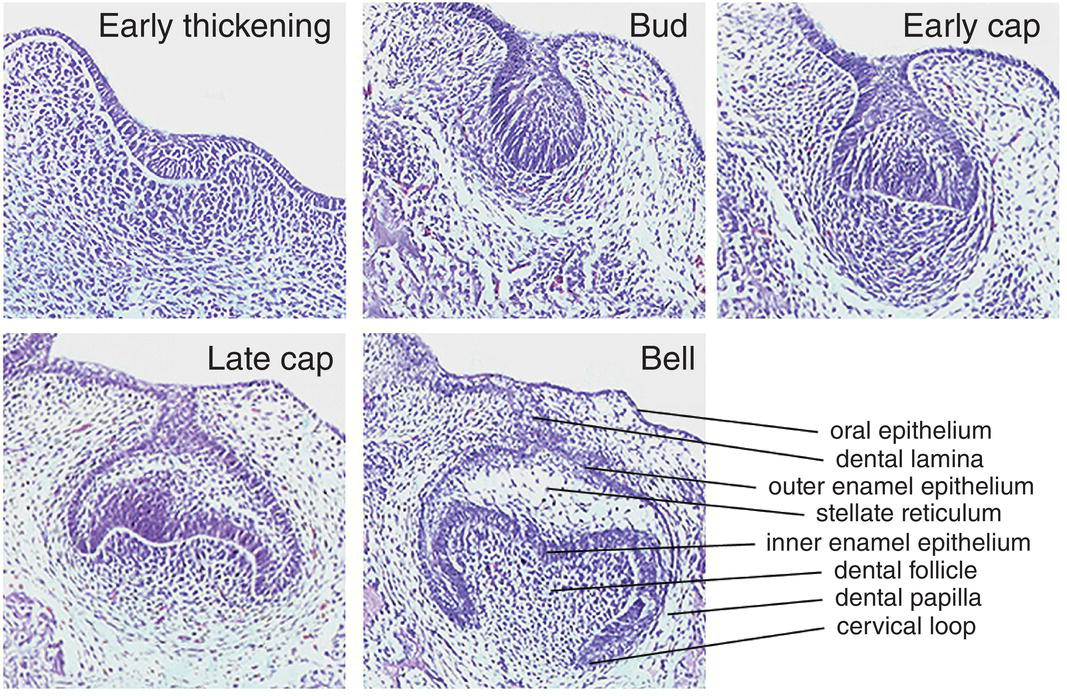 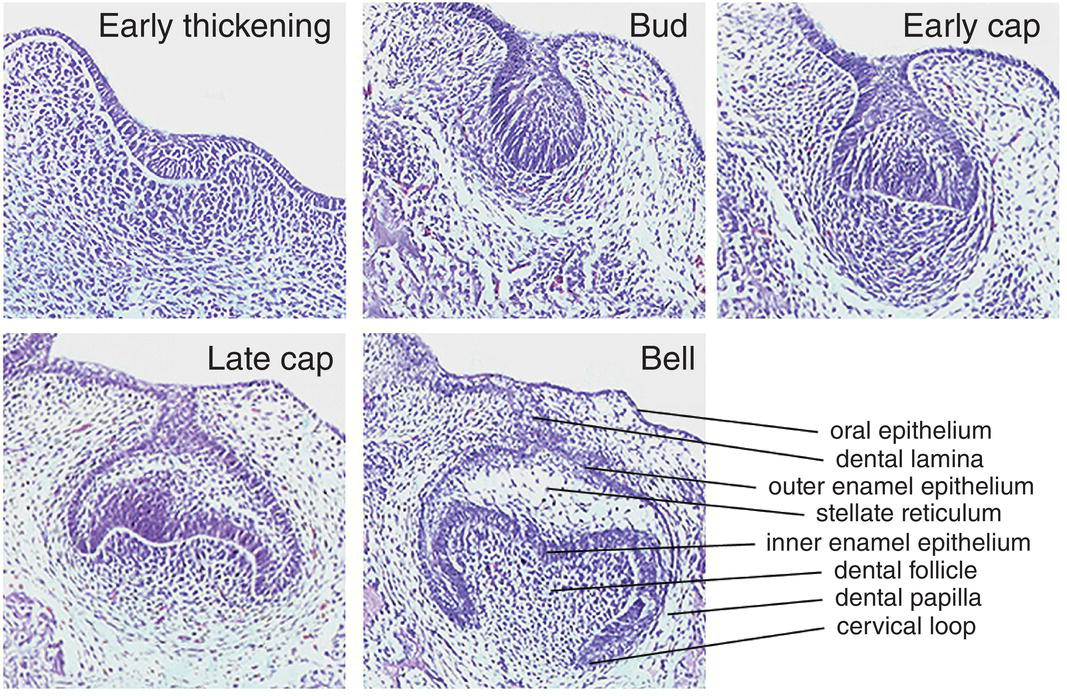 aboral
mesenchymal cells form Dental follicle around forming tooth
Cobourne and Sharpe. Tooth development. Pocket dentistry
12
4. Bell stage (early Bell)
Tooth cup grows further into jaw mesenchyme, connection with oral epithelium preserved via „string“ of epithelial cells – dental stalk
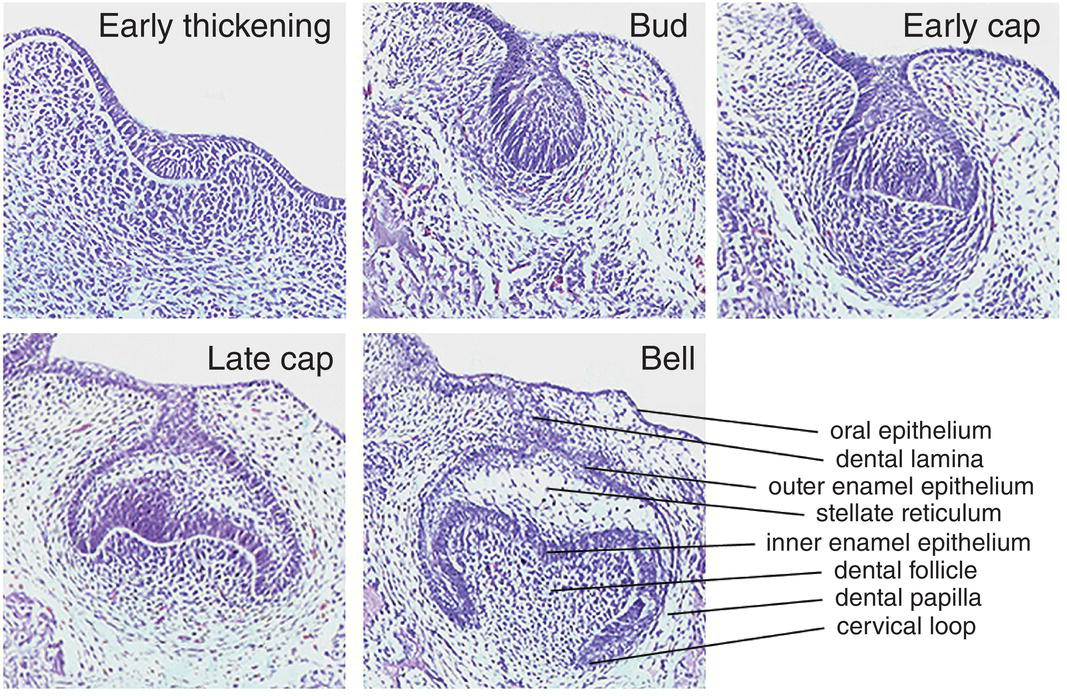 oral
oral epithelium
diphyodont and polyphyodont species – outgrow of so called dental lamina (next generation teeth source) from dental stalk
dental stalk
External enamel epithelium
Stellate reticulum
Inner enamel epithelium
Dental papilla
stellate reticulum cells induce differentiation of inner enamel ep cells – formation of ameloblasts
aboral
mesenchymal cells of dental papilla in contact with differentiating ameloblasts – differentiation into cylindrical cells - odontoblasts
Cobourne and Sharpe. Tooth development. Pocket dentistry
13
5. Apposition stage (late Bell)
ameloblasts form enamel
odontoblasts form dentin
External dental epithelium
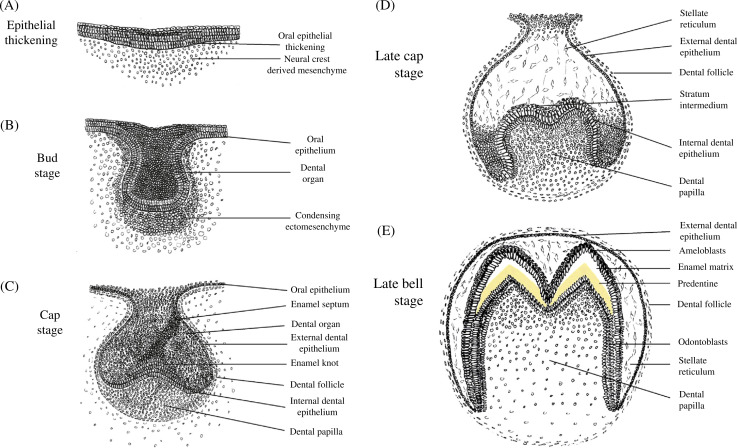 oral
ameloblasts
forming enamel
ameloblasts produce enamel into space towards odontoblasts, ameoblasts transfered to the tooth surface
forming dentin
dental follicle
odontoblasts
odontoblasts produce dentin into space towards ameloblasts, odontoblasts transfered to the dental cavity
Stellate recitulum
dental papilla
aboral
enamel and dentin in direct contact
dental crown base formed
Cobourne and Sharpe. Tooth development. Pocket dentistry
14
Development of tooth root
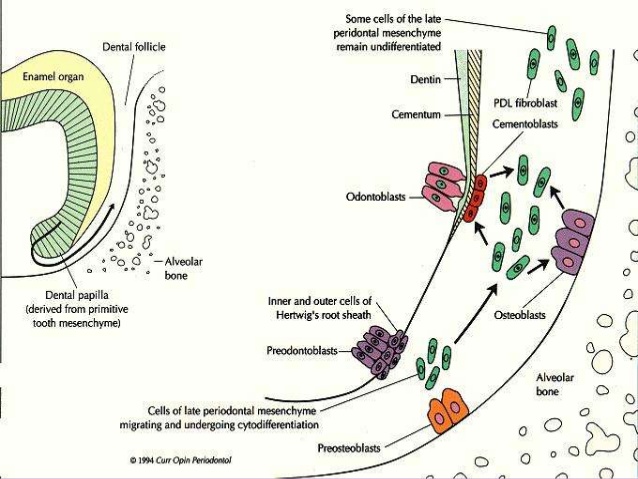 enamel organ base – crown and root interface
Oral epithelium
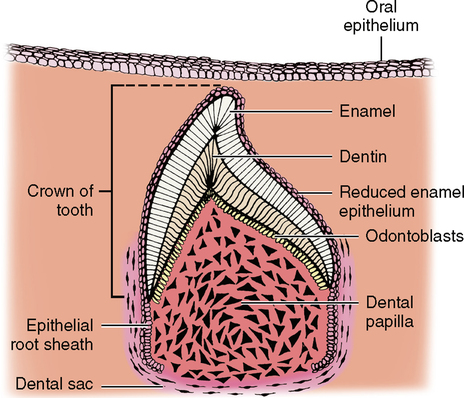 enamel organ base – direct contact of inner and external enamel epithelium, proliferation and migration into mesenchyme → epithelial root sheath (root base)
dentin
enamel
cement
dentin
cementoblasts
crown
odontoblasts
sheath induces dental papilla mesenchymal cells to form odontoblasts → connection of crown dentin to root dentin
odontoblasts
dental papilla
epithelial root sheath
epithelial sheath
stellate recitulum absence→ epithelial cells do not differentiate into ameloblasts
dental follicle
osteoblasts
dental follicle inner cells – cementoblasts (cement – root surface)
Alveolar bone
Periodontal cells
outer cells – osteoblasts (alveolar bone)
middle layer – mesenchymal cells of periodontium, collagen fibers (periodontal ligaments)
1994. Curr Top Periodontol
15
6. Tooth eruption
Pre-eruption phase – preparation for tooth eruption, begins in early bell stage, terminates at the begining of the root formation
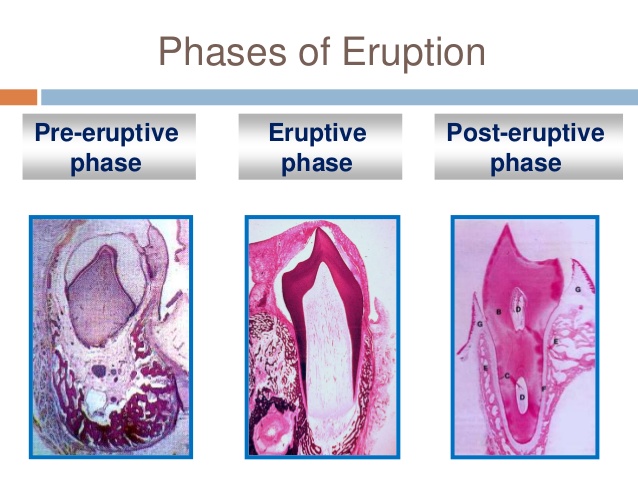 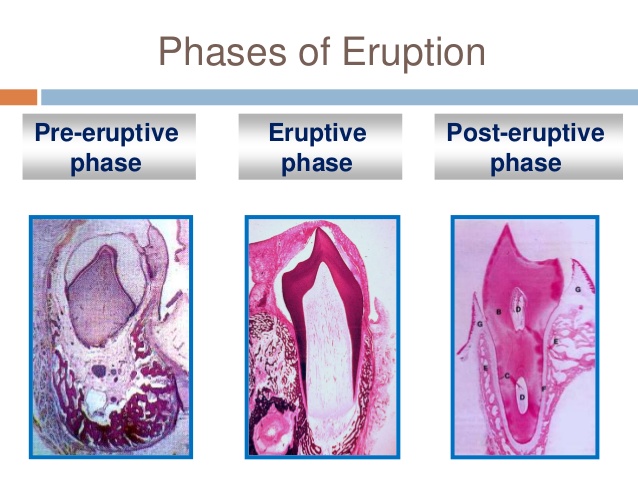 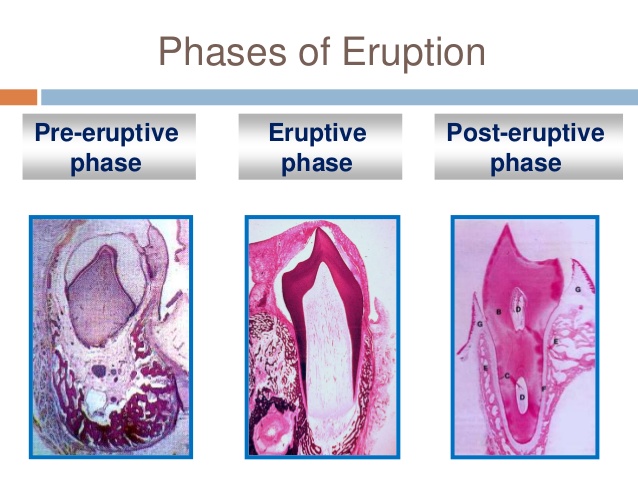 Eruption phase – intensive growth of root, tooth supported by formed alveolar bone, oral epithelium rupture, tooth enters oral cavity
Post-eruption phase – further growth of tooth into oral cavity
Bleahid, 2017. Health and Medicine
16
Next generation teeth development
monophyodont species (chameleon, mouse, marsupials, whales, moles) – one generation, dental lamina do not develop
Dental lamina is formed in chameleon – next tooth generation is not formed
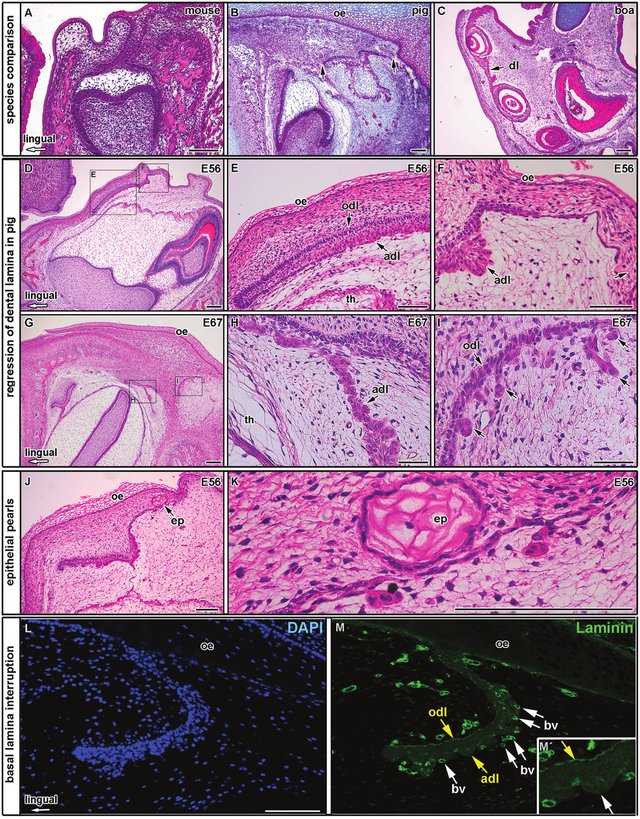 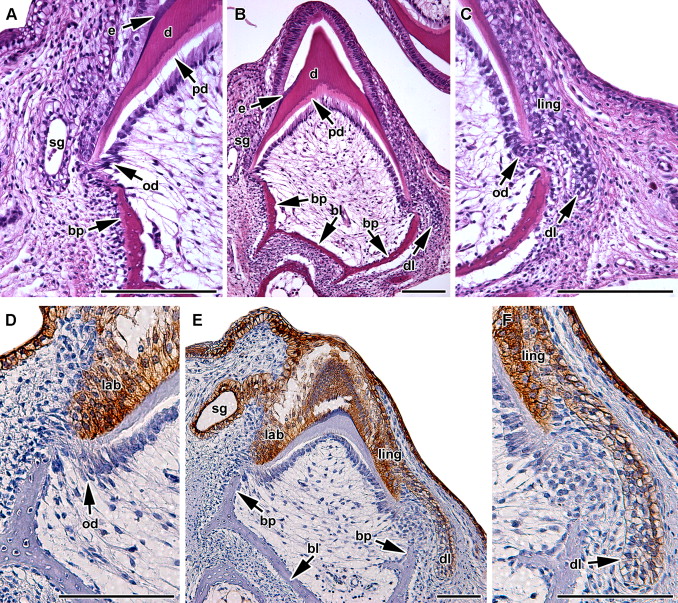 chameleon
Buchtova et al. 2012. JDR
Buchtova et al. 2013. Arch Oral Biol
17
Next generation teeth development
polyphyodont species (sharks, snakes) – more than two teeth generations, lifelong teeth replacement, active dental lamina
diphyodont species (majority of mammals, human) – second teeth generation, secondary or successional dental lamina
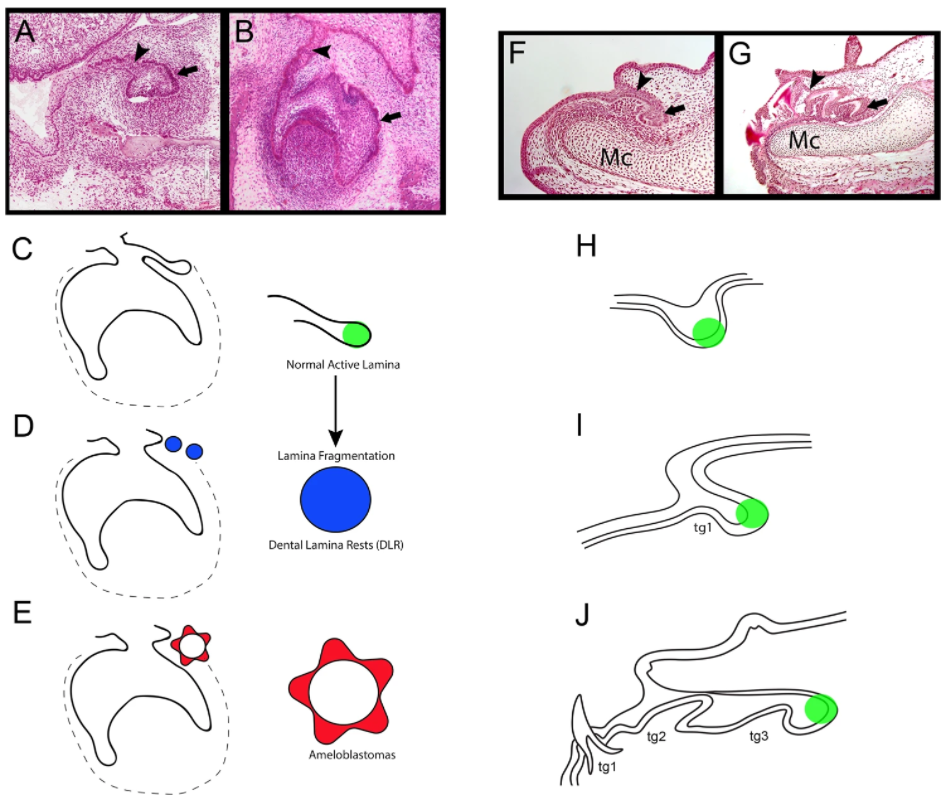 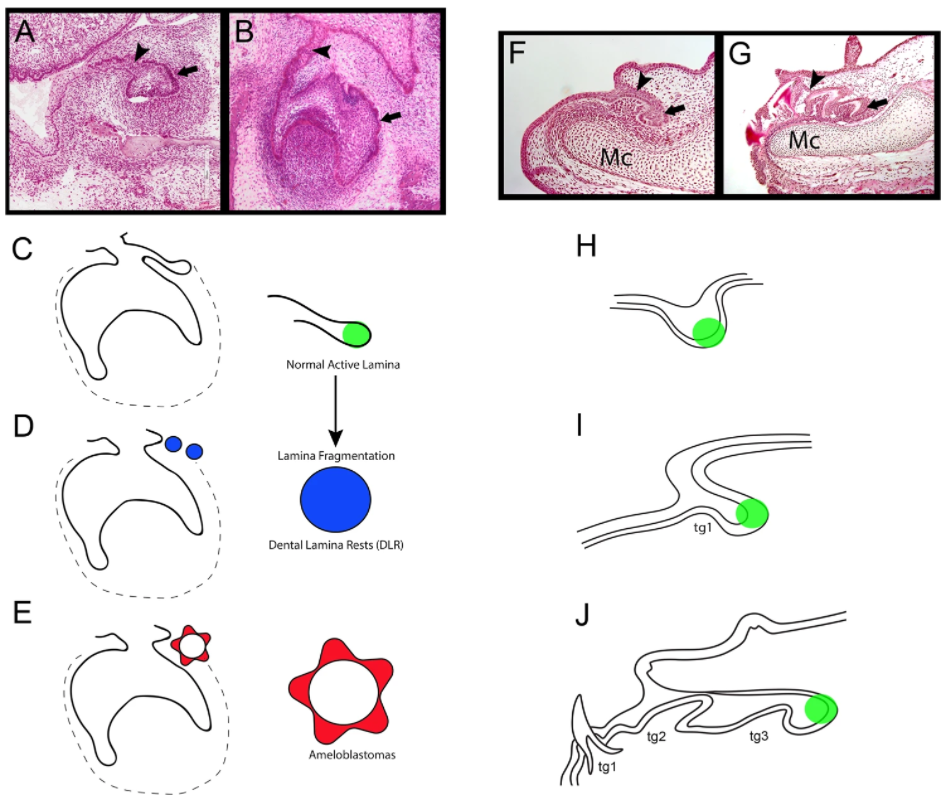 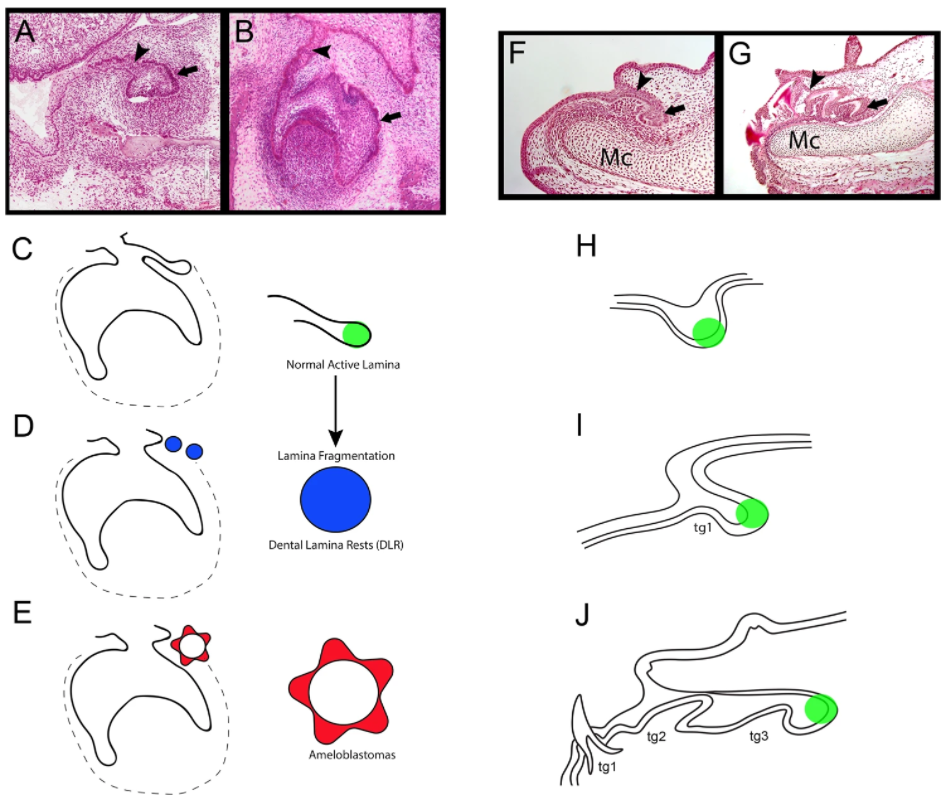 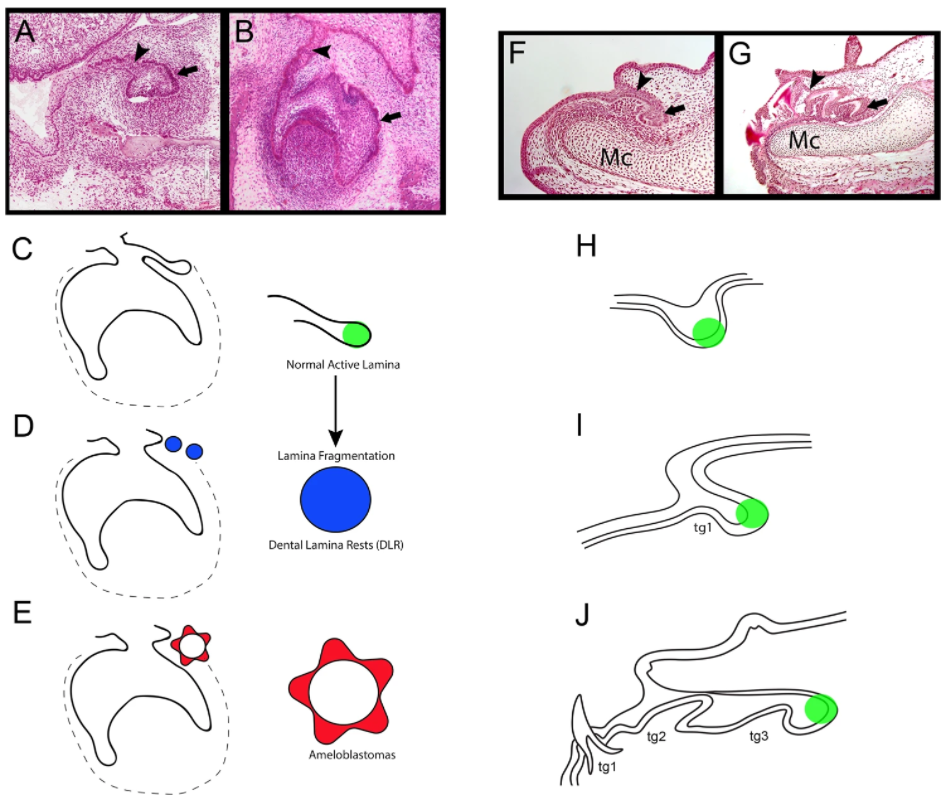 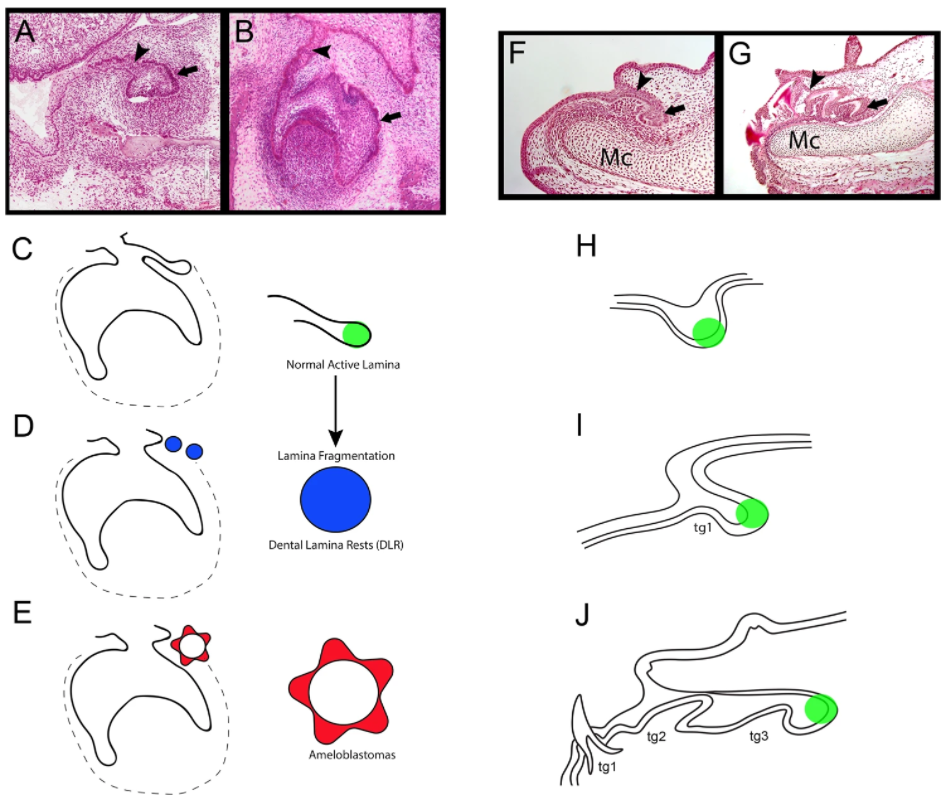 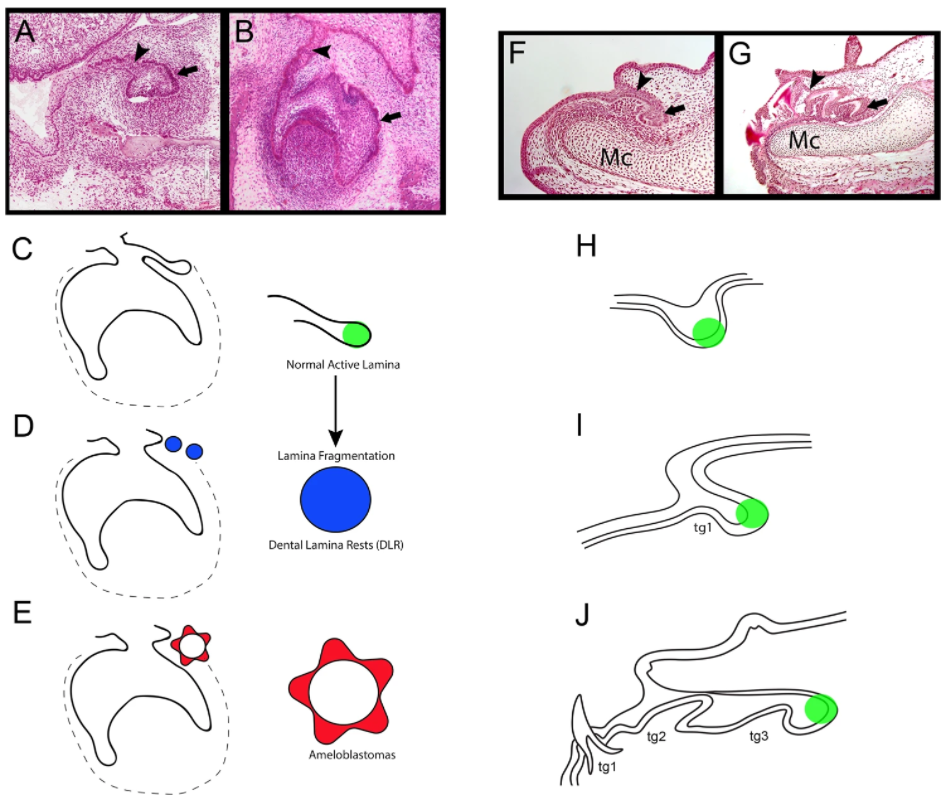 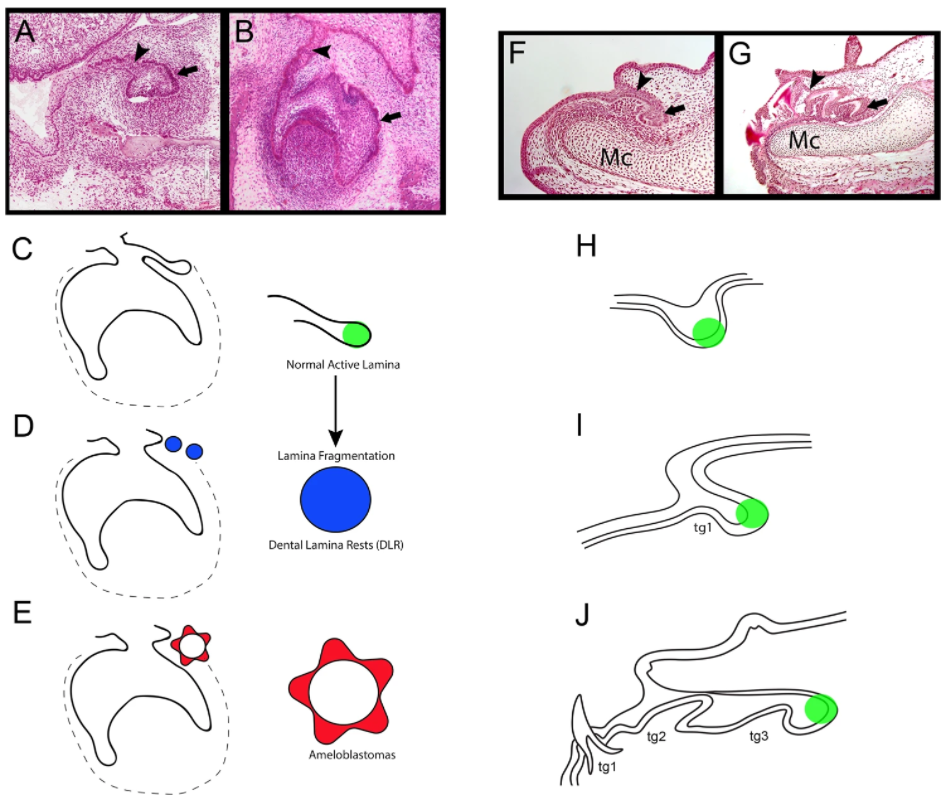 Fraser et al. 2019. Sci Rep
18
Developmental defects of teeth
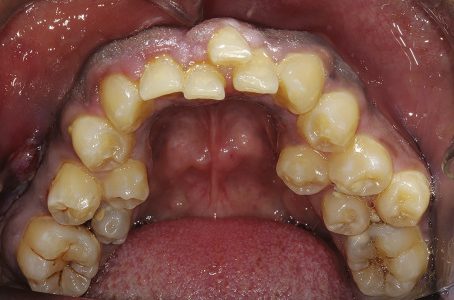 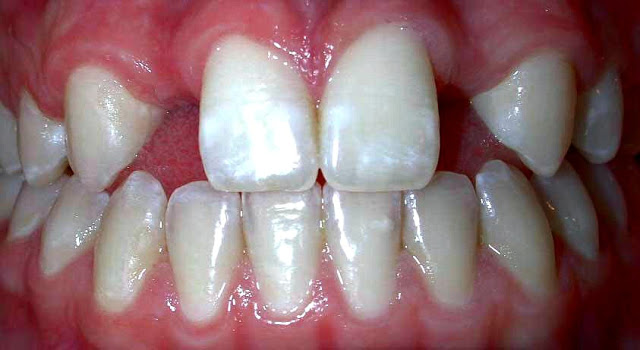 Hyperdontia – excessive teeth
Hypodontia – missing one or more teeth
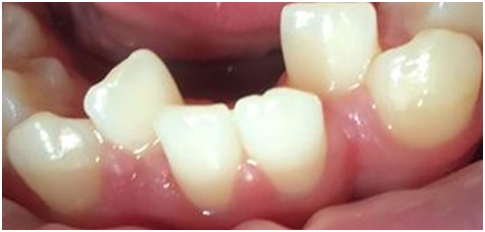 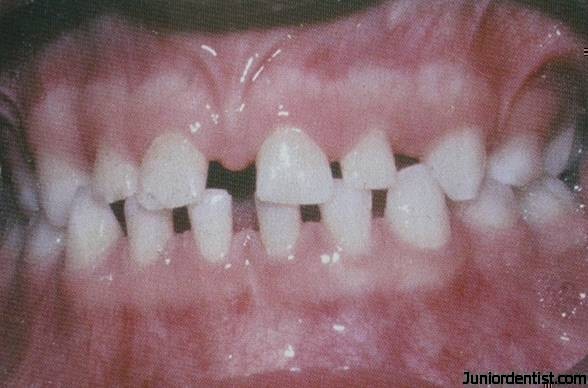 malposition – teeth in atypical positions
microdontia – smaller teeth
19
Developmental defects of teeth
Enamel hypoplasia
insufficient or abnormal enamel development
Amelogenesis imperfecta – congenital defect, insufficient enamel development
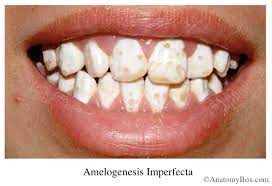 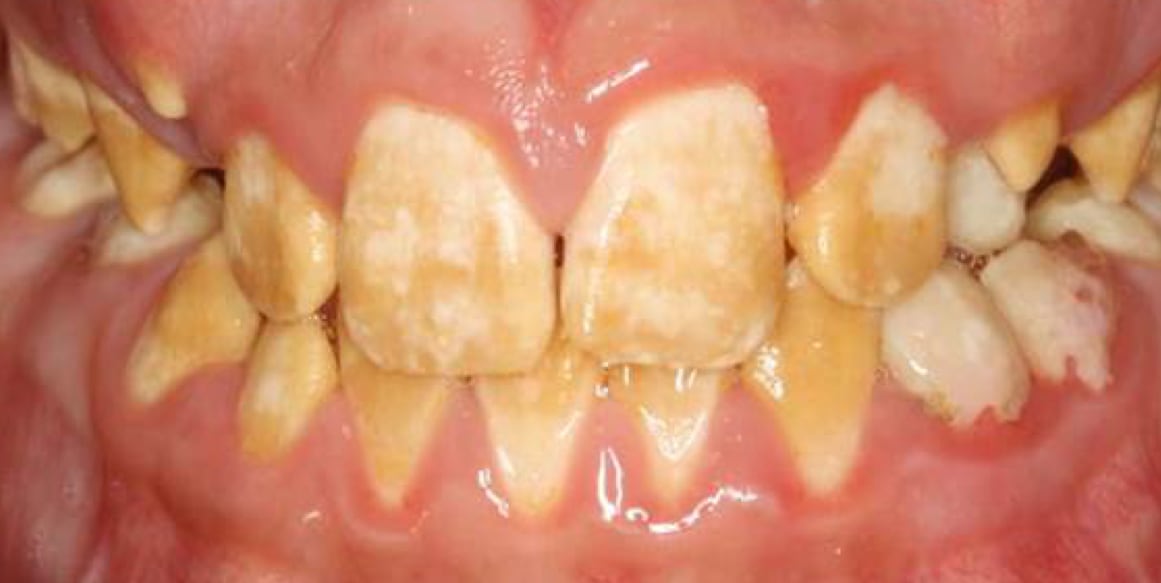 Dentin dysplasia
Dentin development affected
1. type – crown dentin not disturbed, missing or rudimentary roots
2. type – crown dentin development disturbed, altered crown color
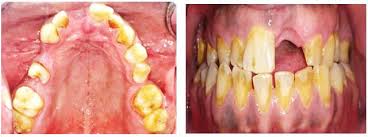 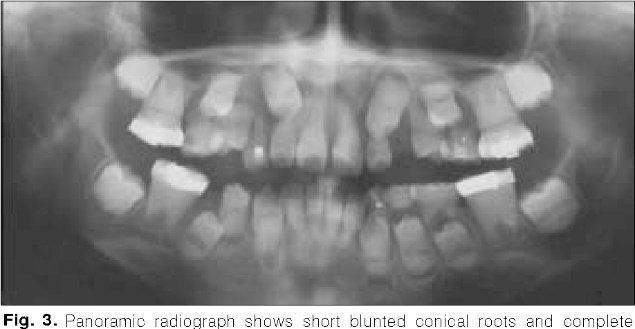 20
Development of salivary glands
Major salivary glands – ectoderm; minor mucuous glands of the tongue – endoderm; palatal glands – mixed origin
Pseudoglandular phase
Epithelial placode
Bud stage
proliferation → oral epithelium thickening – formation of epithelial placode (pre-bud stage)
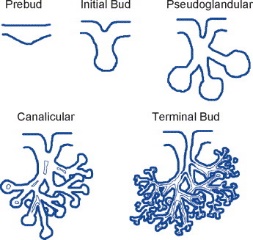 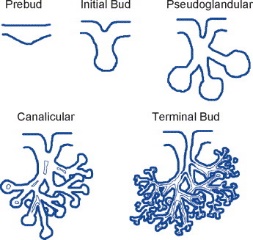 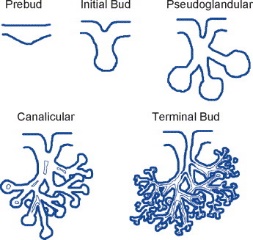 ES
invagination of epithelial cells into mesenchyme of 1. pharyngeal arch (neural crest) – formation of bud and epithelial stalk (ES), condensation of mesenchyme
Canalicular phase
other buds formed from main by branching, onset of cavitation from oral cavity, mesenchymal capsule – pseudoglandular phase
Terminal phase
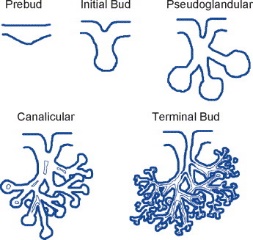 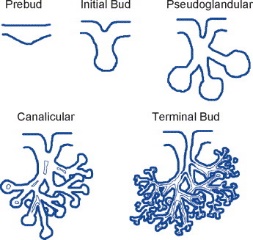 Following branching, cavitation via apoptosis of the inner epithelial cells, luminisation from proximal to distal parts, formation of glandular acini (lobes) – canalicular phase
cavitation ended, differentiation of epithelial cells in ducts (excretory cells) and acini (secretory cells) – terminal phase
Tucker, 2007. Sem Cell Dev Biol
21
[Speaker Notes: Major salivary glands – ectoderm; minor mucuous glands of the tongue – endoderm; palatal glants – mixed ectodermal and endodermal origin]
Tongue development
Interaction of cells from two sources:
connective tissue from neural crest mesenchyme
muscles from occipital segments (mesoderm)
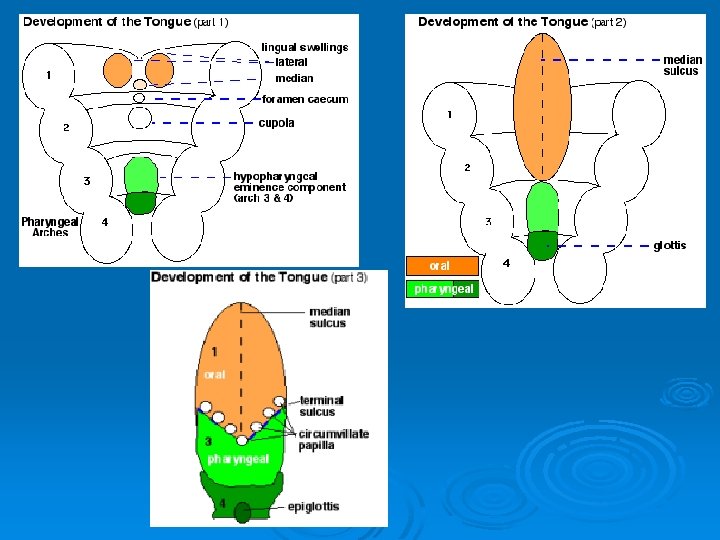 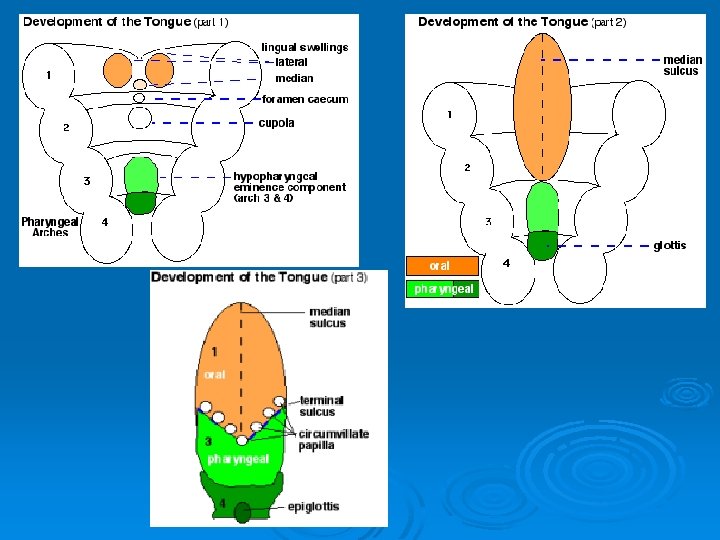 1. pharyngeal arch – paired lateral and unpaired medial swellings (tubercle), lateral grow and overgrow medial swelling → formation of medial tongue sulcus, covered with epithelium from ectoderm (2/3 anterior part, body of tongue)
2. and 3. pharyngeal arches – formation of ventromedial swelling, called cupola
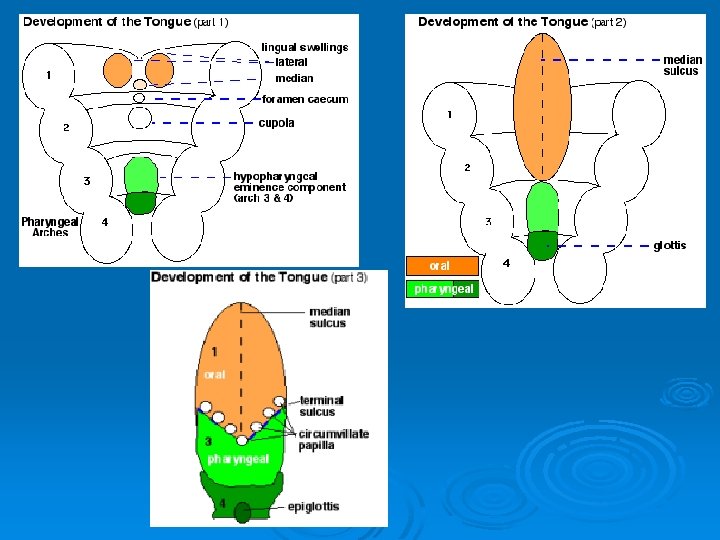 3. and 4. pharyngeal arch –  hypopharyngeal eminence from mesenchyme
Fusion of cupola and hypopharyngeal eminence – root of tongue, covered with epithelium from endoderm
fusion of tongue root and body
Gallatz Katallin
22
Developmental defects of tongue
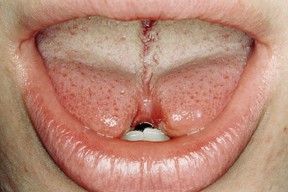 Cleft tongue (bifid tongue)
deffective interaction between medial and lateral swellings
formation of longitudinal cleft
surgery
Mostly syndromic
Fleming and Flood, 2005. British Dental Journal
23
Endoderm formation
Epiblast cells invaginate in primitive streak and Hensen`s node regions
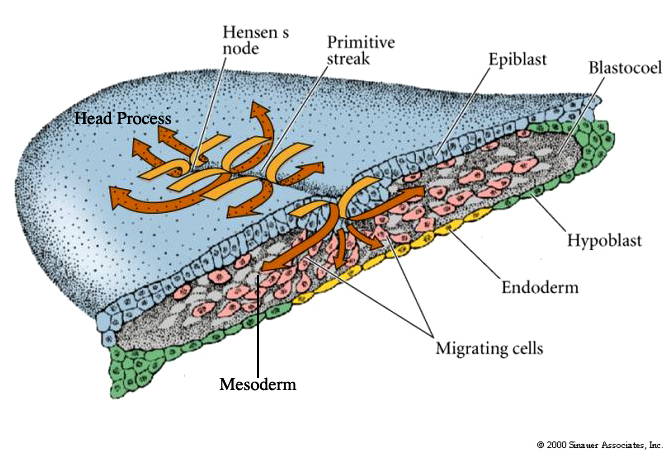 First epiblast cells invaginating through Hensens node – migrate cranially, forming future pharyngeal cells of the primitive gut
hypoblast cells replaced by endoderm cells
Attachment of digestive tube – formation of dorsal and ventral mesentery (hinge) from splanchnic mesoderm
Balinsky, 1975
24
Formation and development of primitive gut
blindly terminated tube of primitive gut connects cranial and caudal parts of the developing individual
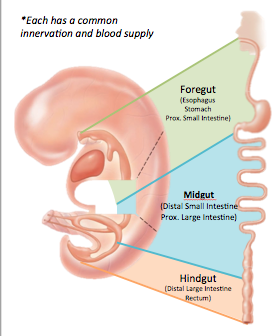 Primitive gut divided into three parts:
foregut – pharynx, esophagus, stomach, cranial part of duodenum
midgut – from liver bud to transversal colon
Hindgut – from transversal colon to cloacal membrane
Gut endoderm connected with ectoderm on both sides, formation of two membranes:
cranial – connection with primitive oral cavity (stomodeum) – oropharyngeal membrane
Hindgut
caudal – connection with primitive anal opening (proctodeum) – cloacal membrane
25
Development of esophagus
foregut
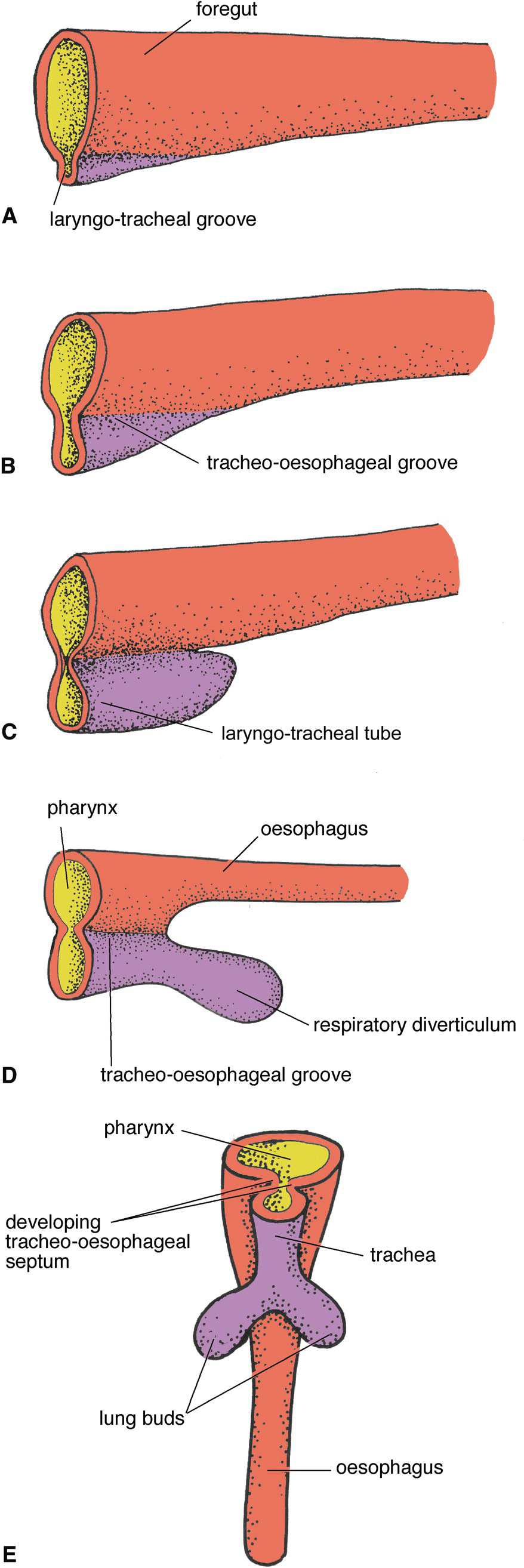 Separation of laryngotracheal tube in pharynx region, dorsaly basis of esophagus, ventraly basis of trachea and lung
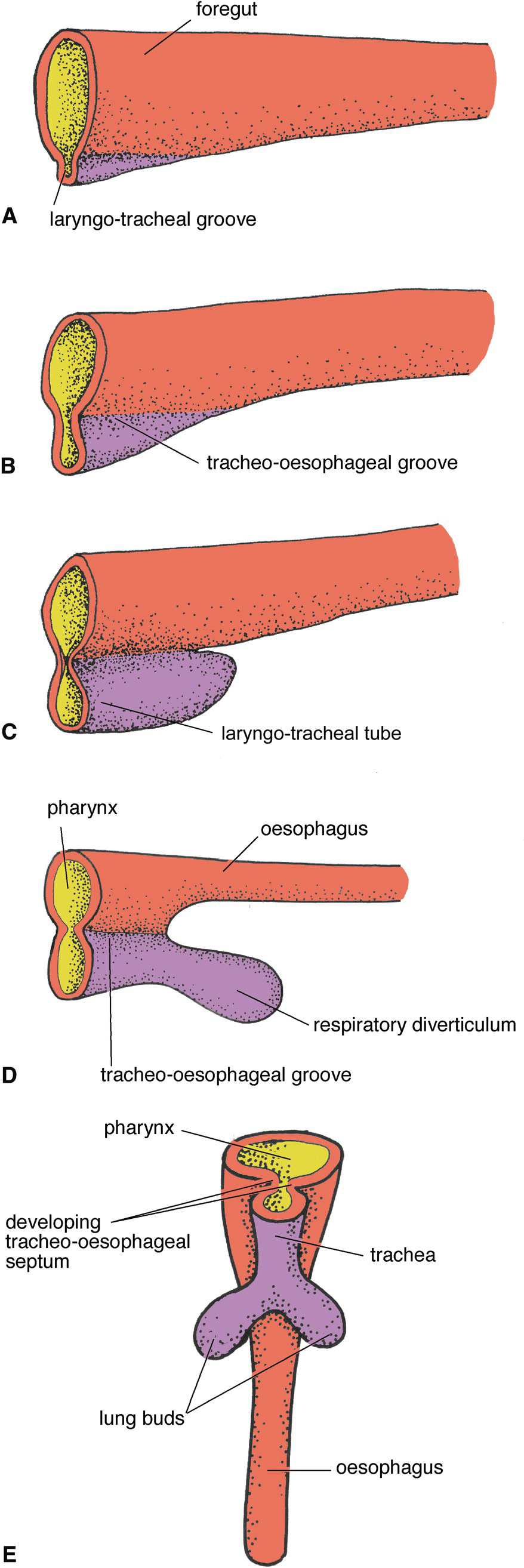 Tracheoesophageal groove
Laryngotracheal groove
Embryo grows along cranio-caudal axis – separation of head and neck from thoracic cavity – prolongation of esophagus
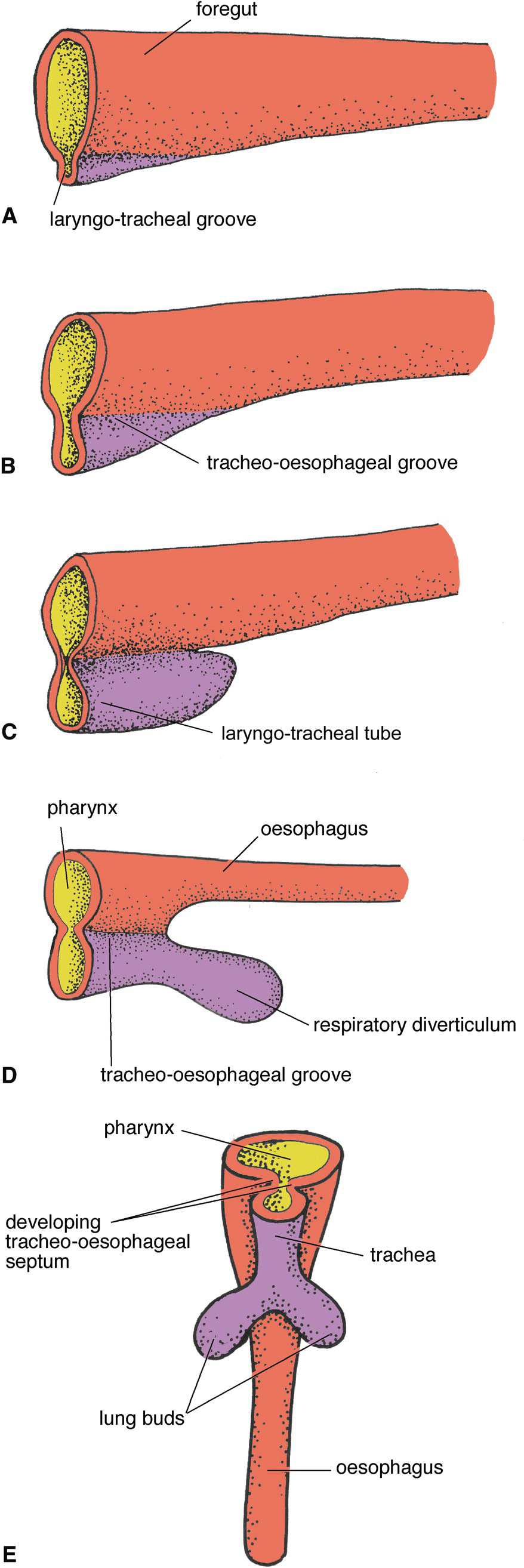 Veterian Key
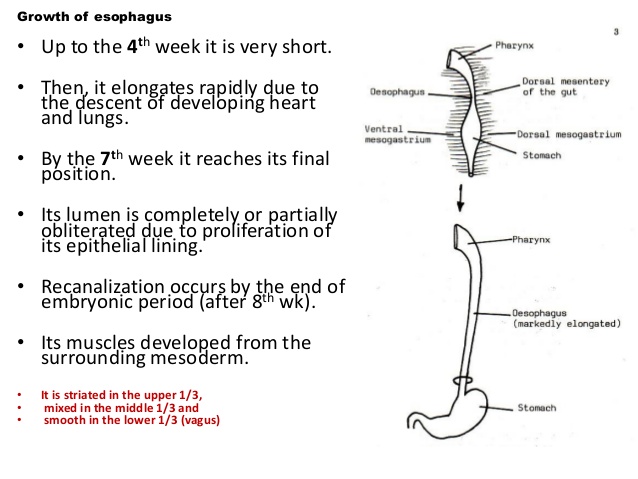 Primitive esophagus – multilayered cylindrical epithelium, prolongation, number of layers lovered → proliferation leads to narrowing of esophagus (no temporary encloser) in region of tracheal biffurcation → recanalization
pharynx
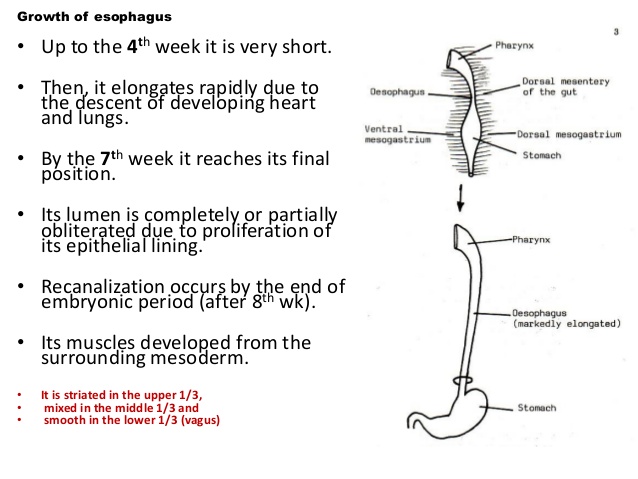 pharynx
Laryngotracheal tube
Dorsal
mesentery
Esophagus basis
Esophagus prolongation
Epithelial cells start to form cilia → gradual replacement with multilayered squamous epithelium, ciliary epithelium preserved only in cranial region of esophagus
Ventral
mesogastrium
Dorsal mesogastrium
stomach
stomach
finally – cylindrical epithelium only in initial and final regions of esophagus
Sahar Hafeez
26
Development of crop in birds
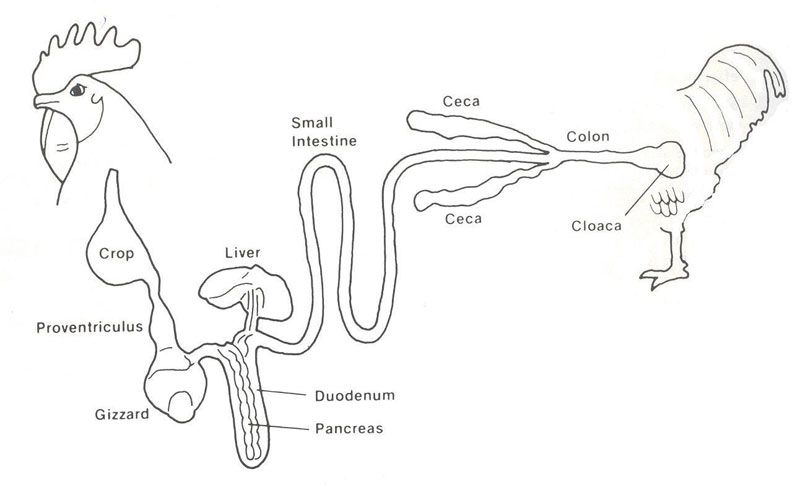 Formation of bag-like extension from ventral side of esophagus in neck region
Extended part of esophagus for food storage
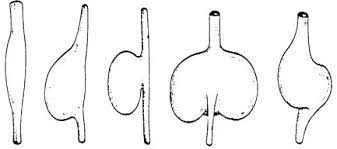 morfology based on species according to type of food
27
Developmental defects of esophagus
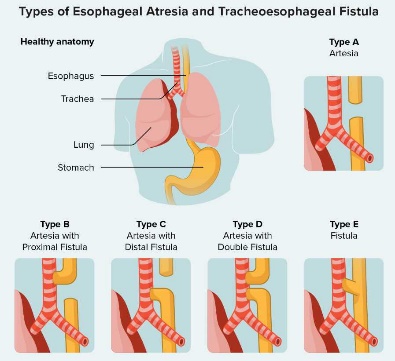 Tracheoesophageal fistula
Improper division of basis of trachea and esophagus
Persistent communication between them
Esophageal atresia
Blindly ended termination of esophagus
Often connected with tracheoesophageal fistula
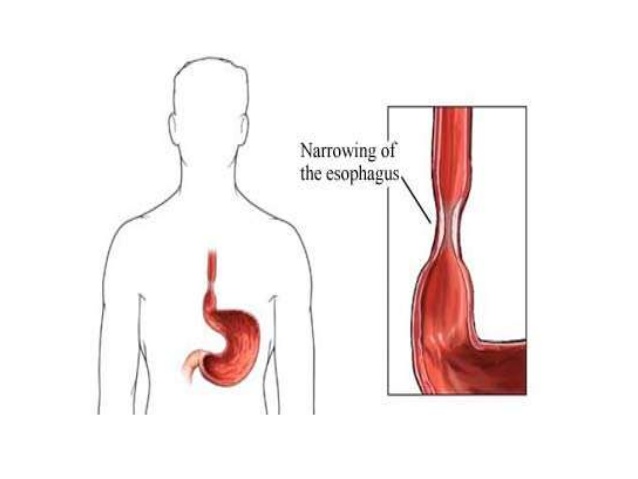 Congenital esophageal stenosis
Narrowing of esophagus
Insufficient recanalization of esophagus
Problems in movement of food to stomach
https://www.healthline.com/health/tracheoesophageal-fistula#types
28
Development of stomach
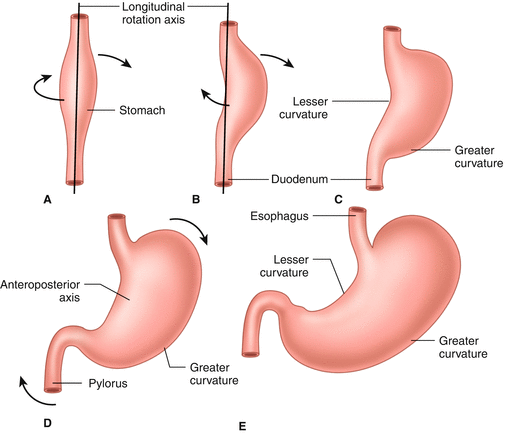 Develops from front region of primitive gut
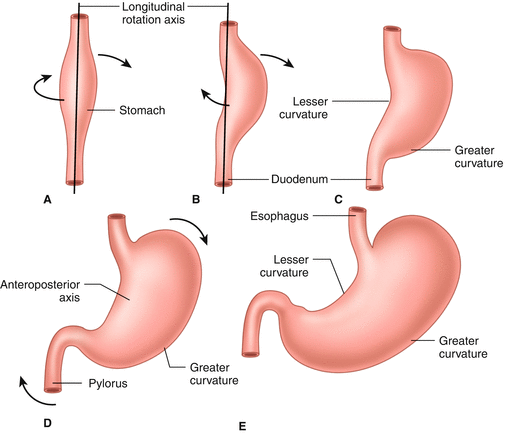 Expansion of primitive gut endoderm, formation of larger cavity
Lesser curvature
Rotation around longitudinal axis:
left side displaced ventraly
right side displaced dorsaly
duodenum
left cranial side grow faster than the right side → basis for greater curvature on left side, lesser curvature on right side
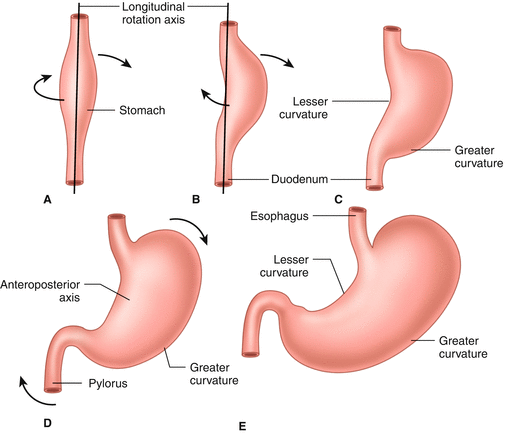 Further growth results in displacement of former cranial part to the left and caudal to the right
Craniocaudal axis
proliferation of smooth muscle cells precursors (mesoderm) on the interface of stomach and small gut – pyloric sphincter
Thomson, 2017. Embryology of the Stomach
29
Formation of gastric glands
Formation of depressions in epithelium (invagination) – basis of gastric depressions, 3 layered epithelium
3 layered epithelium
invagination
depression
Epithelium further invaginates (grow) into underlying mesenchyme, formation of cavities in depressions, concurrent growth of mesenchyme to epithelium
1 layered epithelium
cavitation
Rearrangement of cells, from 3 to 1 layered epithelium
depression
growing of mesenchyme to epithelium
gland
Invagination and proliferation of epithelial cells at the bottom of depressions → basis of glands
30
Development of two types of stomach in birds
Two types of stomach:
cranialy – proventricle (glandular)
caudaly – muscular stomach
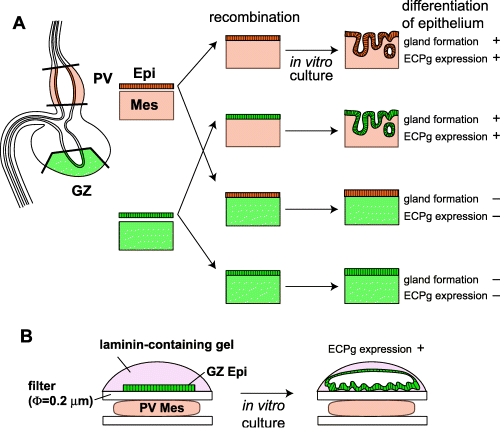 Glandular stomach – invagination of epithelial cells into underlying mesenchyme, onset of glands developemnt, epithelium divided into glandular and covering, production of digestive enzymes
Muscular stomach – formation of thick smooth muscle layer from underlying mesenchyme, epithelial cells differentiate and keratinize
Determining role of mesenchyme – stomach epithelium specifically differentiate based on factors produced in underlying mesenchyme
Takiguchi-Hayashi and Yasugi, 1986 – 1996, experiments
31
Development of stomachs in ruminants
Three parts of prestomach, one main stomach:
rumen, reticulum, omasum
abomasum (stomach glands)
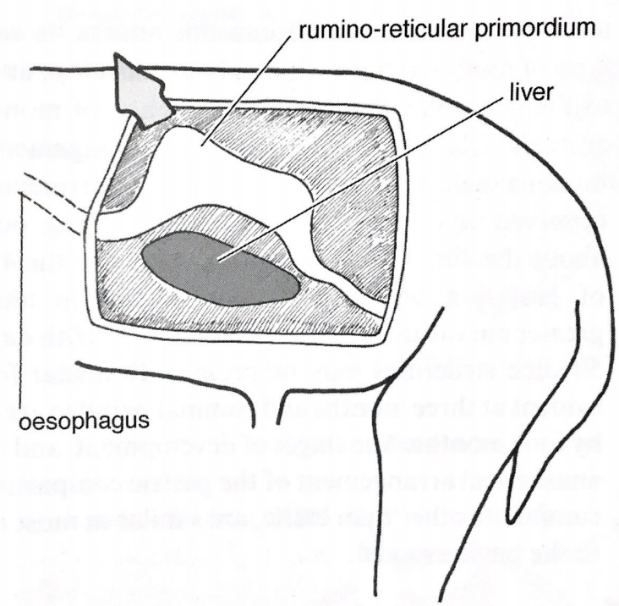 rumino-reticular basis
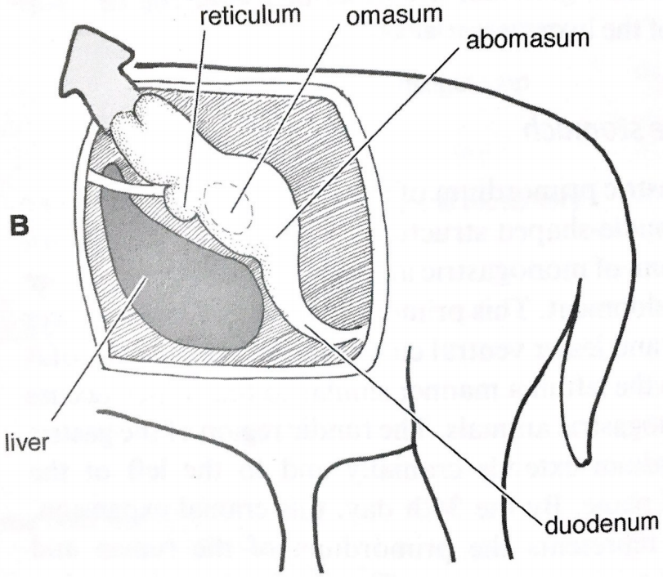 Abomasum basis
Reticulum basis
Omasum basis
liver
Rumen basis
Formation of spindle-shaped dilatation of the caudal region of foregut, dorsaly greater curvature, ventraly lesser curvature
esophagus
liver
Omasum basis
greater curvature – basis for rumen and reticulum
lesser curvature – basis for omasum
Small intestine
Edited: McGeady et al. Veterinary Embryology. 2009
Rotation around longitudinal axis:
Dorsal side displaced to the left
ventral side displaced to the right
left and cranialy – formation of rumen and reticulum basis
right formation of omasum basis
right and caudaly basis of abomasum
32
Development of stomachs in ruminants
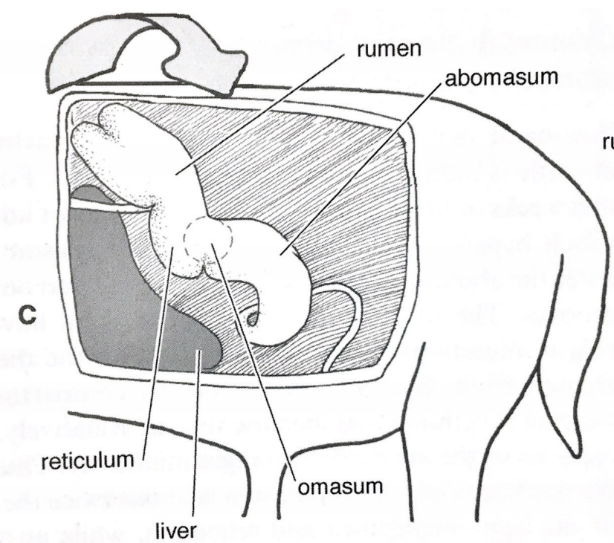 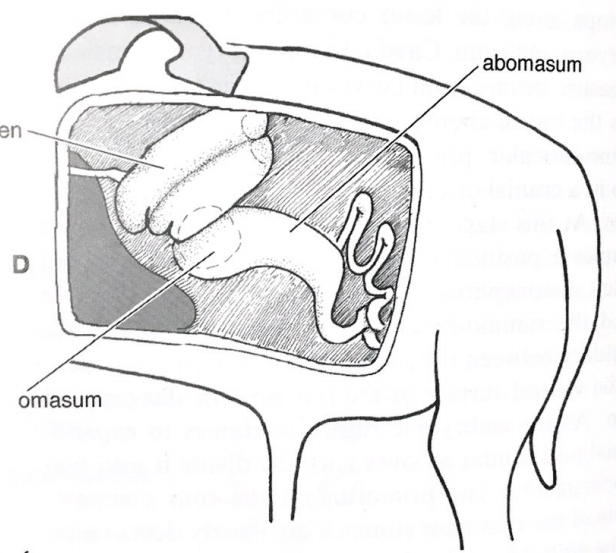 Growth of rumen and reticulum in cranial direction and to the left, stomach lining formed of cylindrical epithelium
rumen
abomasum
abomasum
rumen
groove divides rumen into two parts and undergo dorsocaudal rotation
former dorsocranial direction, now caudal and left direction
omasum
rotation of rumen causes displacement of other parts of stomach and gut to the right
reticulum
omasum
liver
Dorsal rumen
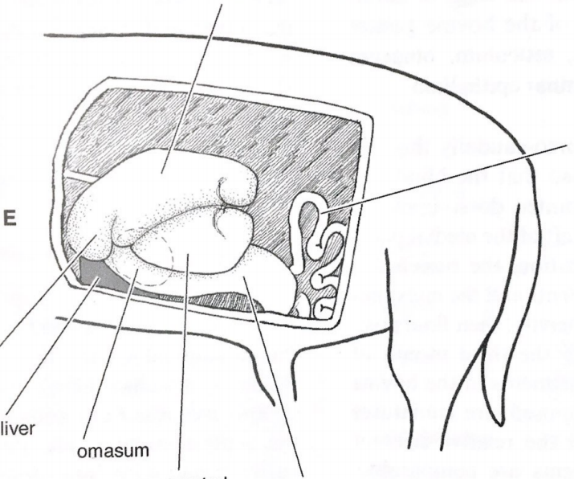 accelerated growth of abomasum, other parts grow slowly → doubling the volume compared to other parts
gut
lining:
rumen, reticulum, omasum – replaced with multilayered squamous epithelium
abomasum – cylindrical epithelium preserved, formation of glands
reticulum
liver
omasum
Edited: McGeady et al. Veterinary Embryology. 2009
Ventral rumen
abomasum
33
Developmental defects of stomach
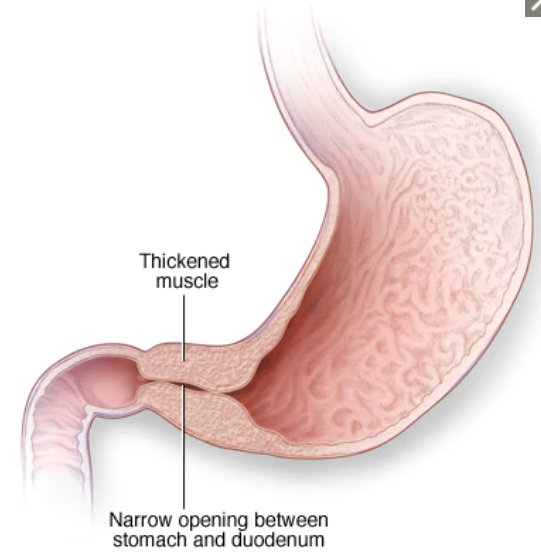 Hypertrophic pyloric stenosis
Partial pyloric blocking of stomach
Hypertrophy of the pyloric sphincter muscle
Blockade of digested food transition from stomach to duodenum
Mayo Clinic
34
Formation and development of primitive gut
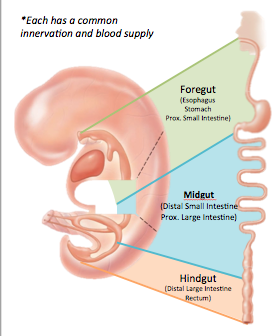 blindly terminated tube of primitive gut connects cranial and caudal parts of the developing individual
Primitive gut divided into three parts:
foregut – pharynx, esophagus, stomach, cranial part of duodenum
midgut – from liver bud to transversal colon
Hindgut – from transversal colon to cloacal membrane
Gut endoderm connected with ectoderm on both sides, formation of two membranes:
cranial – connection with primitive oral cavity (stomodeum) – oropharyngeal membrane
Hindgut
caudal – connection with primitive anal opening (proctodeum) – cloacal membrane
Bi6140 Embryology
35
Intestine development
Develops from caudal foregut, midgut and hindgut
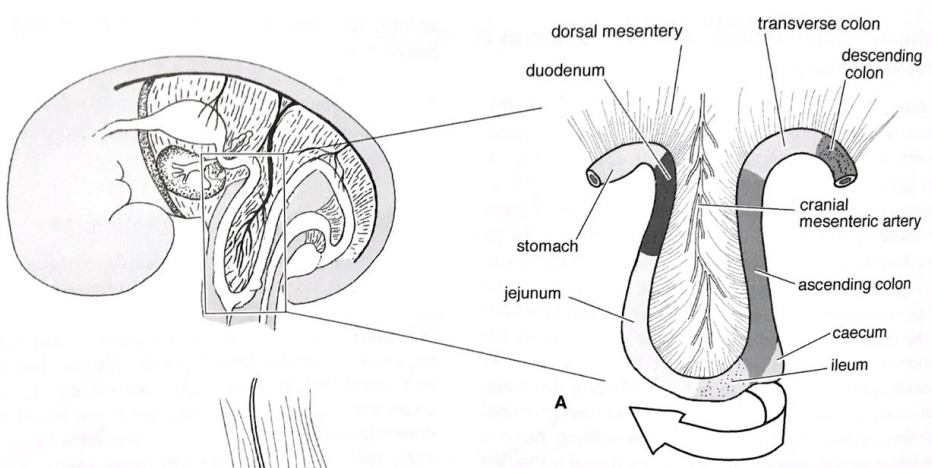 Prolongation of midgut –  midgut loop formation  ventraly (remnants of viteline-intestinal duct in the loop)
descending loop– distal duodenum, jejunum and ileum
ascending loop – distal ileum, caecum, ascending colon, part of transverse colon
ventral
Viteline-intestinal duct
Prolongation of loop – temporary leave of abdominal cavity, located in extraembryonic cavity – physiological umbilical hernia
Edited: McGeady et al. Veterinary Embryology. 2009
Onset of dorso-ventral rotation
36
Intestine development
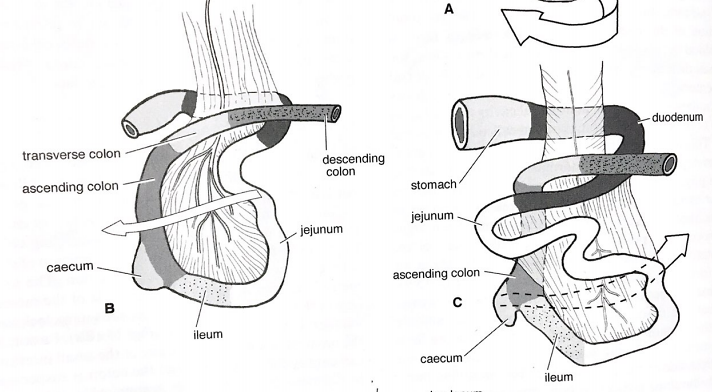 Dorso-ventral rotation –180O transfer of structures
descending loop structures→ caudal
ascending loop structures→ cranial
Prolongation of descending part – formation of coiled loops –small intestine basis
ascending part, basis of colon and caecum, slower growth
caudal
cranial
Further growth– not enough space in extraembryonic cavity – return of descending and ascending parts to abdominal cavity
Edited: McGeady et al. Veterinary Embryology. 2009
37
Development of intestine
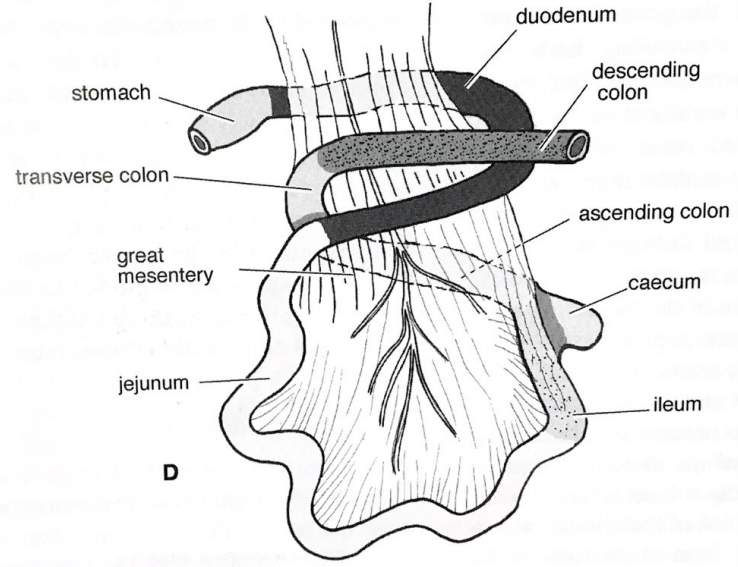 return of intestine to cavity causes further rotations
Further prolongation of coiled loops in forming small intestine and colon
Structures movement:
originally descending moved left
originally ascending moved right
basis of descending colon left
Edited: McGeady et al. Veterinary Embryology. 2009
Video: https://www.news-medical.net/health/Malrotation-of-the-Gastrointestinal-Tract.aspx
38
Intestine twisting
Bowl of spaghetti look?
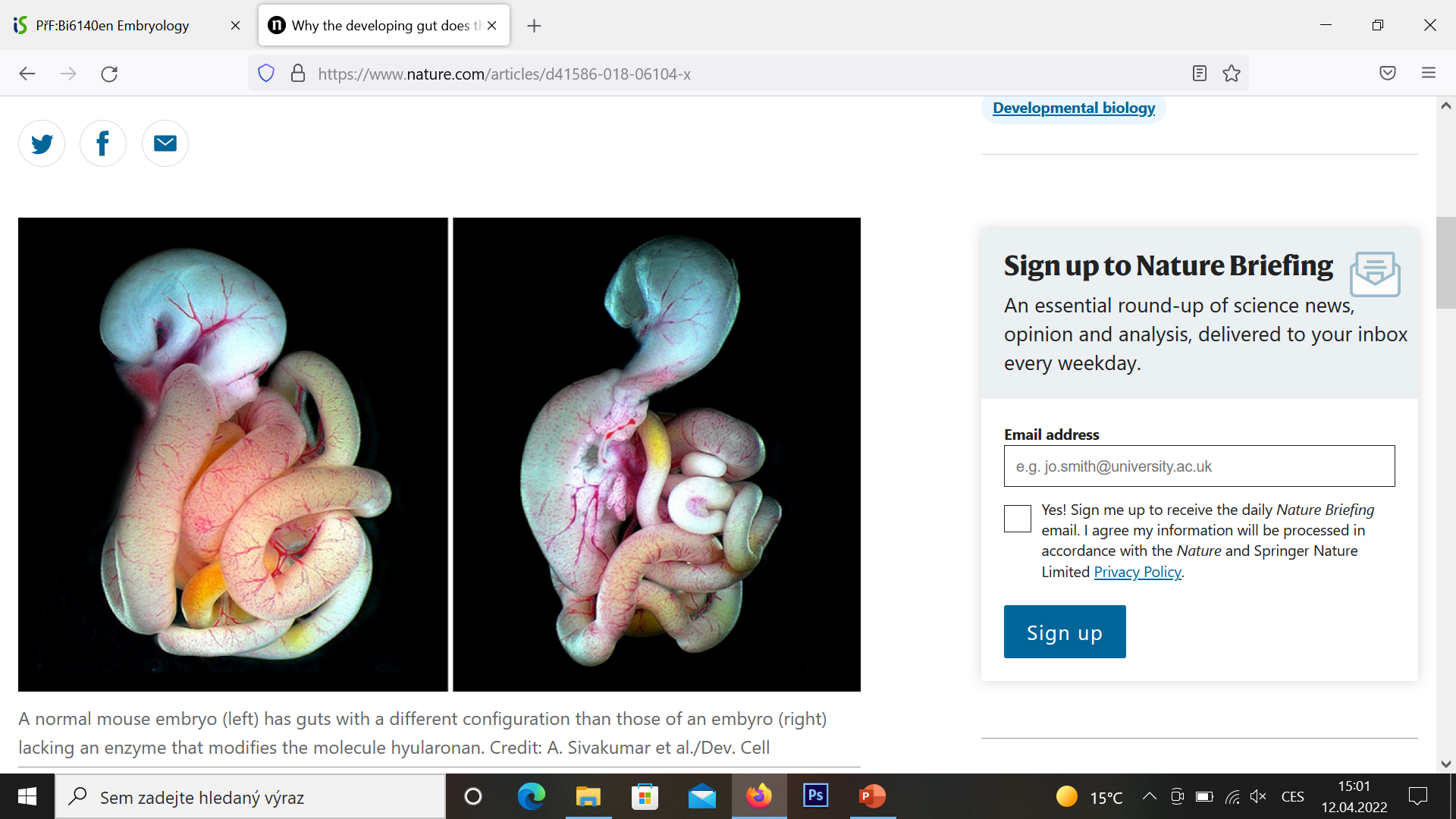 What molecule is responsible for this twisting?
connective tissue molecule hyaluronan
decorated with amino acids chains – only on right side of the gut
accumulation of modified hyaluronan on right side
right side expansion
tilting the intestine leftward
triggering rotation
WT embryo
Embyro mut
Kurpios et al. 2018. Nature
39
Intestine development
endoderm – intestine lining
mesoderm – vessels, muscular layer, connective layer
endodermal cells differentiate → growth, thickening and diffentiation of mesoderm to smooth muscle cells
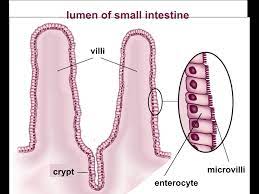 Formation of specific intestinal mucosa – crypts and villi
Teach me Physiology
Bi6140 Embryology
40
Small intestine development
intensive proliferation leads to partial or complete blocking of intestinal lumen– recanalization via vacuoli formation and their fusion
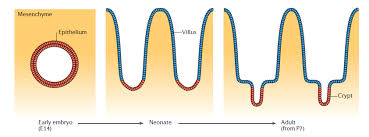 Cylindrical single layer
First villi formed in duodenum – proliferation and infiltration of mesenchymal cells into multilayered epithelium, villi start to form in duodenum and follow to ileum
Multilayered epithelium
Intervillar zone
Epithelium transformed from multilayered into single layered
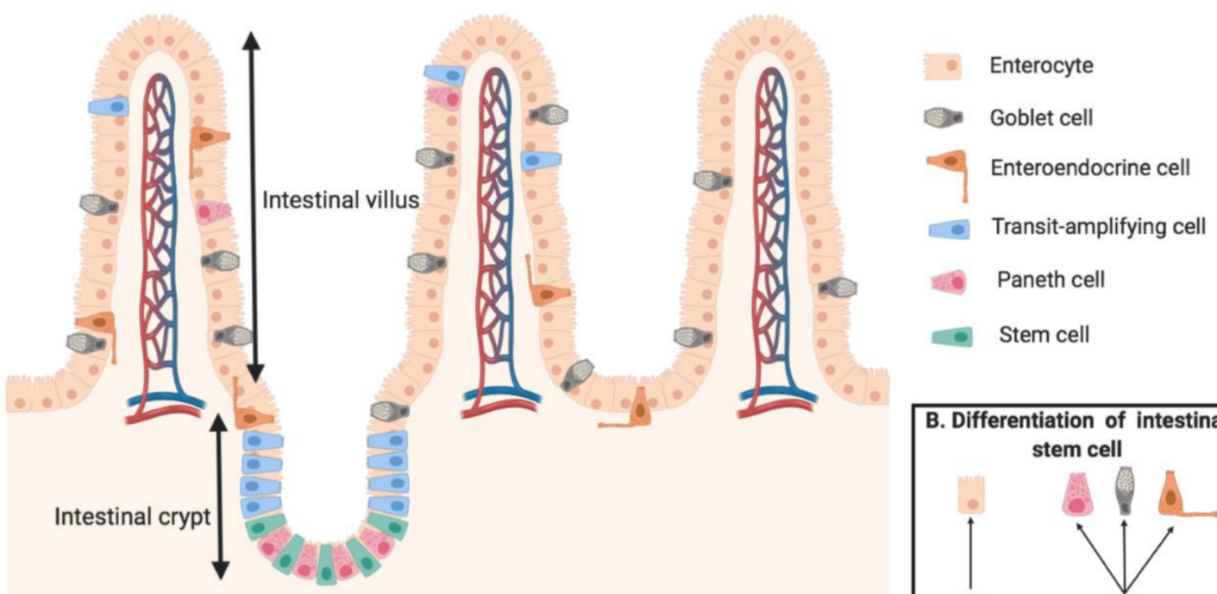 formation of intervillar zone –intensively proliferating cells
Epithelium of villus – differentiation to enterocytes, Goblet cells, enteroendocrine cells
Zhang et al. 2019. MDPI Animals
41
[Speaker Notes: Enterocyt – nejhojnější buněčný typ tenkého střeva, absorpční funkce
Pohárková buňka – žlázová buňka tvořicí mucin
Enteroendokrynní buňka – chemosenzorické buňky, v závislosti na senzorické funkci detekují stav ve střevě a regulují tvorbu trávicích enzymů]
Crypt formation
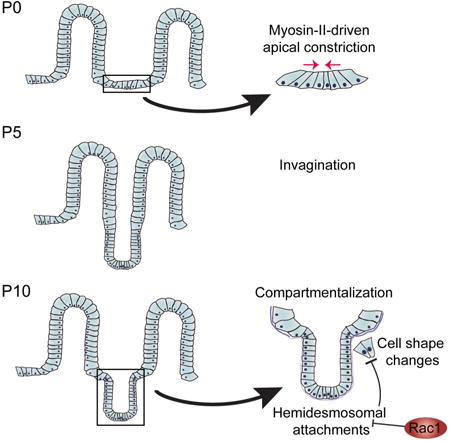 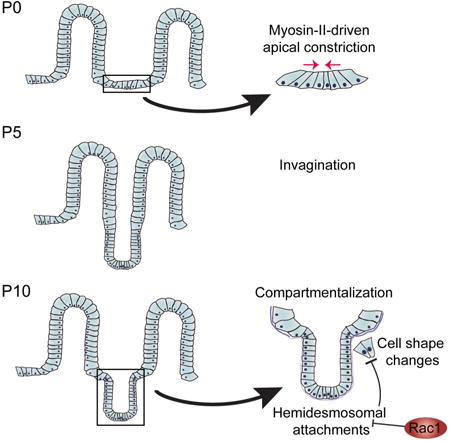 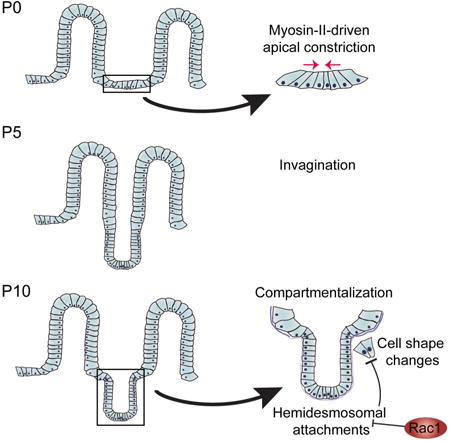 Intervillar zone – onset of invagination, so called apical constriction
mesenchyme
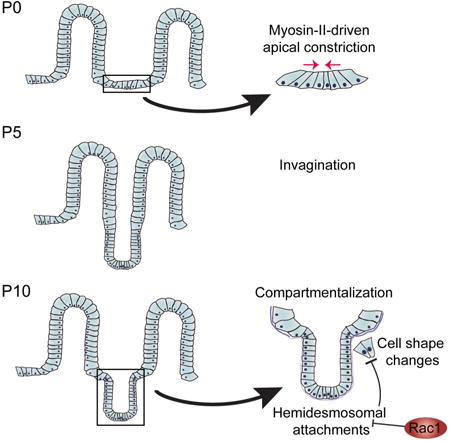 mesenchyme
cells proliferate and invaginate into underlying mesenchyme
invagination
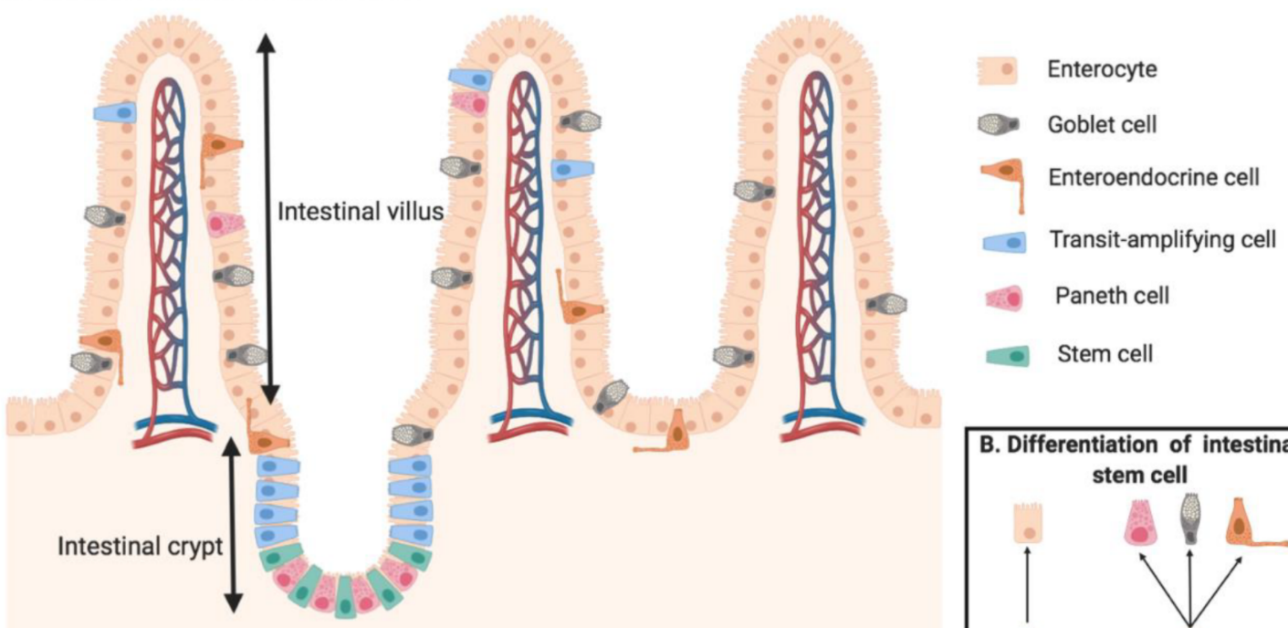 Sumigray et al. 2018. Dev Biol
Formation of crypts – progenitor cells supply
Three cell types:
Stem cells – source of immature progenitors
Transit-amplifying cells
Paneth cells
Zhang et al. 2019. MDPI Animals
42
[Speaker Notes: Panethovy buňky – tvorba a sekrece antimikrobiálních peptidů, tvorba imunomodulačních proteinů
Přechodně se dělicí buňky -]
Development of colon
Develops from mid and hindgut
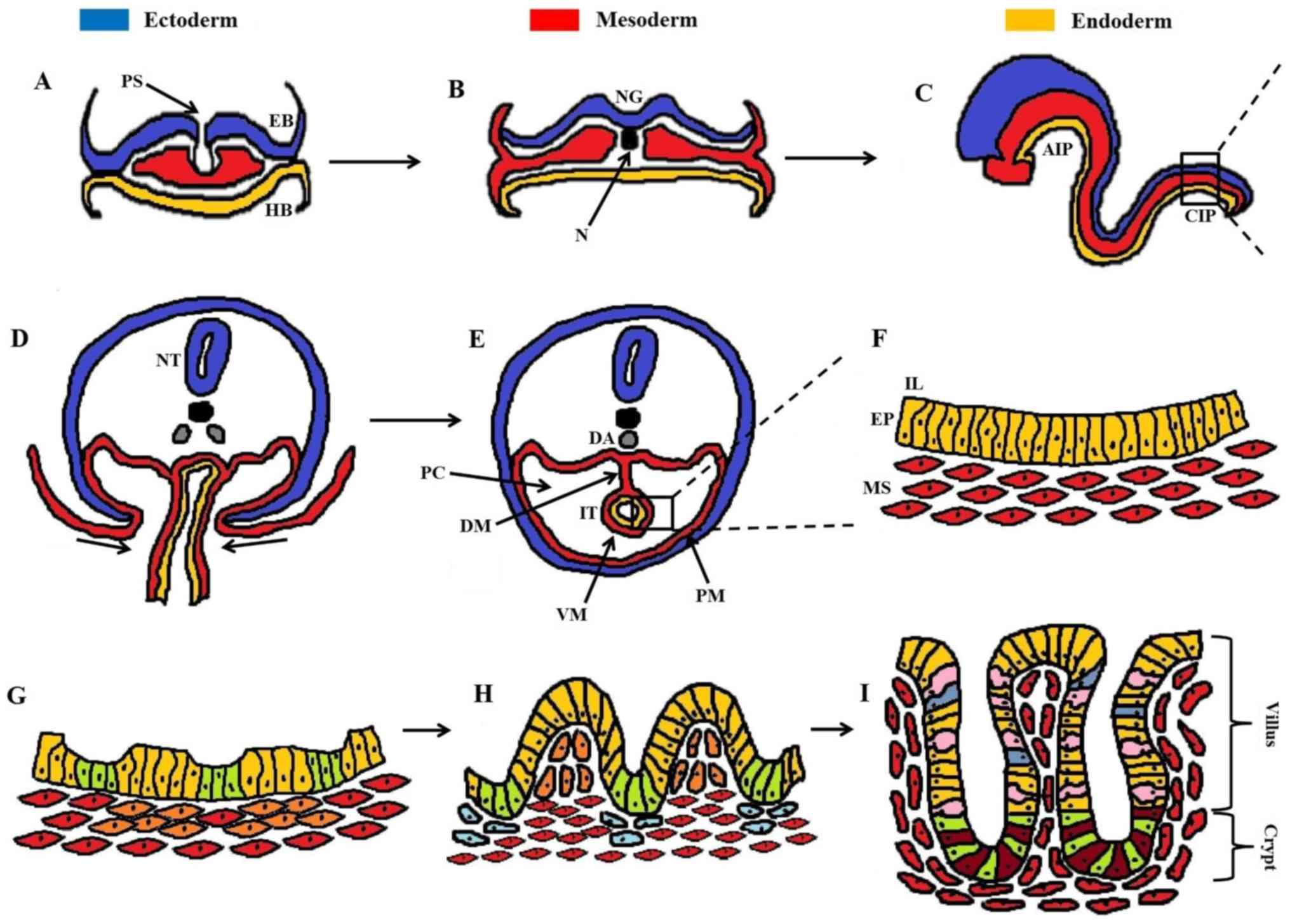 villi and crypts form at the same time (compared to small intestine) from endoderm, migration of mesenchymal cells to forming villi
Thickening of apical parts of villi during development
flattening and transformation of villi in width – villi specific for small intestine disappear
Enterocytes
Enteroendocrine cell
Goblet cells
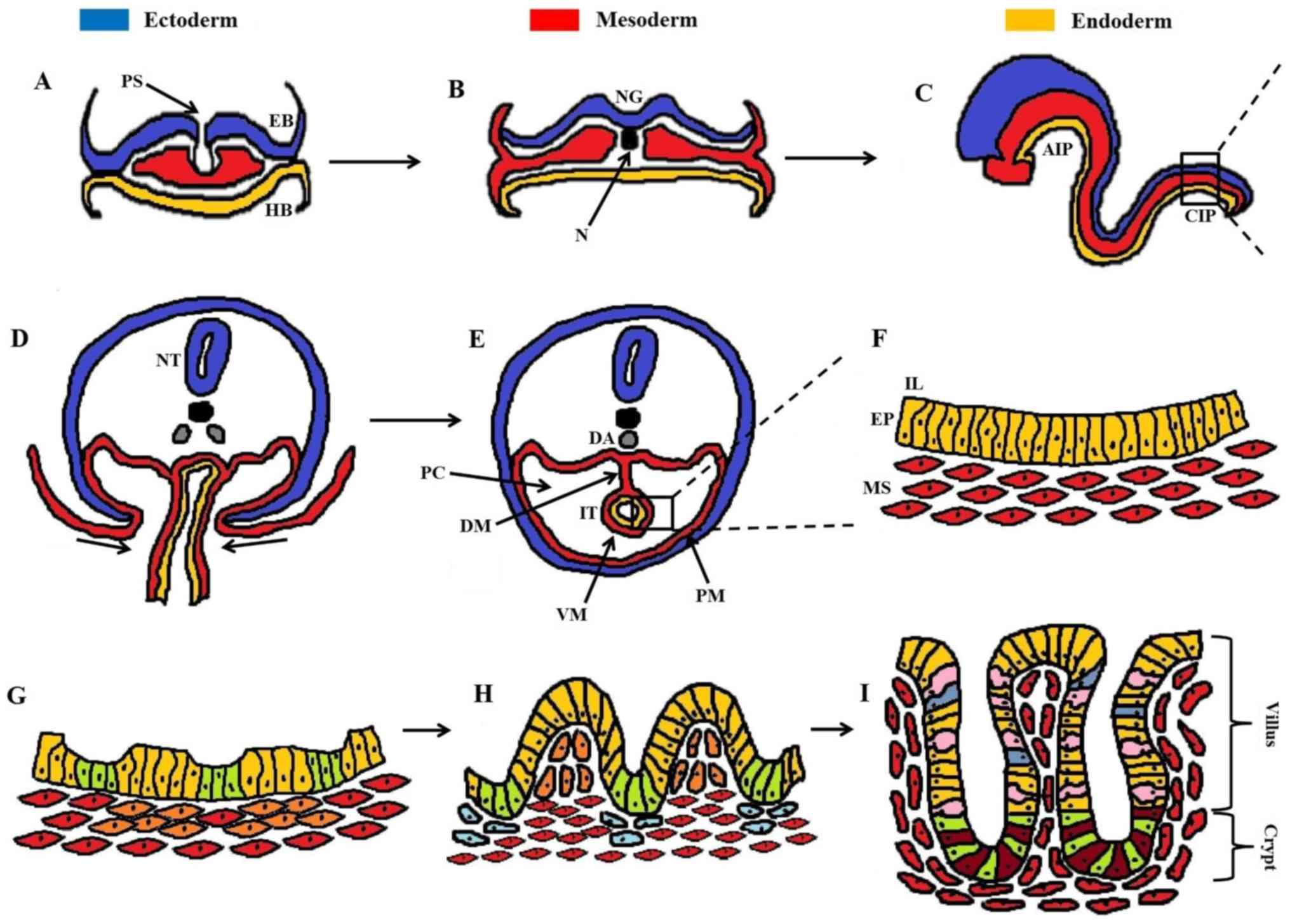 villus
crypt
Spaces between villi spaces develop into permanent crypts
Stem cell
Paneth cells
Kostorous et al. 2020. Int J Mol Med
43
Developmental defects of intestine
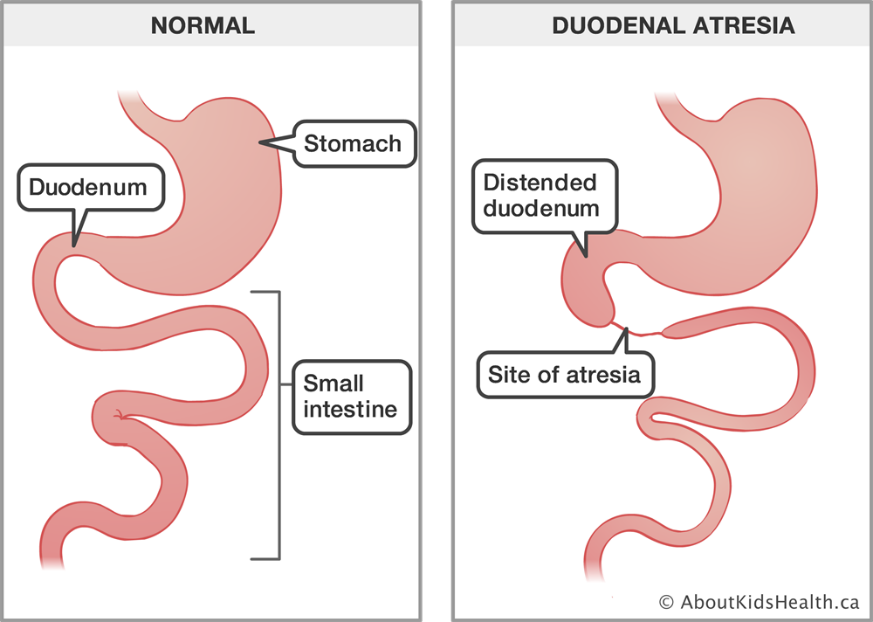 Intestinal atresia
Insufficient growth or recanalization
Often in duodenum
Results in vomiting, intestinal obstruction
Surgery
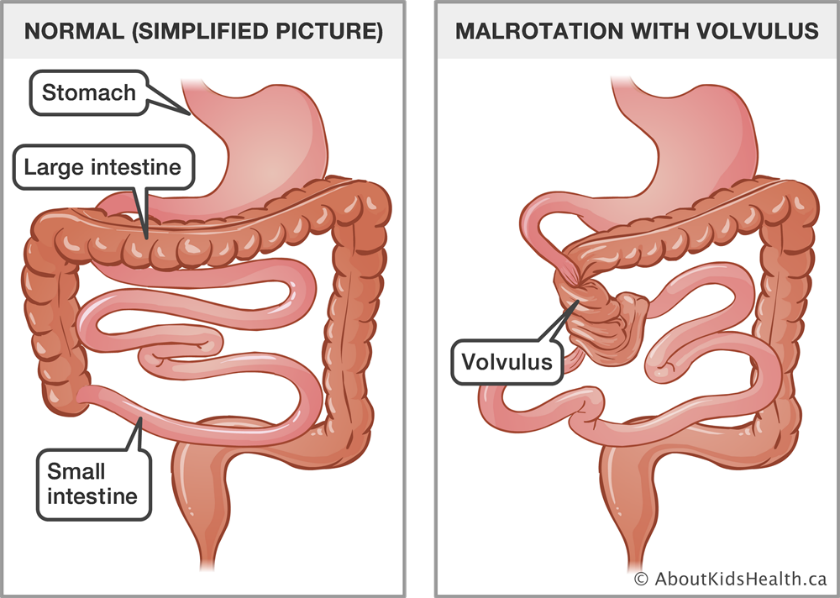 Altered intestinal rotation with volvulus
often connected with missing mesentery
Caused by mislocalization of intestine during migration back to abdominal cavity and altered rotation
Knotting of intestinal mesentery and obstruction
surgery
44
Development of rectum and anal canal
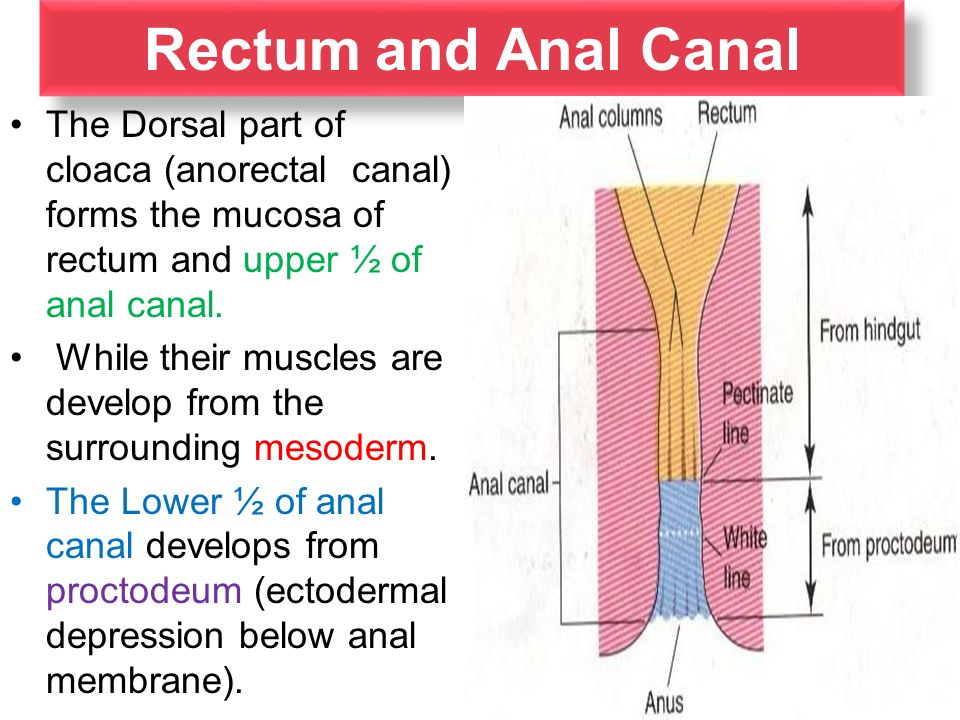 terminal part of digestive tube
rectum
Partly from endoderm of hindgut
Partly from ectoderm, so called proctodeum (primitive anal opening)
hindgut
Connection between endoderm and ectoderm – cloacal membrane, rupture and formation of opening between digestive system and external environment
Anal canal
proctodeum
Cloacal membrane
Anal sphincters develop from mesoderm
45
Developmental defects of rectum and anal canal
Displaced development of anus
Insufficient development and blindly terminated rectum
Formation of fistula to other developing structures (urethra, bladder, penis, vagina)
Anus developed ectopically
Narrowing of anal canal
Cloacal membrane is not perfored
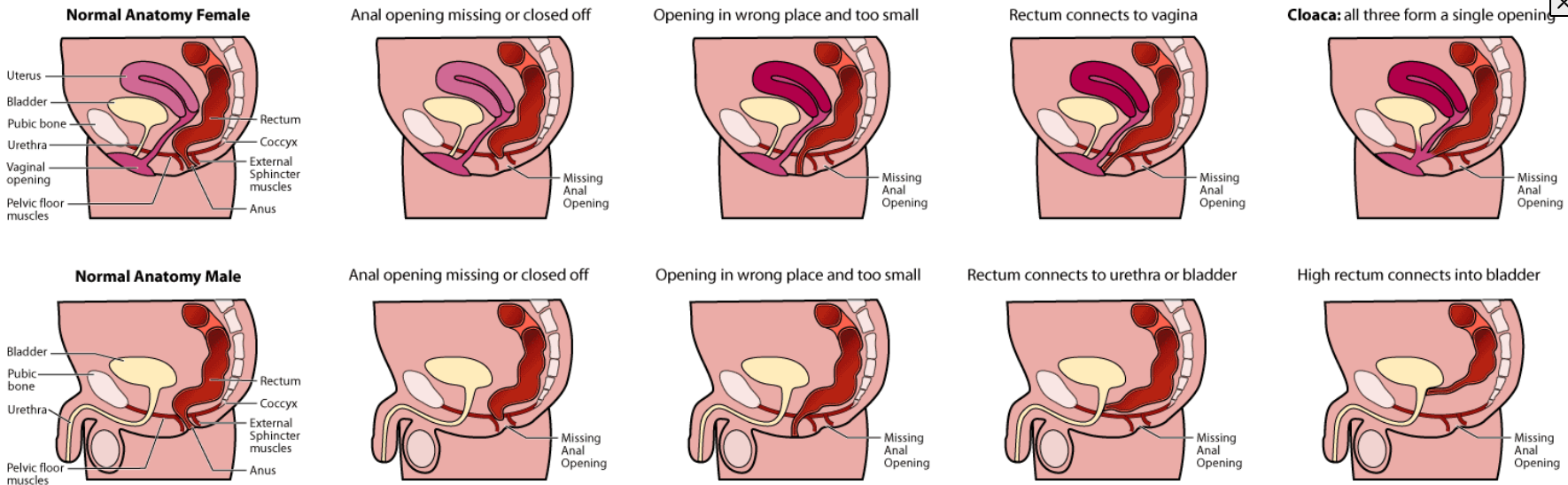 UCSF. Dep Surgery
46
Liver – structure overview
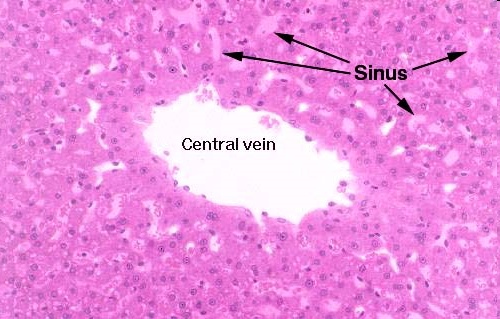 Blood
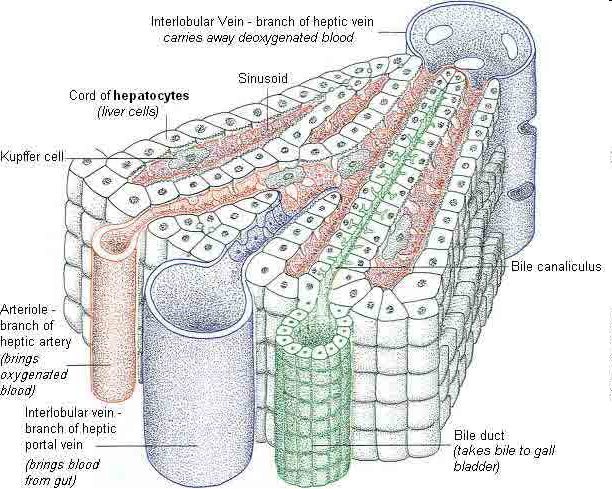 Bile
http://www.biologymad.com
Liver location induced by cardiac mesoderm
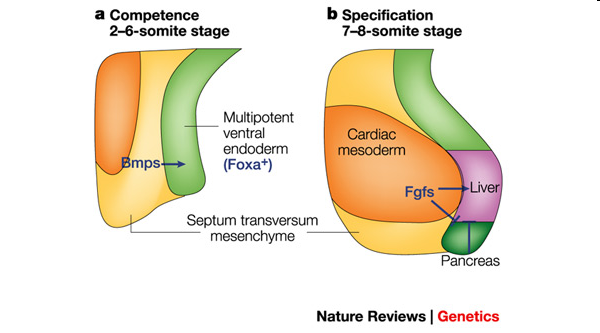 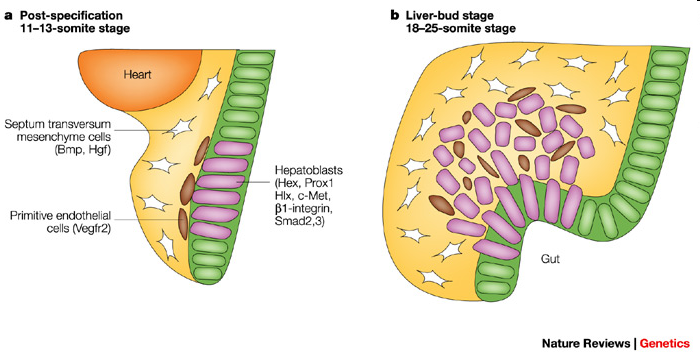 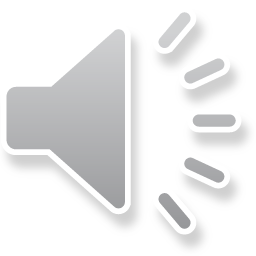 K.S. Zaret, Nature Reviews Genetics 3, 499-512, 2002
[Speaker Notes: The ventral foregut endoderm gains the competence to develop into various tissues as a result of the expression of transcription factors in the endoderm. These include Foxa proteins, as well as signals that affect the endoderm, including bone morphogenetic proteins (Bmps) that emanate from the adjacent cells of septum transversum mesenchyme (STM). b | During tissue specification, fibroblast growth factor (Fgf) signals from the cardiogenic mesoderm, perhaps in conjunction with Bmp signals from the STM, initiate the liver gene programme in proximal endoderm, as well as blocking that for pancreas. Ventral endoderm cells sufficiently distal to the cardiogenic mesoderm escape the latter inhibitory effect and initiate the pancreatic gene programme. Ventral foregut explants were found to initiate liver gene expression, if exposed to cardiogenic mesoderm or Fgfs, or initiate pancreatic gene expression in the absence of such effectors70. The ventral endoderm explant studies therefore indicate that the pancreatic programme is the default state for this domain of endoderm. 
After the hepatic endoderm has been specified, it begins to extend towards the midgut. This process is abetted by turning of the embryo from the 'gut out' position (see figure in Box 1) to the inward curve shown by the typical fetus. At the same time, the hepatic endoderm cells become columnar in shape. These transitions seem to be elicited by signals that specify the endoderm (Fig. 2). Cells such as septum transversum mesenchyme (STM) cells and primitive endothelial cells, signalling molecules (such as Bmp, Hgf and Vegfr2) and transcription factors (such as Hex, Prox1, Hlx and c-Met) are essential to promote the morphogenesis of the liver bud itself (see b). b | Liver-bud morphogenesis is marked by the formation of the rostral diverticulum of the gut, remodelling of the extracellular matrix around the hepatoblasts and of E-cadherin-based connections between the cells, and proliferation and migration into the surrounding STM (beige). So, the hepatic endoderm (green) makes a transition from an epithelium to a non-polarized cell type during this period. Primitive endothelial cells, or angioblasts, appear near the hepatoblasts (a) and also promote outgrowth of the latter into the STM. During the outgrowth, the endothelial cells coalesce around spaces in the loose STM and create vesicles that fuse to form blood vessels (not shown). Haematopoietic cells then invade the growing liver and the organ becomes distinct from the gut epithelium. Bmp, bone morphogenetic protein; c-Met, HGF receptor; Hgf, hepatocyte growth factor; Vegfr2, vascular endothelial growth factor receptor 2.]
Development of liver
Interface between foregut and midgut
Yolk sac detaches from intestine
transversal septum region (basis for diphragma)
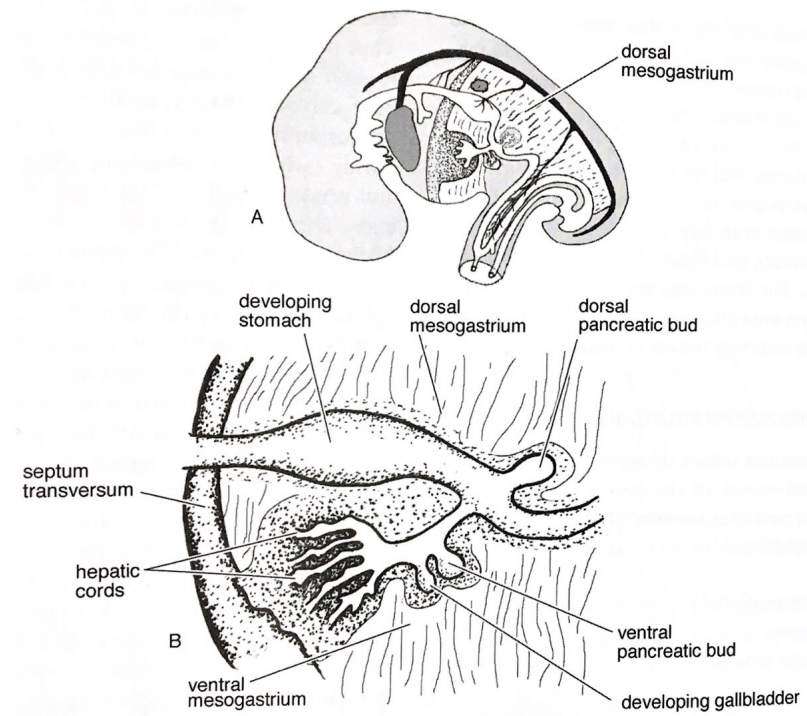 dorsal mesogastrium (splanchnic mesoderm)
Interaction between endoderm of primitive gut and mesenchyme from splanchnic mesoderm
ventral side of caudal area of foregut – formation of liver diverticle → basis for liver and gallbladder
dorsal
Basis for liver – pars hepatica (larger part cranialy)
Basis for gallbladder – pars cystica (smaller part caudally)
ventral
Gallbladder bud
Liver bud
Edited: McGeady et al. Veterinary Embryology. 2009
49
Development of liver
Stomach basis
endodermal liver basis grow cranio-ventraly into ventral mesogastrium (splanch. mesoderm) and reaches the transversal septum
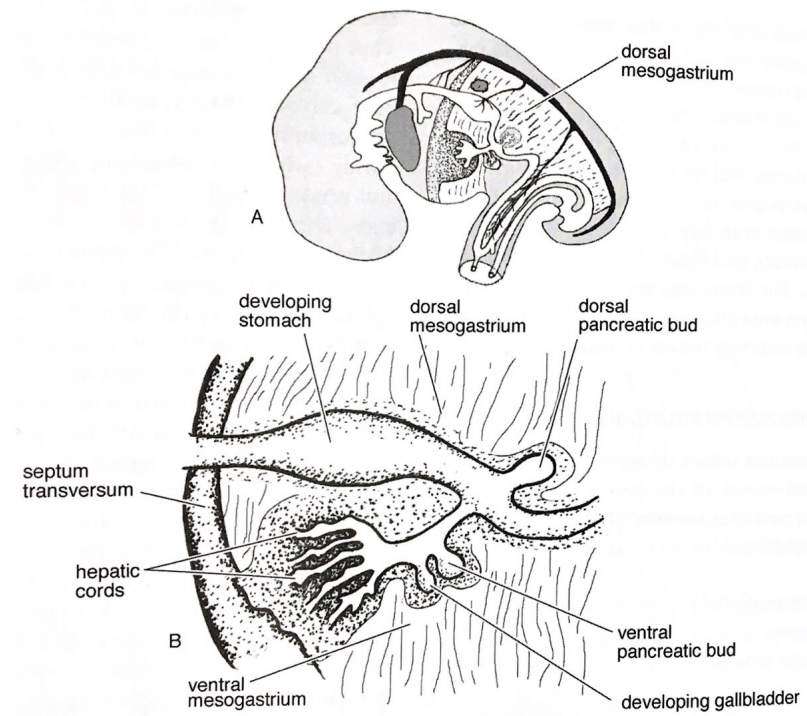 Transversal septum
Epithelial cells proliferate (endoderm) – differentiate into hepatoblasts (liver cells) – furter growth into mesenchyme of transversal septum
Liver beams
hepatoblasts form liver beams
Ventral mesogastrium
Stomach basis
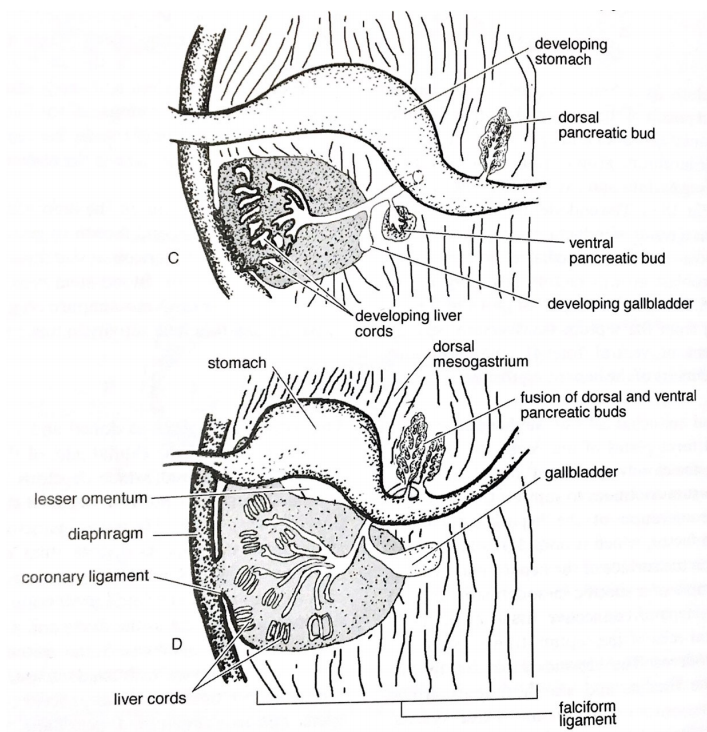 Formation of liver sinusoids (capillaries) from mesoderm
Part of former diverticle between basis of liver and primitive gut – main bile duct
diaphragma
Main bile duct
From septum mesenchyme capsule is formed
Liver beams
Forming capsule
Edited: McGeady et al. Veterinary Embryology. 2009
Bi6140 Embryology
50
Development of liver
Pseudostratified epithelium
Lining of bud formed from endodermal cells - hepatoblasts
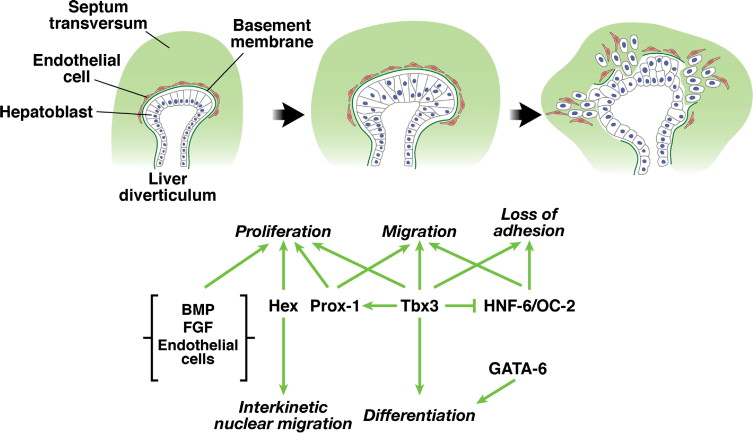 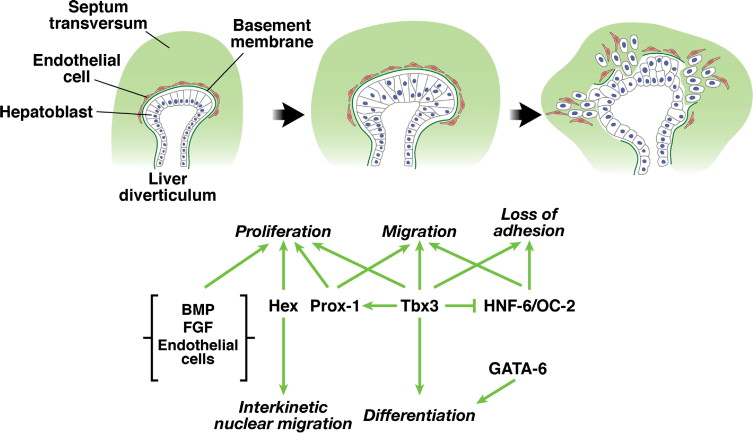 Condensation of endothelial cells – vessels formation
Transformation from cylindrical cells to pseudostratified epithelium
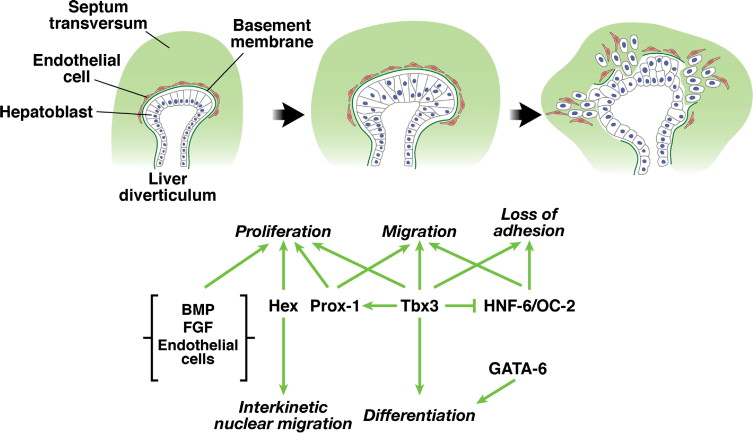 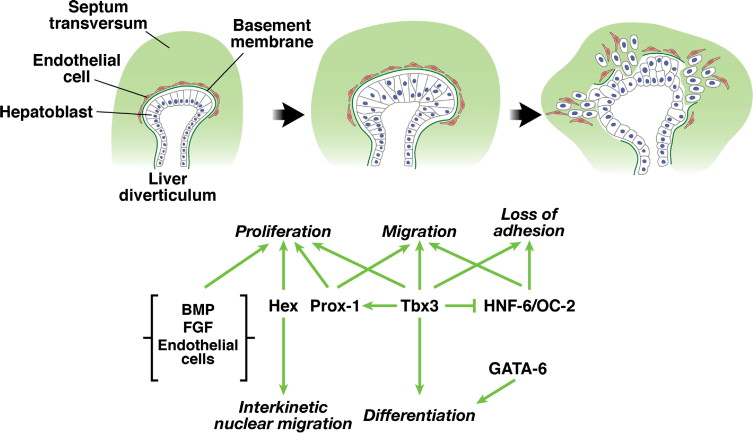 Epithelio-mesenchymal transition (EMT) – hepatoblasts leave liver beams, migrate and settle mesenchyme of transversal septum
endothelial cells intercalate to migrating hepatoblasts – formation of liver sinusoids (exchange of metabolites between capilaries and hepatoblasts)
Endothelial cells
EMT
Lemaigre, 2009. Rev Basic Clinic Gastroenter
Bi6140 Embryology
51
Developmental defects of liver
Liver agenesis
Complete liver absence
lethal
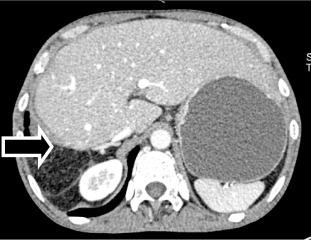 Absence or liver lobes hypoplasia
One or more parts of liver do not develop
Insufficient development of liver
Often connected with free gallbladder
Main bile duct agenesis
Excretion directly to gallbladder
Excretion through gallbladder to duodenum
Very rare
Bi6140 Embryology
52
Development of gallbladder
Liver part
stomach
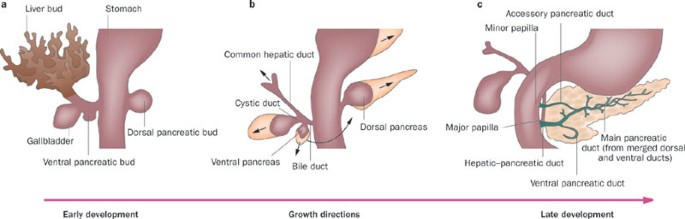 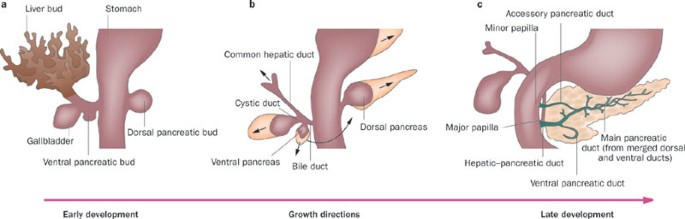 Main bile duct
ventral of the caudal foregut – formation of liver diverticle → basis for liver and gallbladder
stalk
(Gallbladder duct)
gallbladder
gallbladder
Gallbladder basis is getting bigger and prolonged, formation of gallbladder duct (stalk)
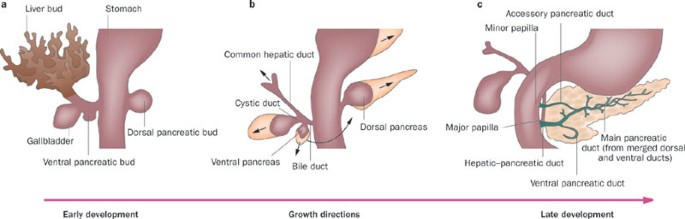 Gallbladder duct
Gallbladder duct first hollow tube – proliferation  leads to solid structure– recanalization by formation of vacuoles in endodermal cells
gallbladder
Embryonic atrophy of gallbladder – horse, rat, whale
Cardinale et al. 2012. Nat Rev Gastroenterol Hepatol
53
Developmental defects of gallbladder
Gallbladder agenesis
Complete absence of gallbladder
Gallbladder does not outgrow from liver diverticle (pars cystica)
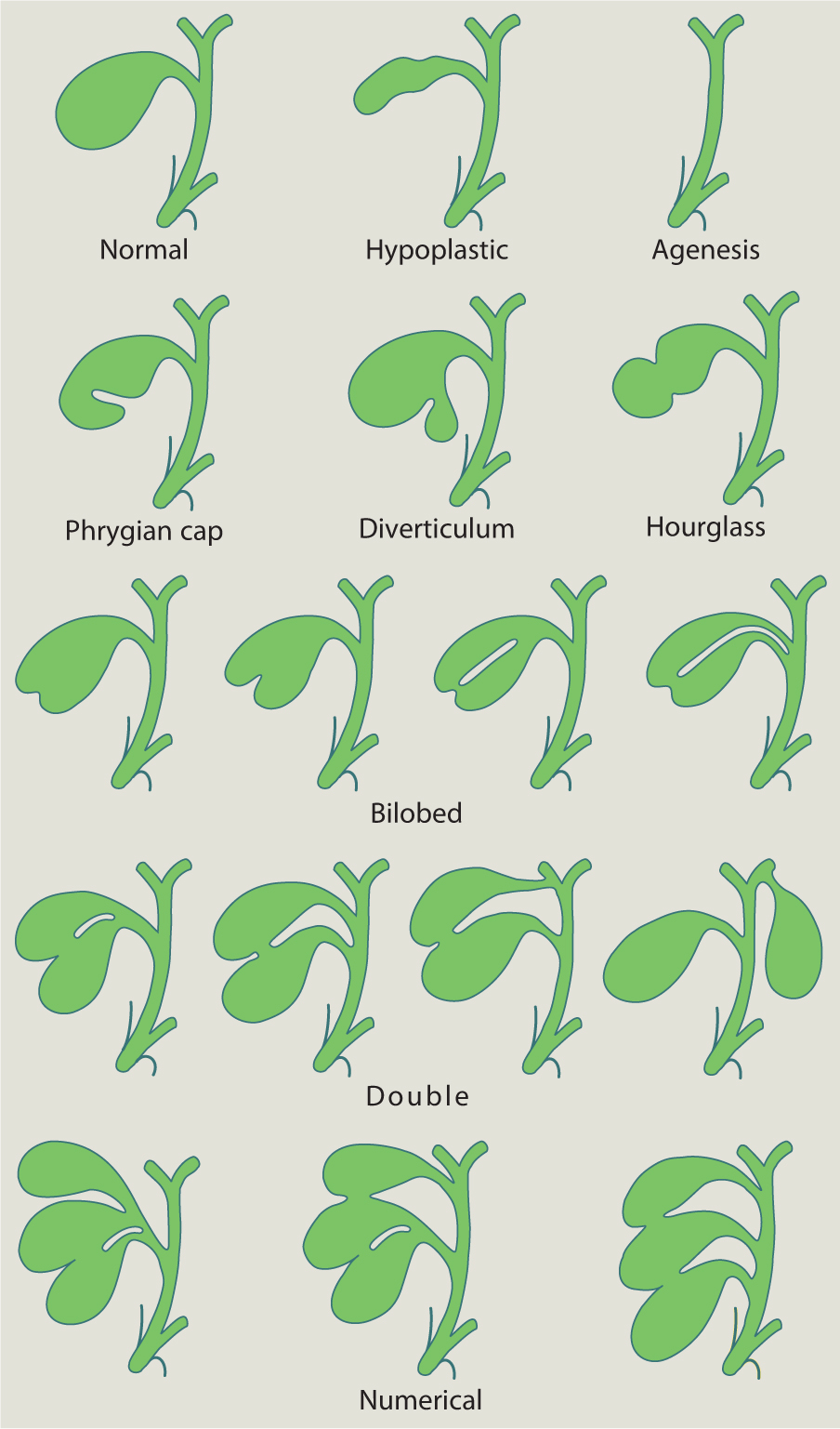 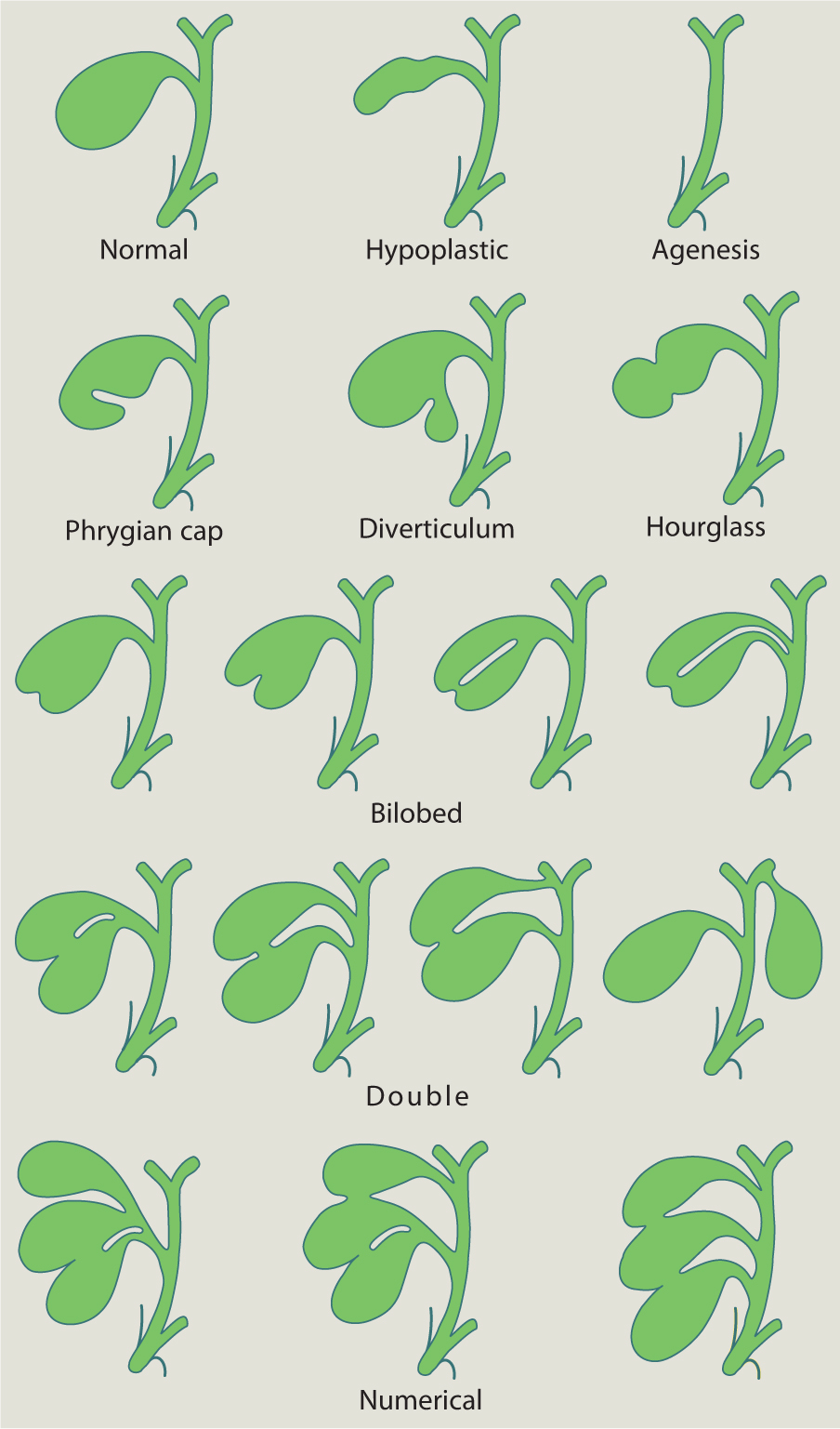 Gallbladder hypoplasia
Insufficient growth of gallbladder
Only small basis of gallbladder
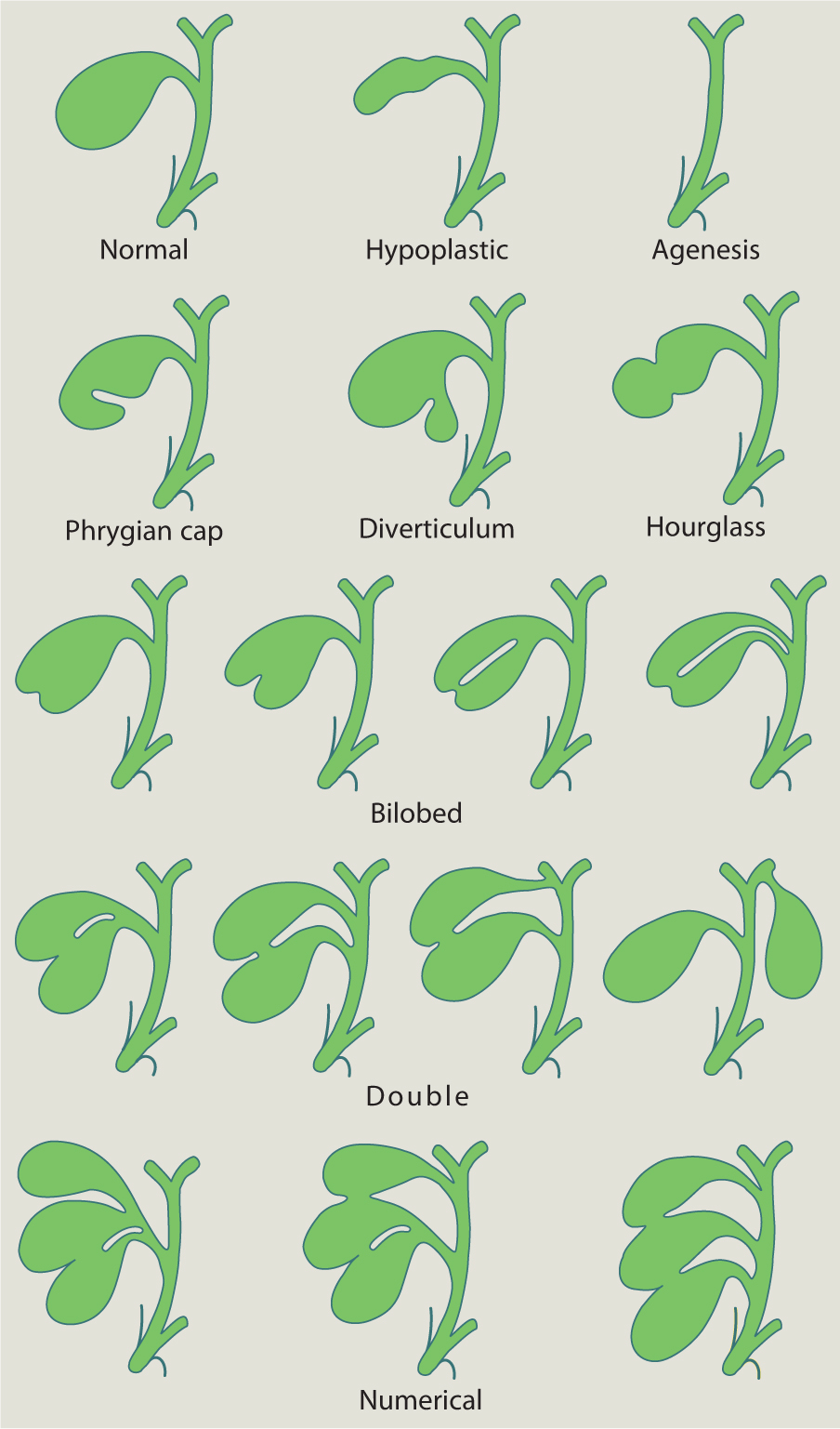 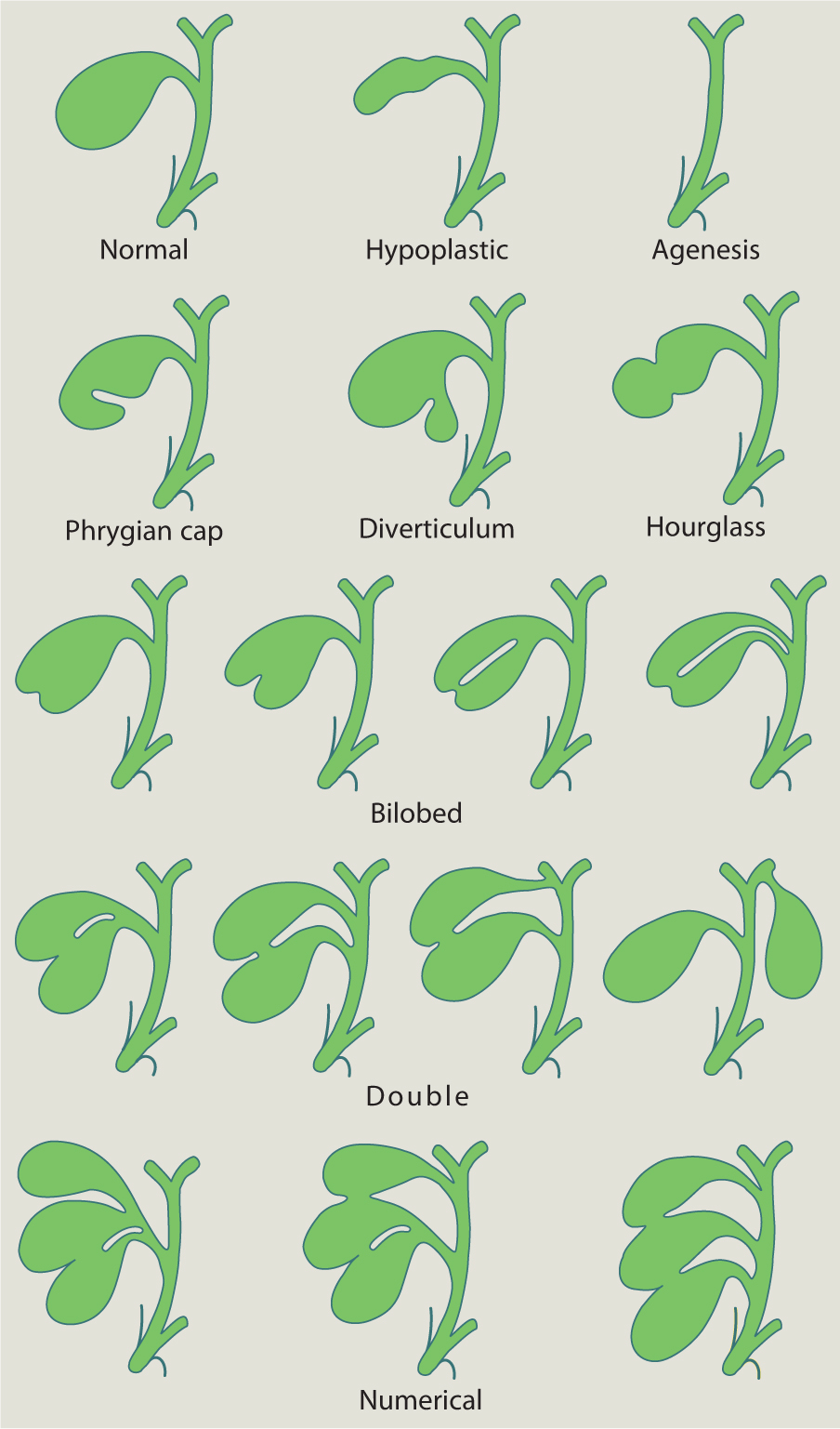 Gallbladder cleft
Gallbladder basis split into two basis during development (diverticulum)
Bi6140 Embryology
54
Development of pancreas
Two basis from foregut endoderm:
dorsal – develops earlier
ventral – later from liver diverticle
rotation
Formation of basis
fusion
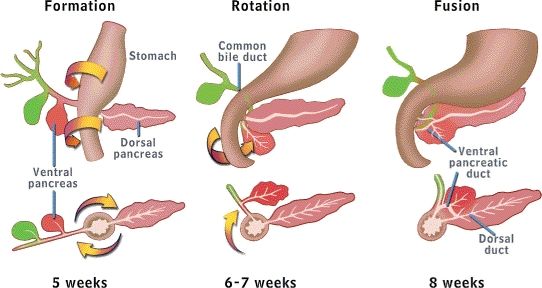 Main bile duct
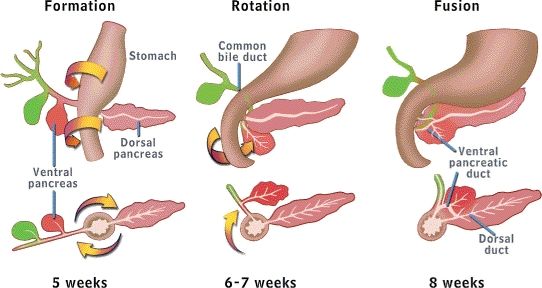 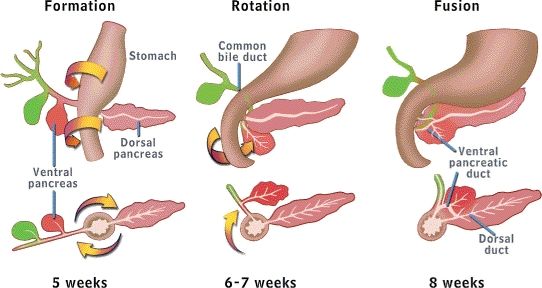 stomach
rotation of stomach and intestine – ventral part moves and contacts dorsal part
Dorsal part
Ventral part duct
Ventral part
fusion of parts – formation of one structure
Dorsal part duct
ventral part duct – main pancreatic duct conects to main bile duct, together form larger duodenal papilla (LDP)
dorsal part duct – additional pancreatic duct, forms smaller duodenal papilla (SDP)
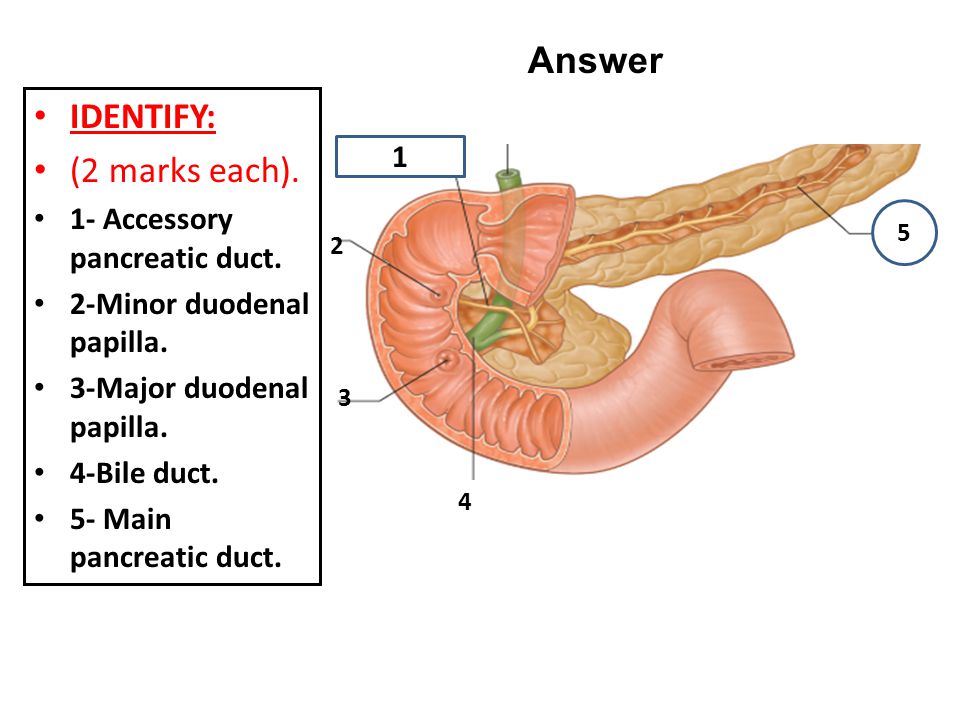 SDP
LDP
Gorelick et al. 2003. Gastrointestinal Teaching Project
55
Development of pancreas
invagination of epithelial (endoderm) bud into surrounding mesenchyme (splanchnic mesoderm)
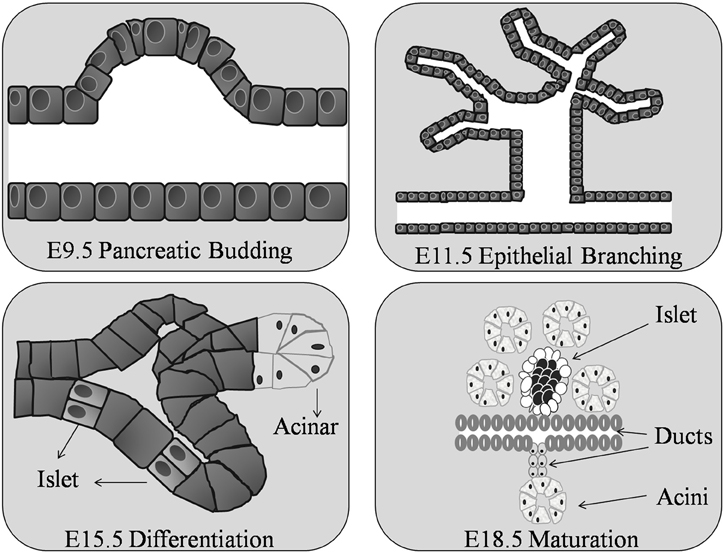 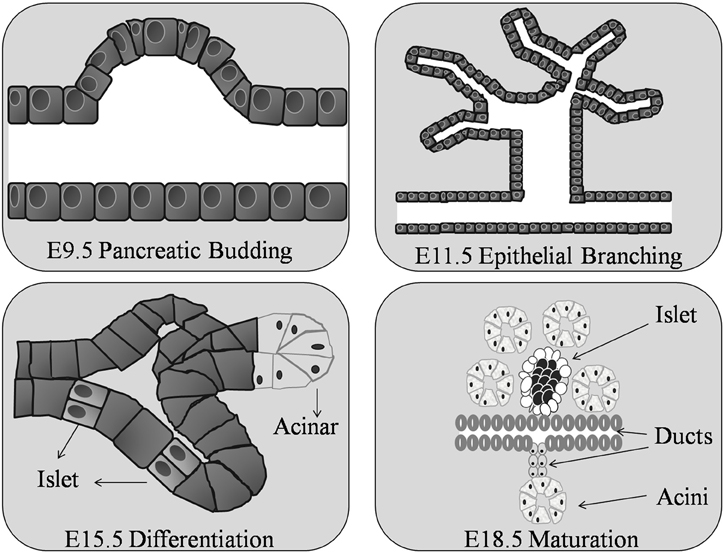 Epithelial cells proliferate, branching to mesenchyme
Onset of differentiation of cells
Cells of ducts – form excretory canals
acinar cells – exocrine pancreas
Cells of islets – endocrine pancreas
Epithelial bud
branching
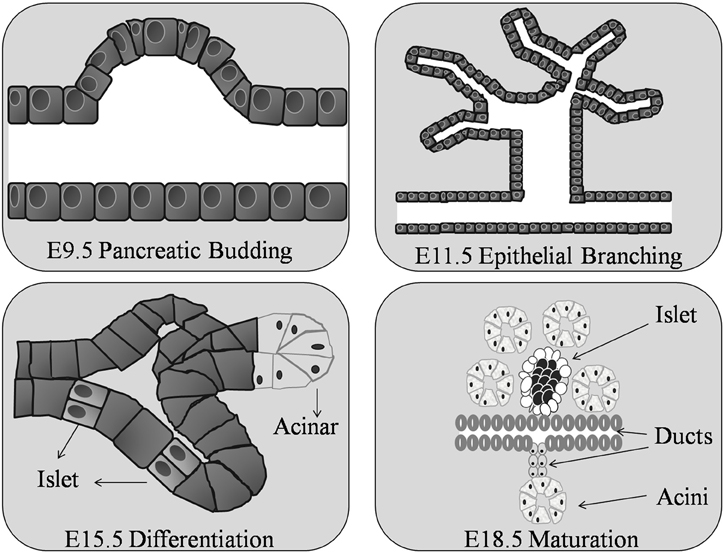 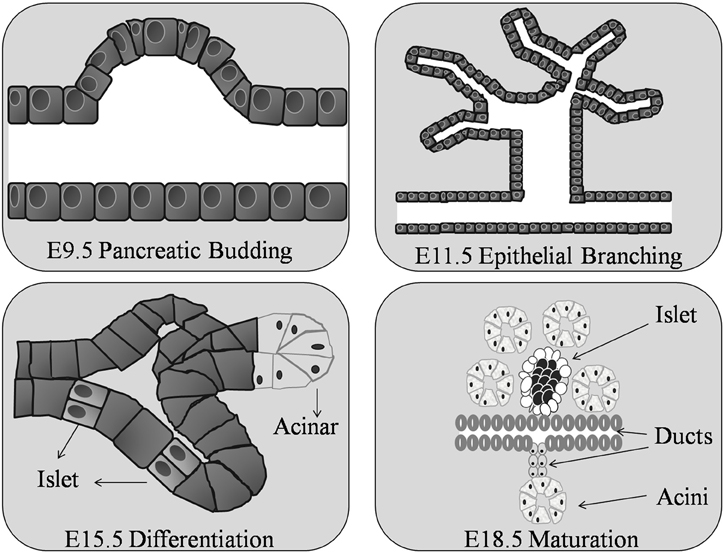 Forming islets
acinar cells – formation of secretory parts connected to ducts leading to duodenum, exocrine cells
Acinar precursors
ducts
Cells of islets – epithelial-mesenchymal transition, migration into mesenchyme, differentiation to endocrine cells, vesseles formation
Islet precursors
Secretory parts
differentiation
maturation
O´Dowd and Stocker, 2013. Front Physiol
Bi6140 Embryology
56
Zebrafish diffuse pankreas
Bi6140 Embryologie
57
https://www.ncbi.nlm.nih.gov/pmc/articles/PMC2990215
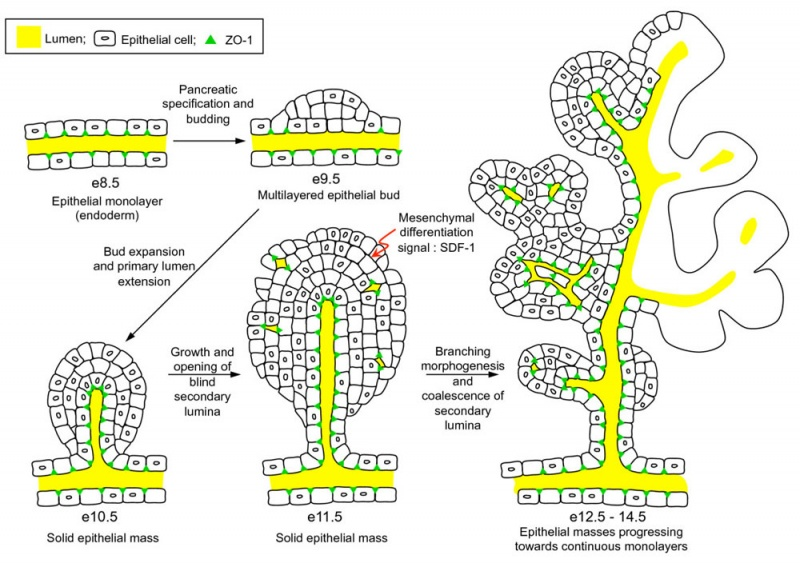 Zonula occludens1 – 
polarita buněk, tvorba lumen
Non-polarized
cells
polarizované
Polarized cells
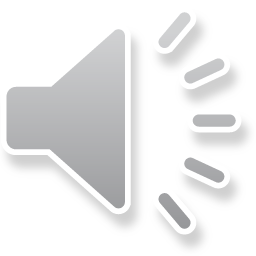 https://embryology.med.unsw.edu.au/embryology/index.php/Endocrine_-_Pancreas_Development#Developing_Pancreatic_Islets
Developmental defects of pancreas
Pancreas divisum
Dorsal duct do not fuse with bile duct
Larger dorsal part drain pancreatic products through smaller duct
smaller ventral part drain to main bile duct
Insufficient drainage – inflammation of pancreas
4 – 14 % population
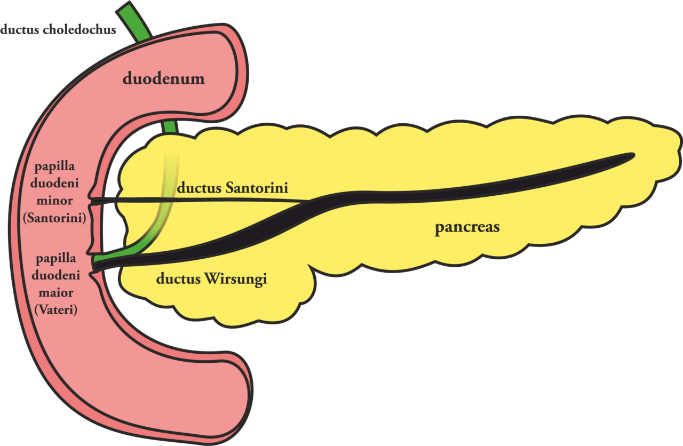 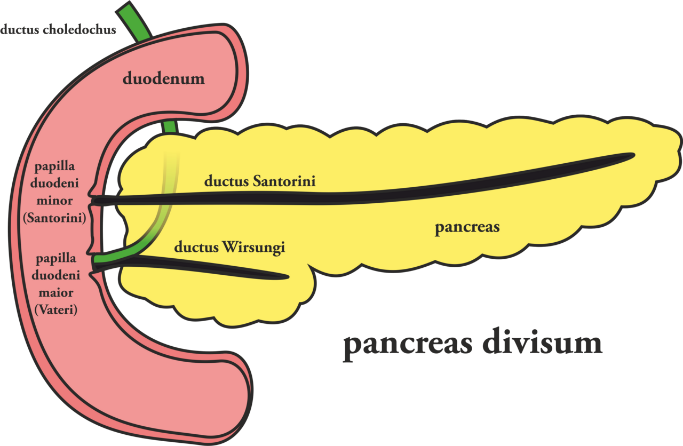 Anular pancreas
The most often congenital defect of pancreas
Defect in rotation of ventral part
Formation of ring of panreatic tissue around duodenum
In majority of patients leads to partial or complete blockade of duodenum
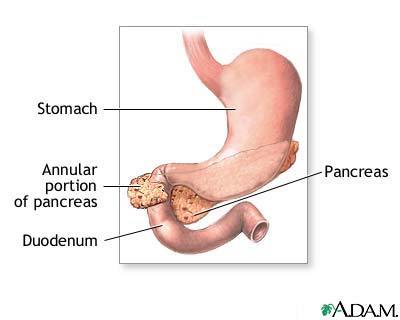 59
https://www.sciencedirect.com/science/article/pii/S1566070210001840?via%3Dihub
Git in danio rerio
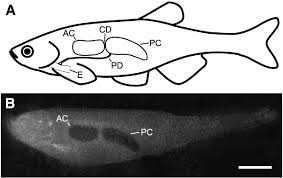 - Swimbladder
- Functions – buoyanc (in teleosts), secretion of ions 
- Dorsal outgrowth of foregut
- pneumatic duct degenerates in teleosts (inflating by oxygen from the circulation)
Typical features of GIT:
 - cannot distinguish esophagus and pharynx
 - doesn´t have stomach and acidification of chyme
 - has anterior intestinal bulb, midle intesine, posterior intestine.
60
Development of respiratory system
61
Functions of respiratory system
sounds creation
gas exchange between individual and external environment
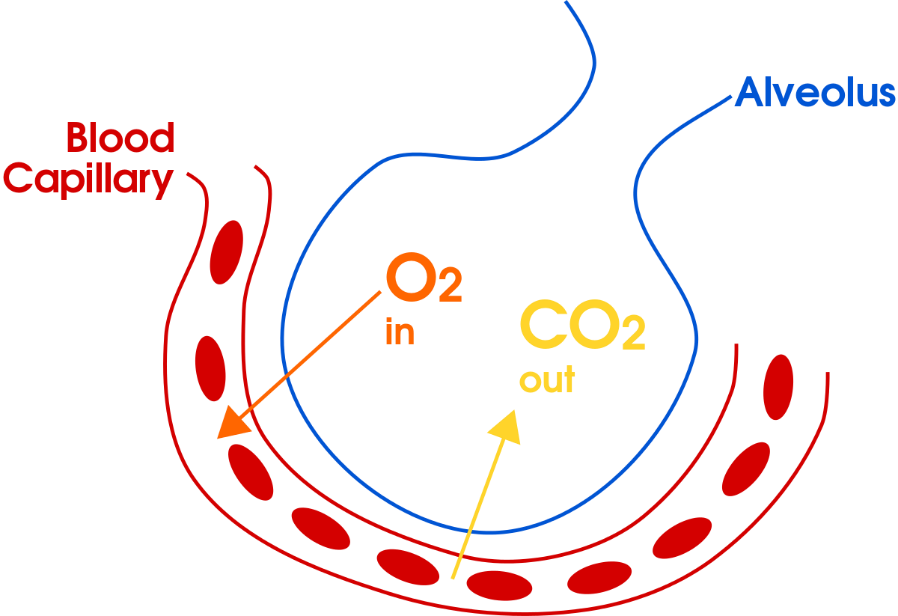 talking
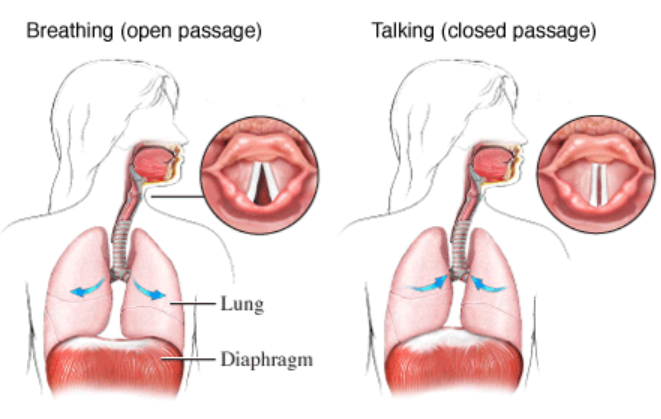 breathing
lung
diaphragm
Bi6140 Embryology
62
Various respiratory systems
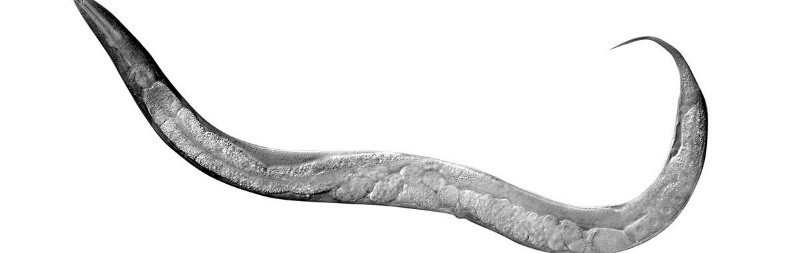 difussion – gas exchange not dependent on specialized organ, through cuticle or skin
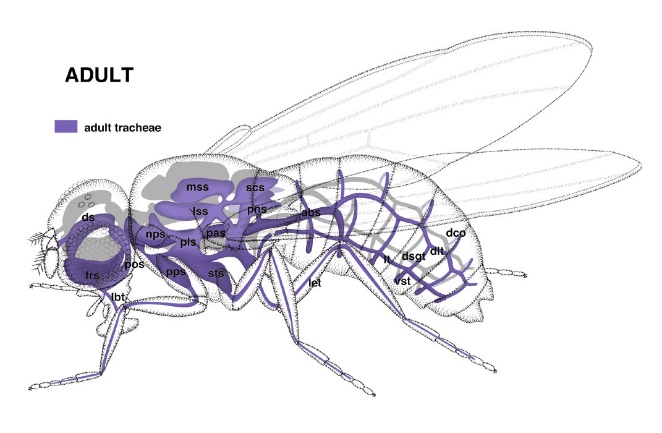 Tracheal system – system of piping leading to terminal tissues
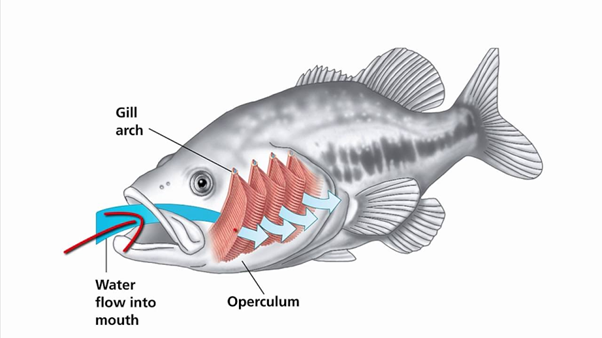 gills – gas exchange in aquatic environment
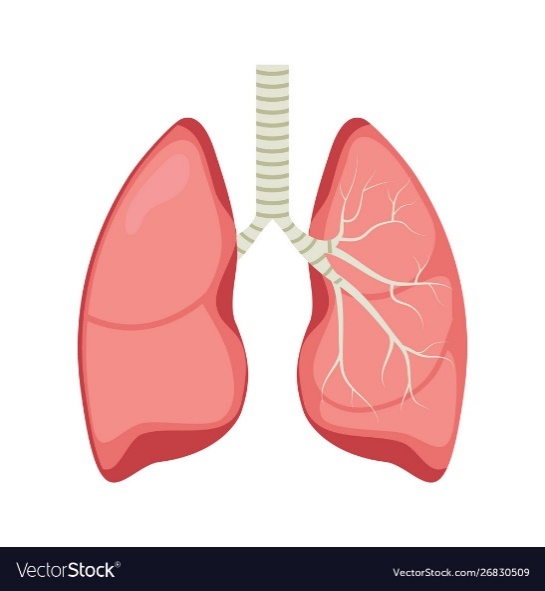 lung – system of bronchi, bronchioles and alveoli, gas exchange in terrestrial and aquatic environments
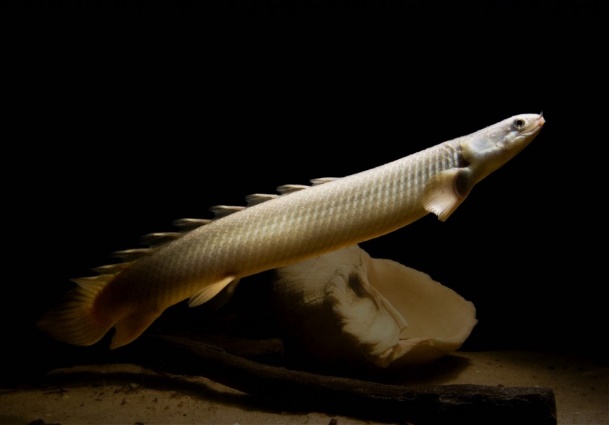 63
Development of respiratory system in aquatic vertebrates
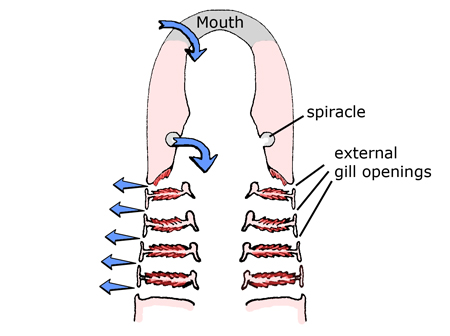 vessels
pharynx and gills
oxygenated water enters the pharynx
mouth
spiracle
septum (cartilage/bone)
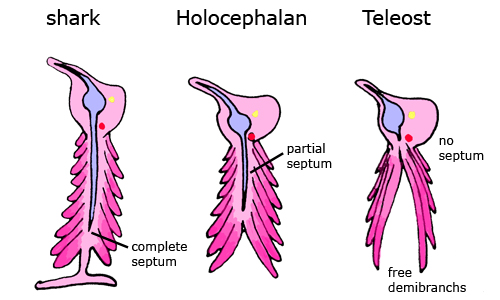 pharynx
partial septum
Gill fibers
mouth or spiracle is closed
missing septum
pharynx pumps water through gills via gill openings outside
nerves
Comparative Anatomy. University of the Cumberlands
64
Development of gills – Pharyngeal arches
Neural crest cells migrating to region of developing head and neck into the space between surface ectoderm and gut endoderm → 6 pairs of pharyngeal arches
Pharyngeal clefts
surface depression of ectoderm
Pharyngeal pouches
primitive gut endodermal protrusions
Pharyngeal slits – pharyngeal membrane broken, formation of gills opening
Pharyngeal membrane – connection of primitive gut endoderm with surface ectoderm
McGeady et al. Veterinary Embryology. 2009
Bi6140 Embryology
65
Formation of the gill (pharyngeal) slits
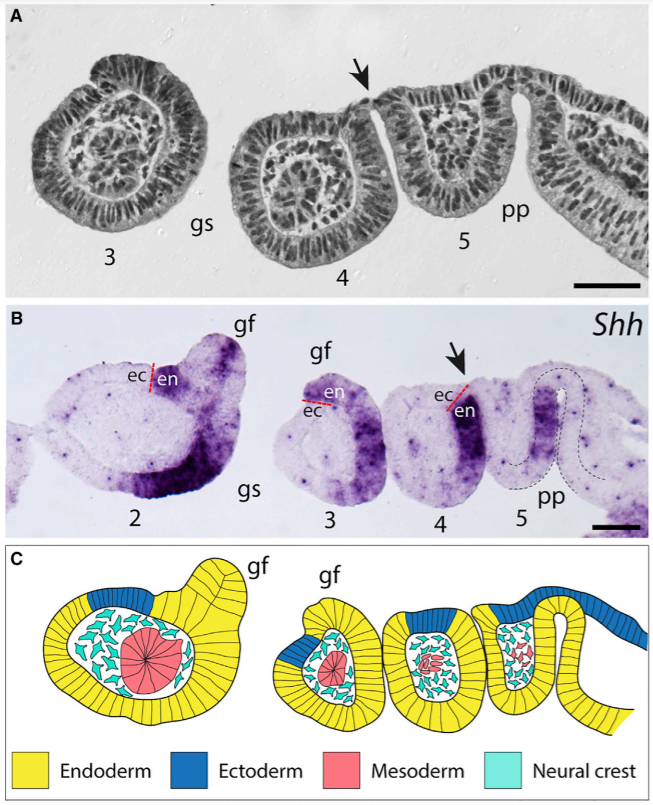 Pharyngeal pouches endoderm (pp) reaches the surface ectoderm (arrow), fusion → gill slit
rostral
caudal
ectoderm
Endodermal cells gradually cover majority of the pharyngeal arches surface
Pharygeal arches give rise to:
Gill fibers (gf) – contain vessels (mesoderm) for gas exchange, both anterior and posterior sides
cartilage or bone – gill support (neural crest)
endoderm
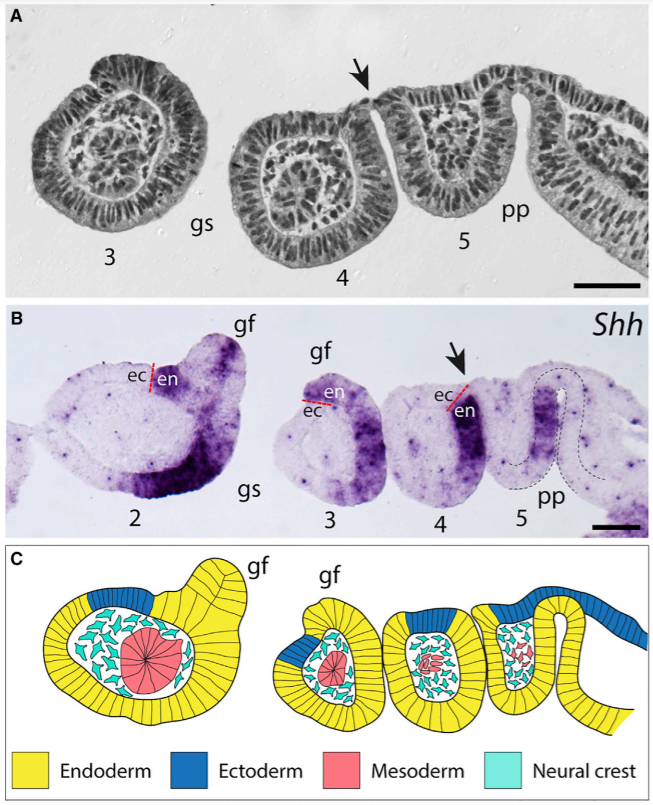 Internal gills – majority of fish and cartilaginous fish
External gills – some amphibians, larval stages of amphibians, some larval stages of fish
Gillis and Tidswell, 2017. Current Biol
66
Parts of the respiratory system
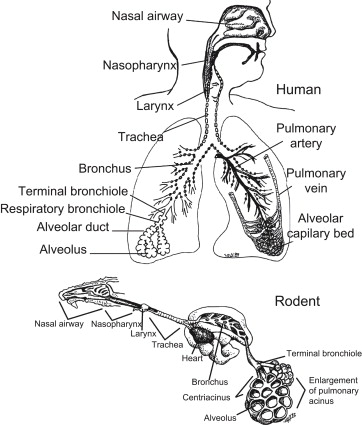 Conductive
nasal cavity and nasopharynx
larynx, trachea, bronchi
Respiratory
bronchioles
alveolar ducts, alveolar sacs, alveoli
Harkema, Nikula and Haschek. Respiratory System. Hanbook of Tox and Path
67
Development of the conductive respiratory system
formation of the facial prominences
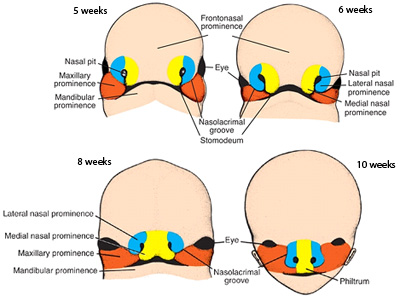 Neural crest cells migrate to forebrain region, covered by facial ectoderm
Middle part – frontonasal prominence
laterally – lateral nasal prominences
medially – medial nasal prominences
Neural crest cells migrate to 1. pharyngeal arch, covered by pharyngeal arches ectoderm
cranially – maxillary part (upper jaw, palate)
caudally – mandibular part (lower jaw)
Duke Embryology
Bi6140 Embryology
68
Development of nasal cavity
formation of nasal placodes – ectodermal thickening, epithelium growth and mesenchymal proliferation around placodes
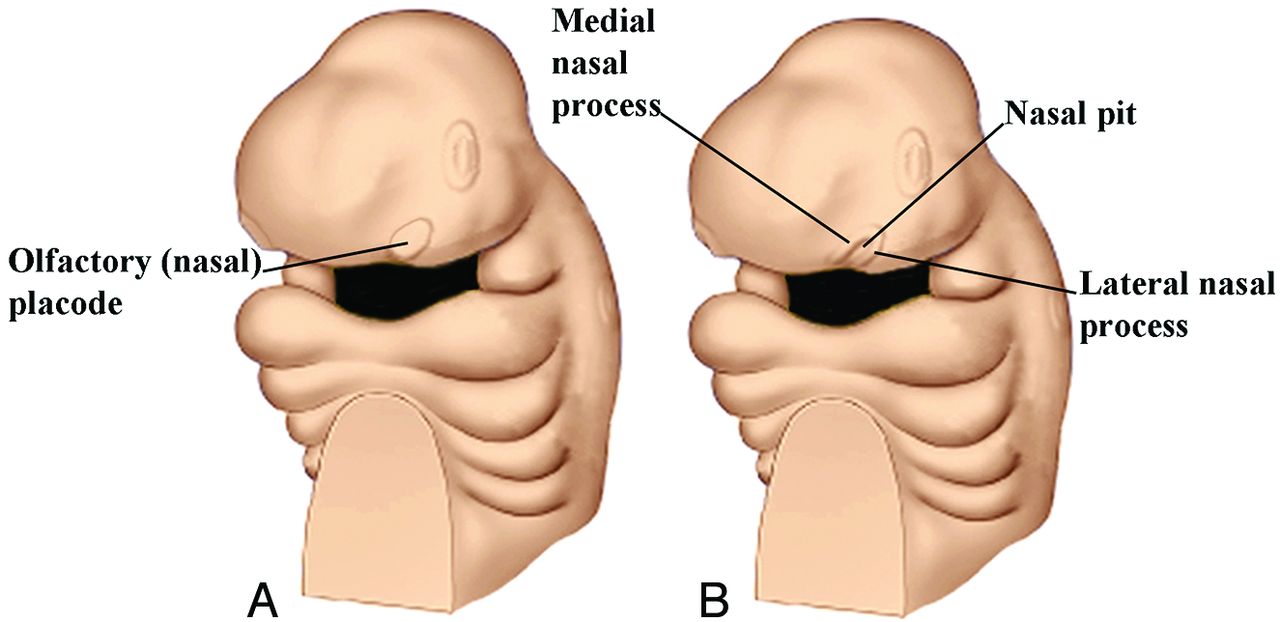 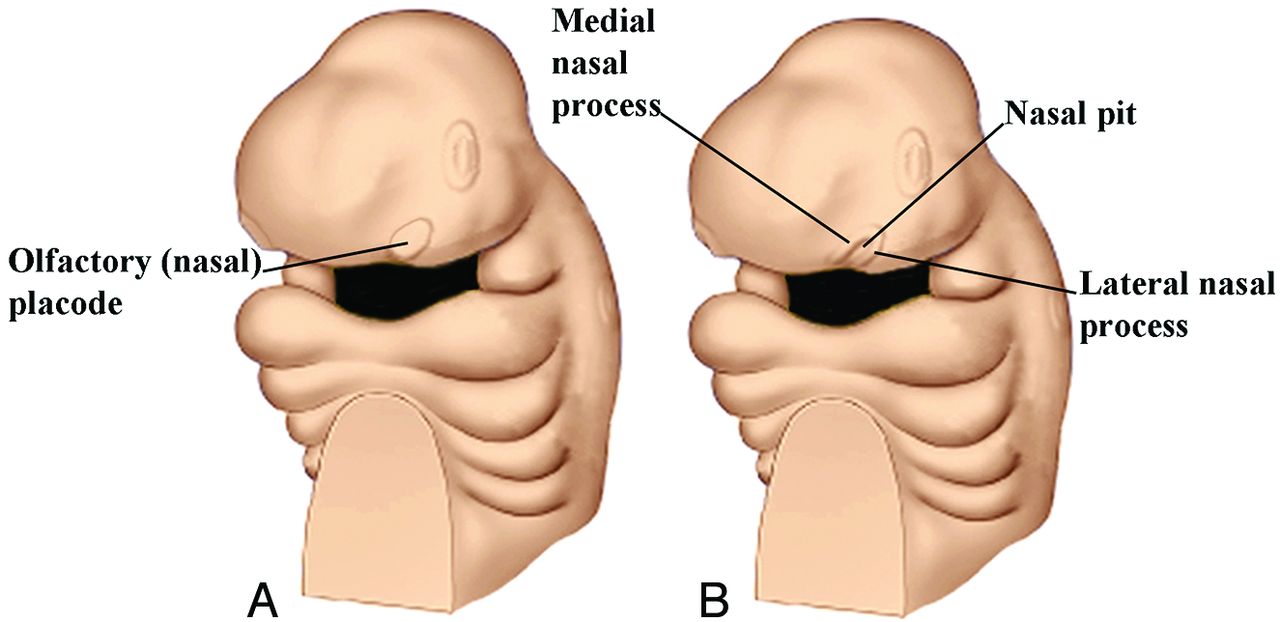 Medial nasal processes
Placode deepening – formation of nasal pit, lateral nasal processes on sides, medial nasal processes are formed later
deepening and extension of nasal pit – nasal groove
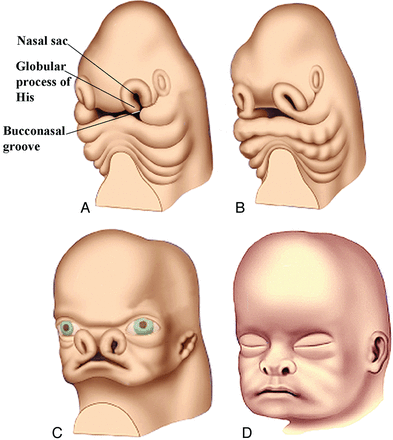 deepening of nasal groove, approaching stomodeum – formation of nasal sac
Som and Naidich, 2013. Am J Neurorad
Bi6140 Embryology
69
Separation of primitive nasal and oral cavities
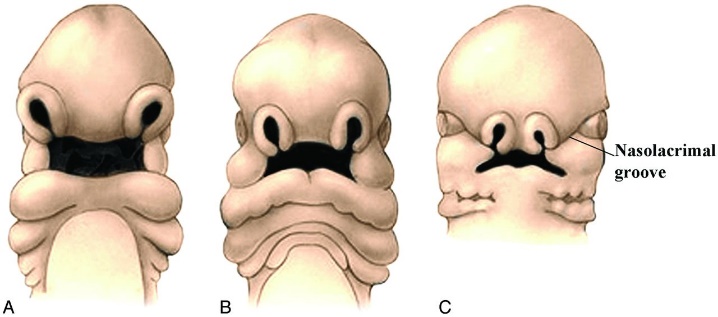 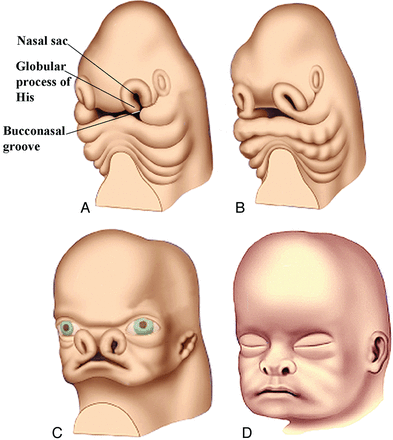 maxillary prominences grow medially – nasal sacs are pushed medially
medial nasal prominence form intermaxillary segment
closing space between maxillary and medial nasal prominences – buconasal groove disappears → closing of the nasal sac lower part
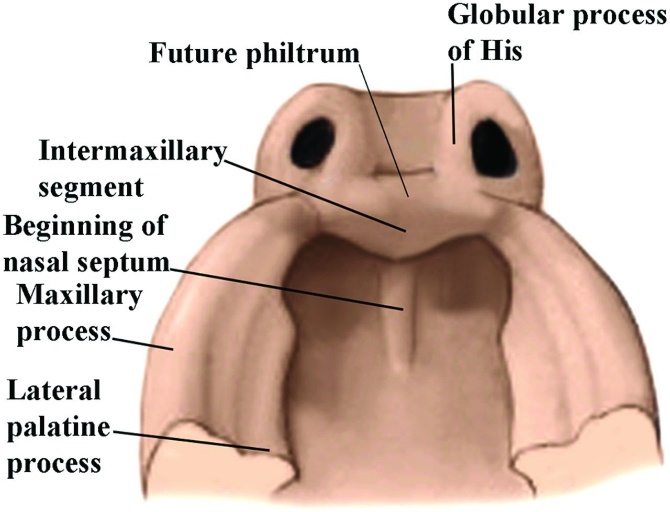 primitive nasal and oral cavities separated
Som and Naidich, 2013. Am J Neurorad
Bi6140 Embryology
70
Formation of nasal and oral cavities
primitive nasal cavity epithelium grows to underlying mesenchyme – formation of oronasal membrane (connection of primitive nasal and oral epithelium)
differentiation of the olfactory epithelium dorsally
brain epithelium
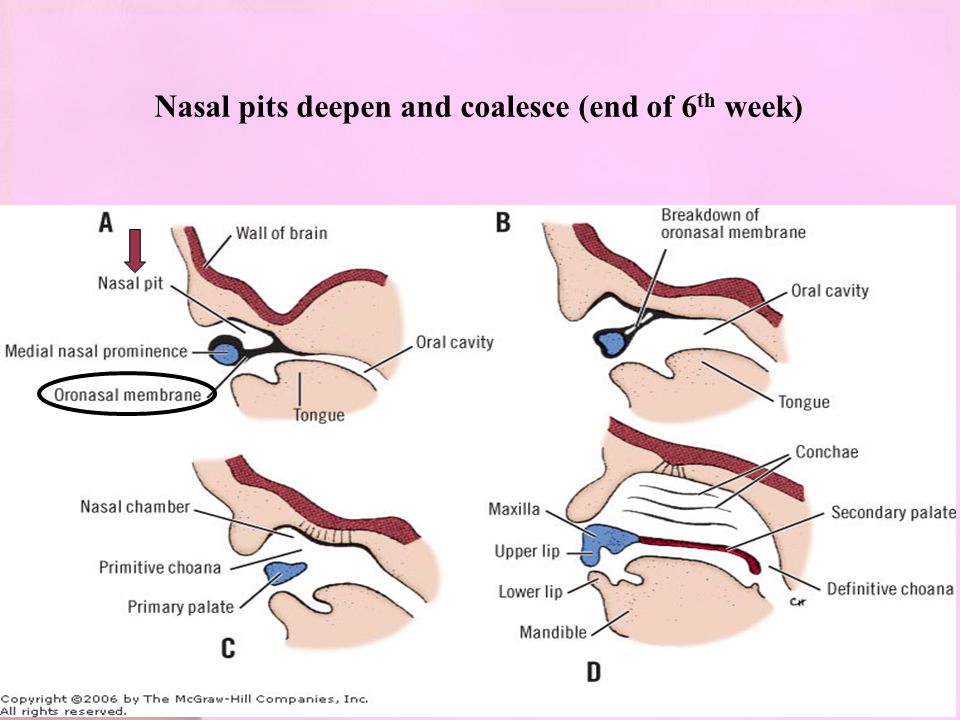 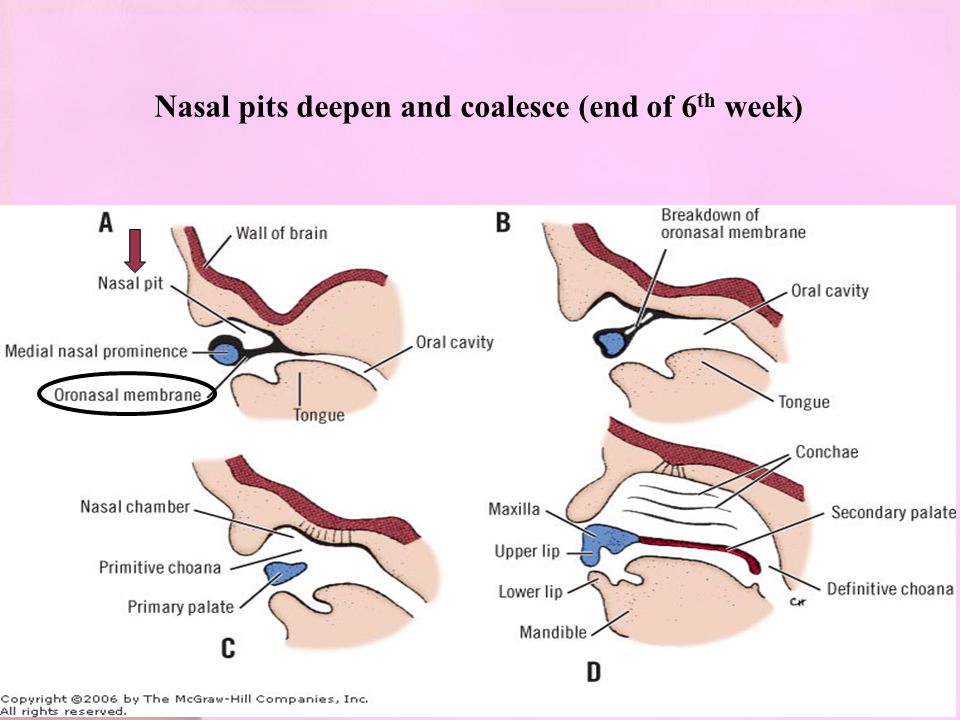 oral cavity
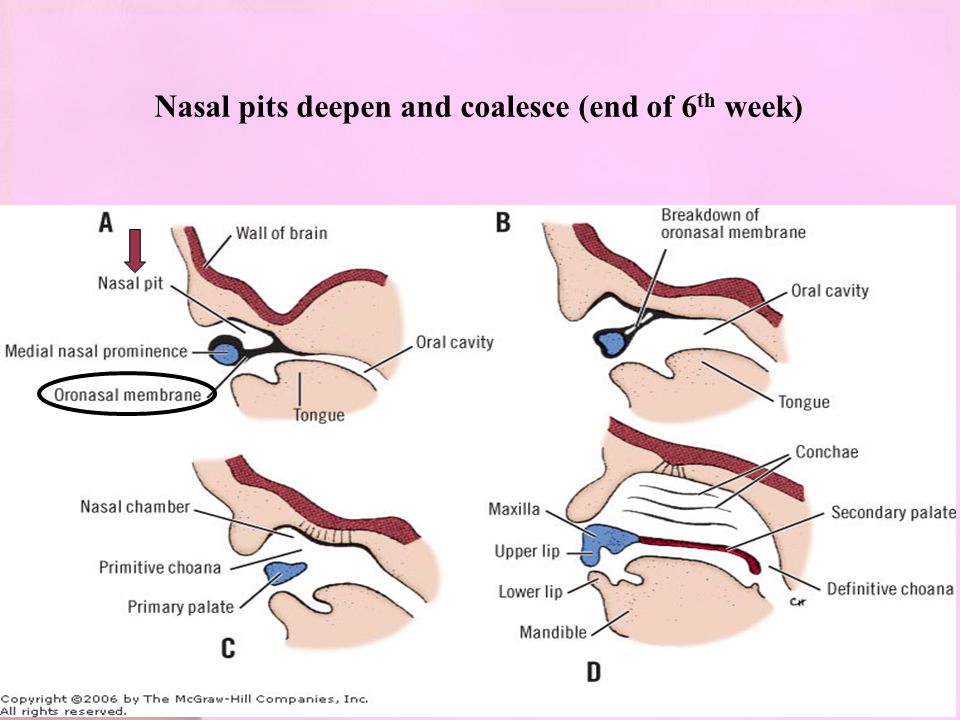 oronasal membrane breakdown
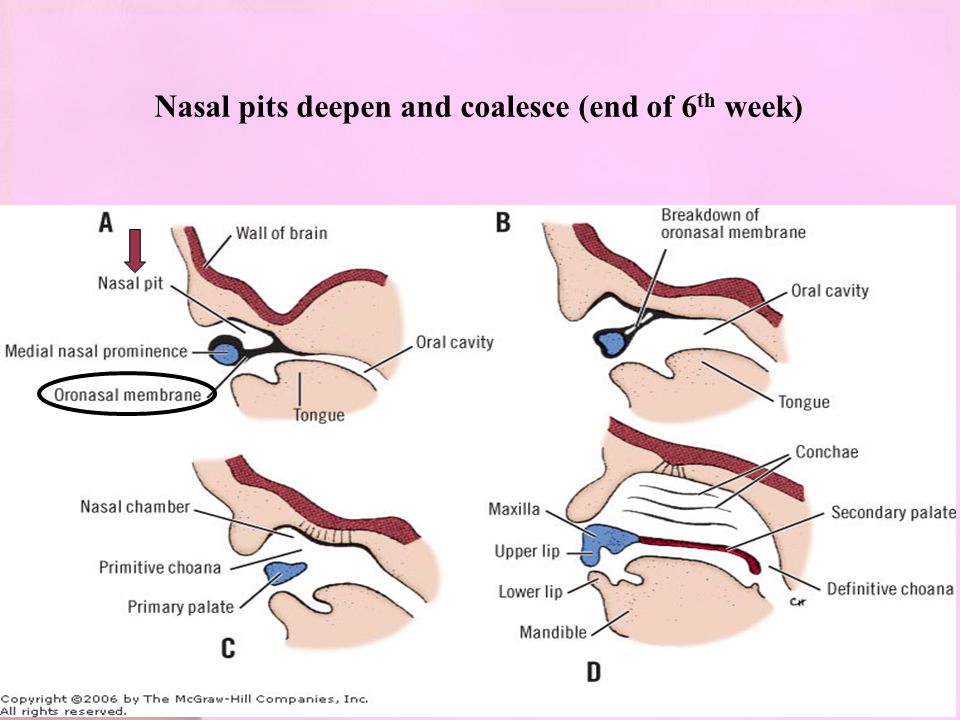 communication between oral and nasal cavitites through primitive choana
secondary palate formed from maxillary prominences, definitive choana formed caudally
McGraw-Hill, 2006
Bi6140 Embryology
71
Development of nasopharynx (nasal part of pharynx)
nasopharynx connects nasal cavity with larynx and trachea through oropharynx
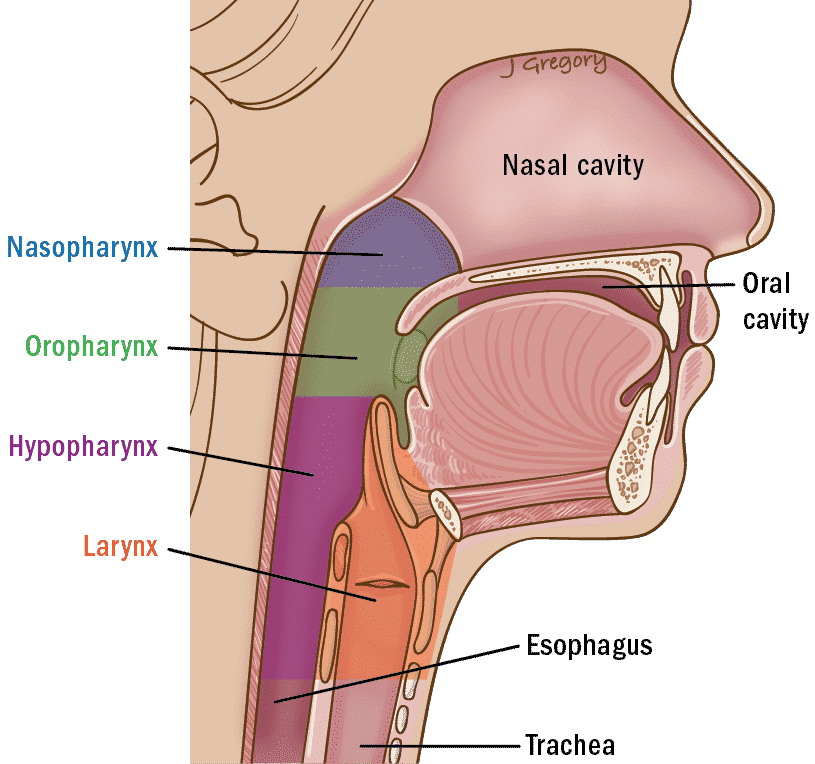 ectoderm
formation – breakdown of oronasal membrane and secondary palate formation→ connection between nasal cavity (ectoderm) and pharynx (endoderm)
endoderm
Eustachean tube opening – from the 1. pharyngeal arch pouch
endoderm
ectoderm
Anterior – extension of the nasal cavity
similar microscopic anatomy to nasal cavity
pseudostratified cylindrical epithelium
vascularized tissue with lymphatic tissue
Posterior – extension of pharynx
similar microscopic anatomy to oropharynx
stratified squamous epithelium
72
Development of oropharynx (oral part of pharynx)
connects oral cavity with larynx
caudally from oral cavity
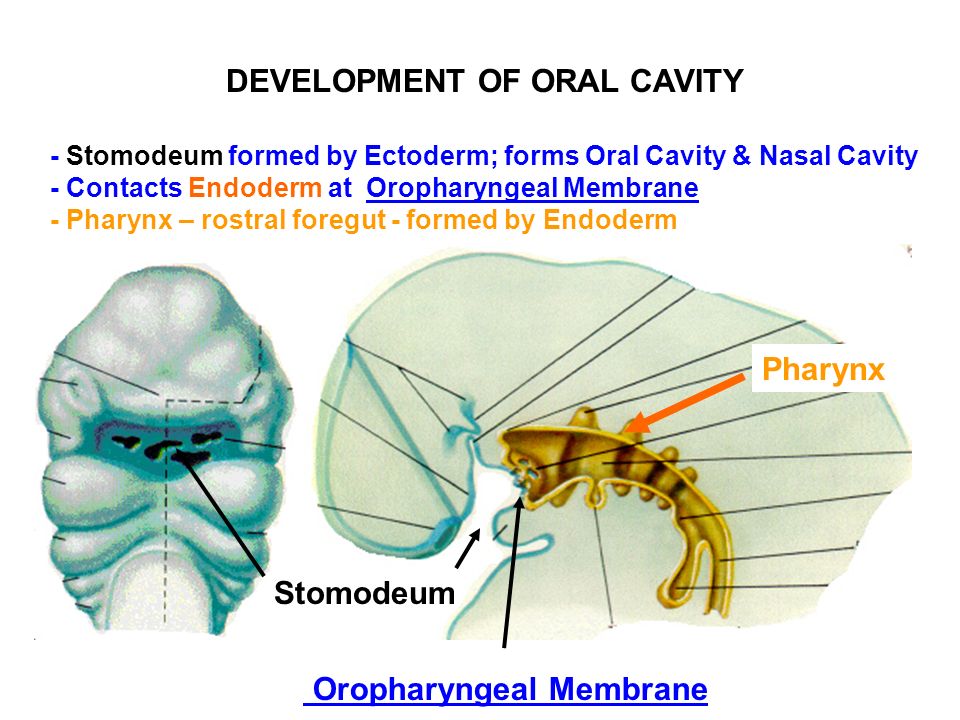 formation – connects oral cavity (ectoderm) with pharynx (endoderm)
region of oropharyngeal (buccopharyngeal) membrane breakdown – separation of primitive oral cavity (stomodeum) from pharynx
Anterior – extension of the oral cavity
Oropharyngeal membrane
Posterior – extends to larynx
Bi6140 Embryology
73
Development of larynx
connection of pharynx and trachea
Epiglottis (laryngeal flap) located in larynx
sounds creation – vocal cords (vocal folds, VF)
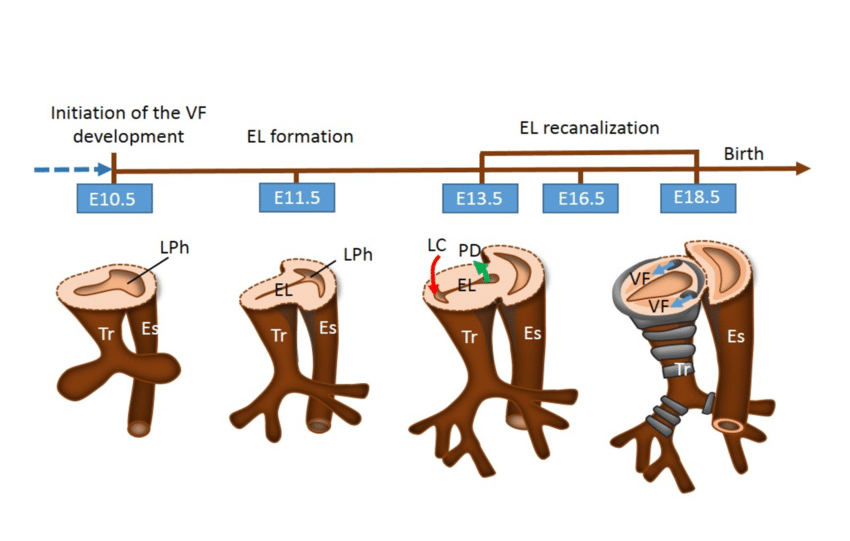 epithelial lining and glands from endoderm
Endoderm proliferation – transitional closure of larynx (epithelial lamina, EL) → growth and expansion laryngeal walls, epithelial cells apoptosis → recanalization
cartilage and muscles
mesenchyme of 4. a 6. pharyngeal arches
cartilage – neural crest/mesoderm (somites)
muscles - somites
Lungova et al. 2018. Dev
74
Epiglottis development
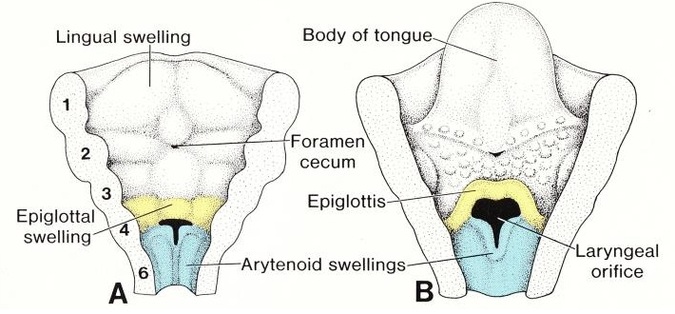 separates respiratory and digestive systems
Epiglottis swelling (basis) develops on ventral laryngeal side:
epithelial lining from cranial endoderm
mesenchyme and cartilage from 3. a 4. pharyngeal arches
laryngeal basis of vocal folds
Embryology of the respiratory system
75
Origin of lung tissue
Endoderm
basis for laryngotracheal (respiratory) tube
lung epithelial lining
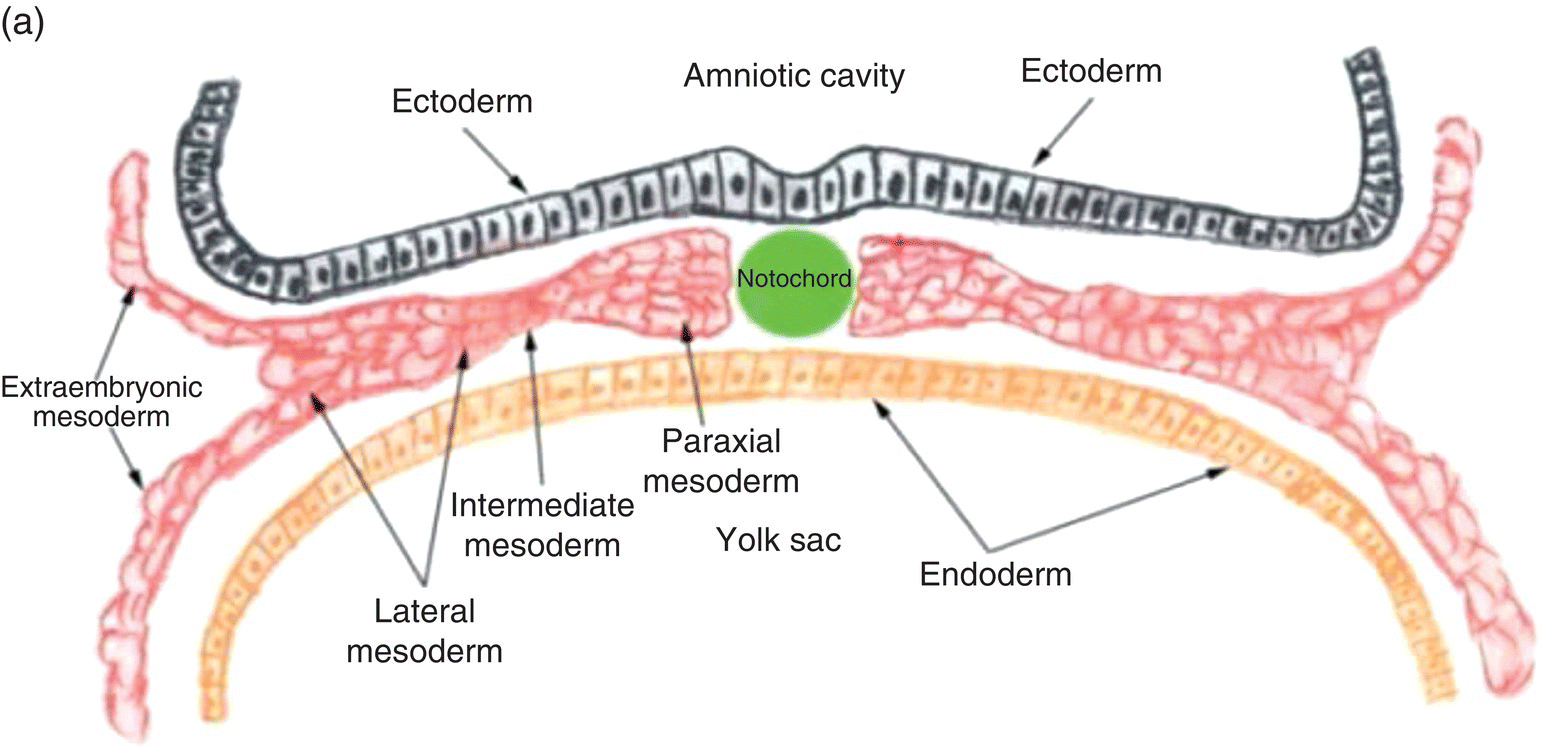 Paraxial mesoderm and lateral plate mesoderm
mesenchyme of lung buds
smooth muscle cells
fibroblasts
cartilage
vessels
lymphatic system
Bi6140 Embryology
76
Lung development
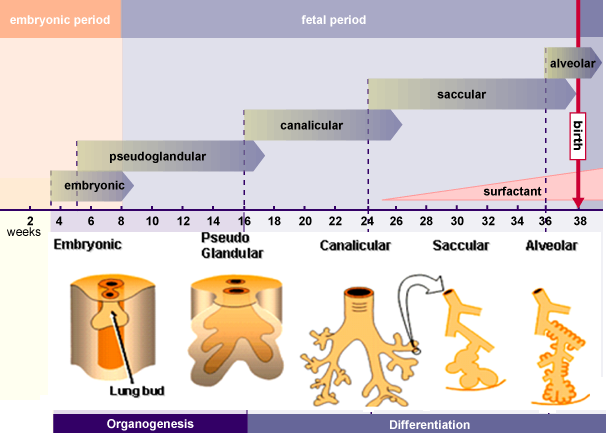 5 stages:
1. Embryonic – separation from primitive gut
2. Pseudoglandular – branching, onset of differentiation
3. Canalicular – onset of pneumocyte differentiation,
 expansion of vessels
4. Sacular – functional pneumocytes, expansion of vessels
5. Alveolar – formation of alveoli
77
1. Embryonic – separation of respiratory endoderm from foregut endoderm
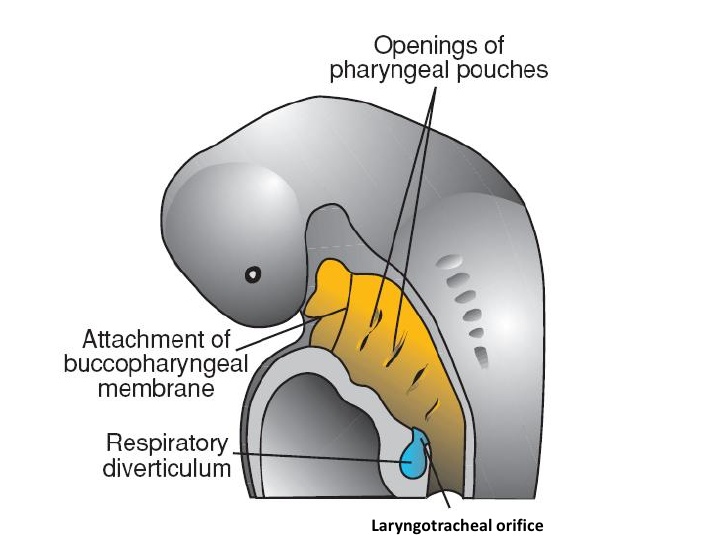 digestive tube goes along the whole body
buds formation – development of liver, gallbladder, pancreas
onset of respiratory system development – outgrowth from the digestive tube in the primitive foregut
place of separation – caudally from pharynx
human: 3. – 7. week
78
Lung bud formation
foregut
Laryngotracheal groove
ventral foregut side
4. pharyngeal arch region
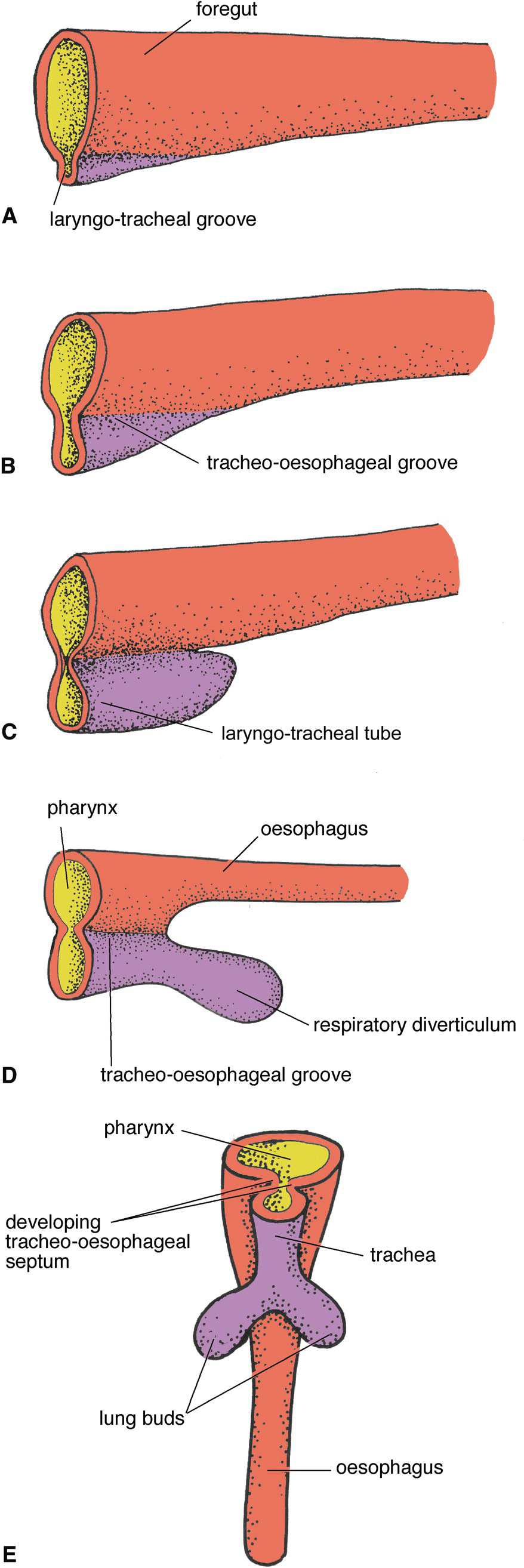 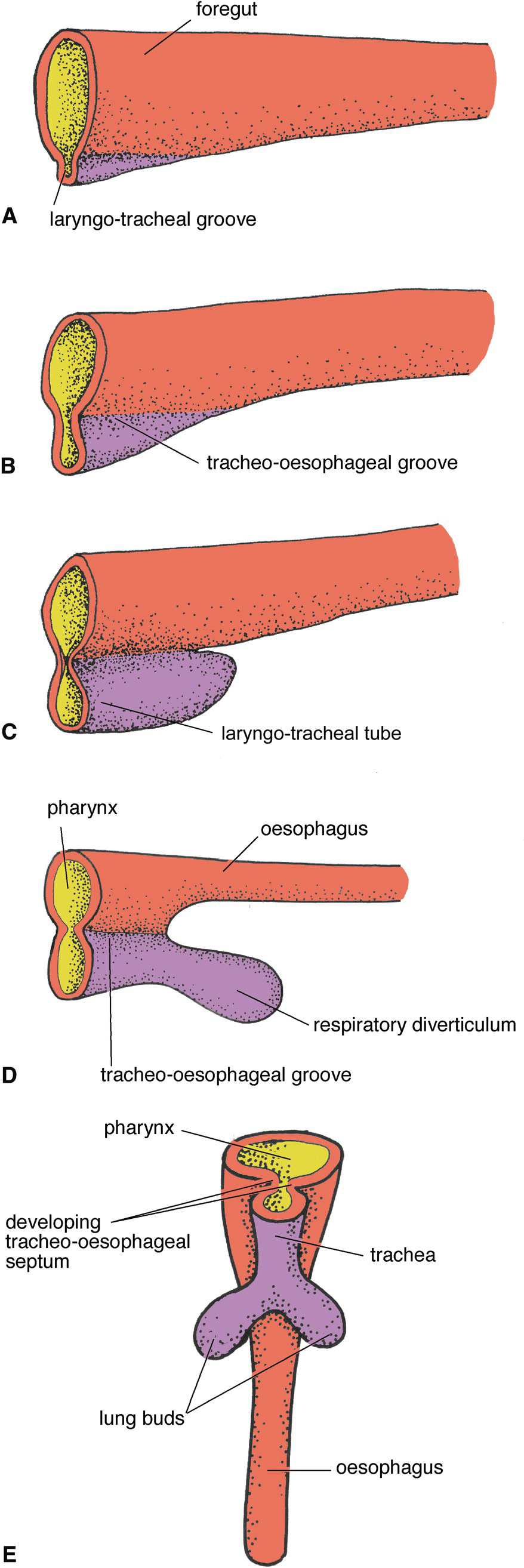 Tracheoesophageal groove
Laryngotracheal groove
Deepening of groove
formation of tracheoesophageal groove on both sides
separation from foregut
pharynx
esophagus
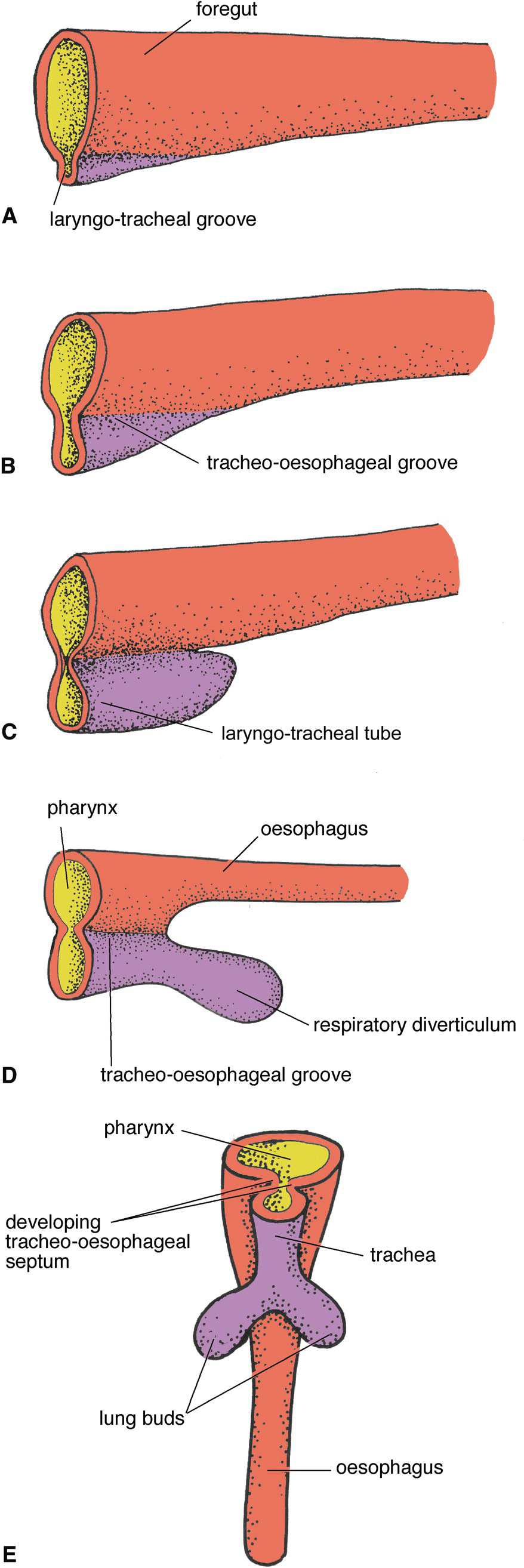 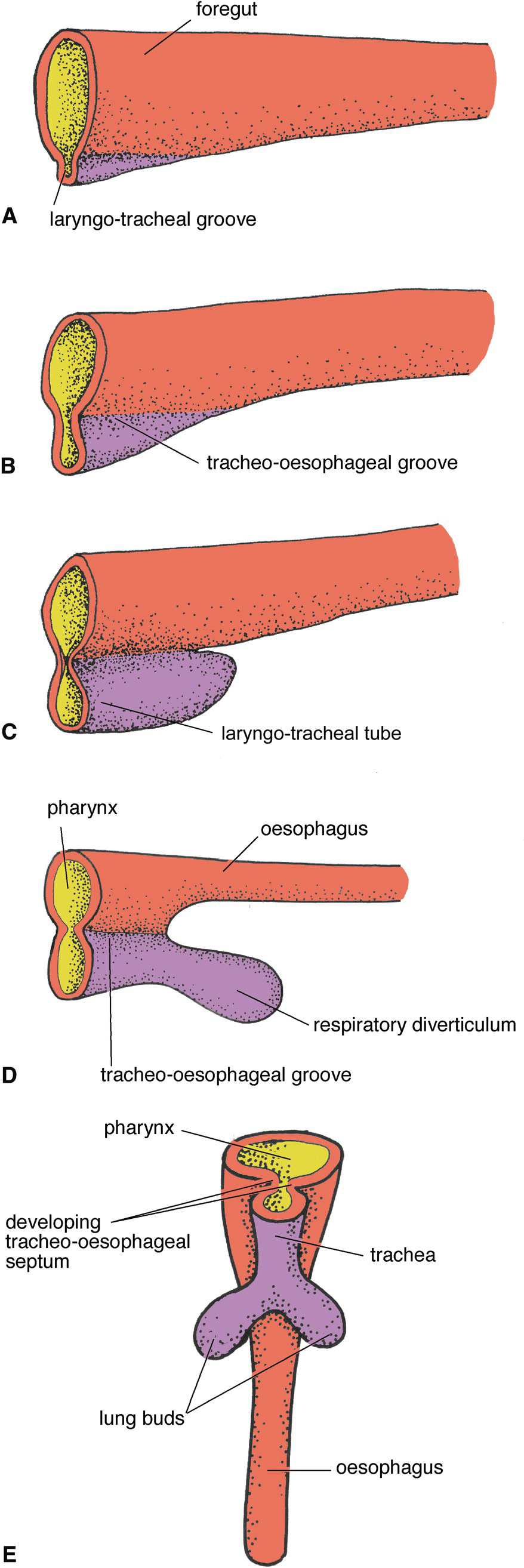 Lung diverticle
growth in caudal direction – formation of basis of laryngotracheal tube
Laryngotracheal tube
Tracheoesophageal groove
pharynx
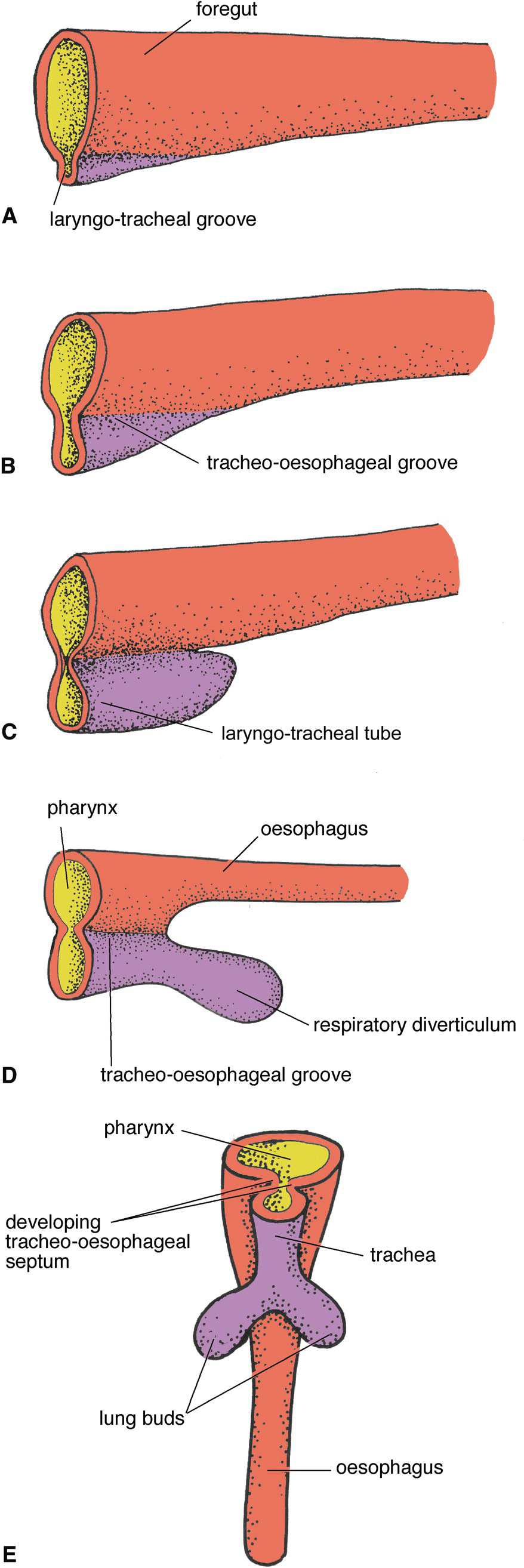 dorsally – esophageal base
ventrally – basis of laryngotracheal tube
Tracheoesophageal septum
Lung buds
cranially from tracheoesophageal septum – pharynx develops from foregut
esophagus
Veterian Key
79
2. Pseudoglandular phase
Bronchial buds start to grow into mesenchyme (6. – 16. week in human)
main right bronchus
trachea
main left bronchus
penetration of epithelial organ to mesenchyme reminds exocrine gland formation – pseudoglandular
bronchial buds
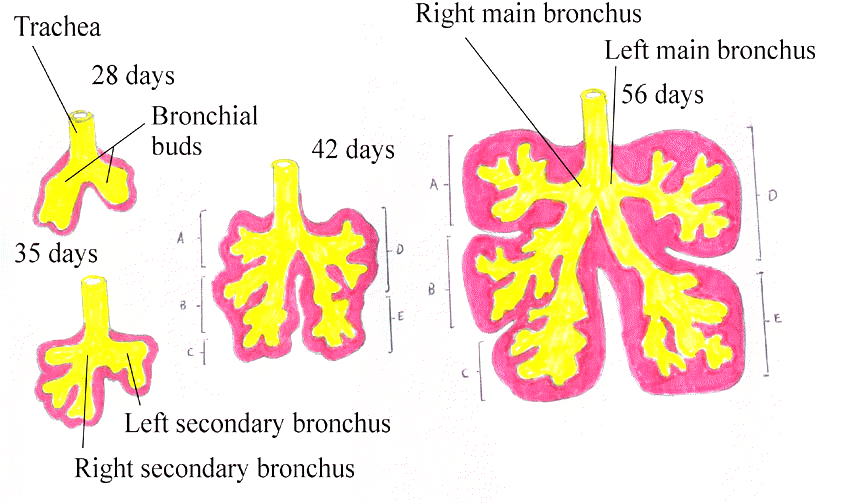 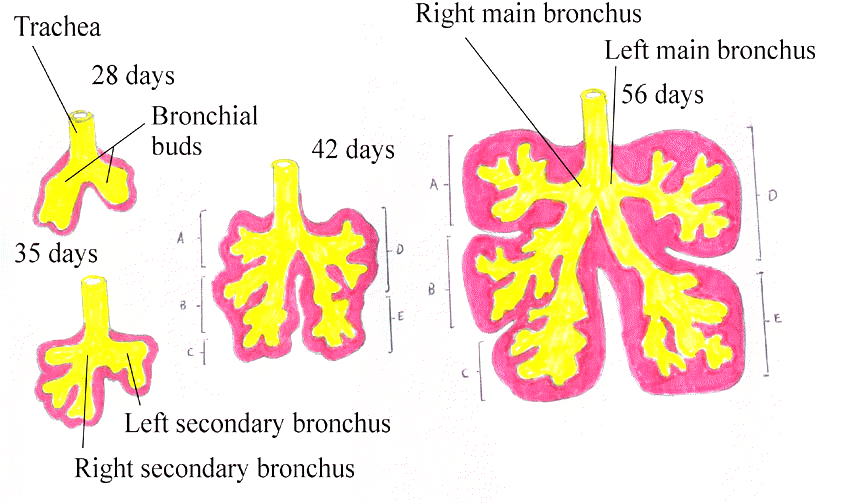 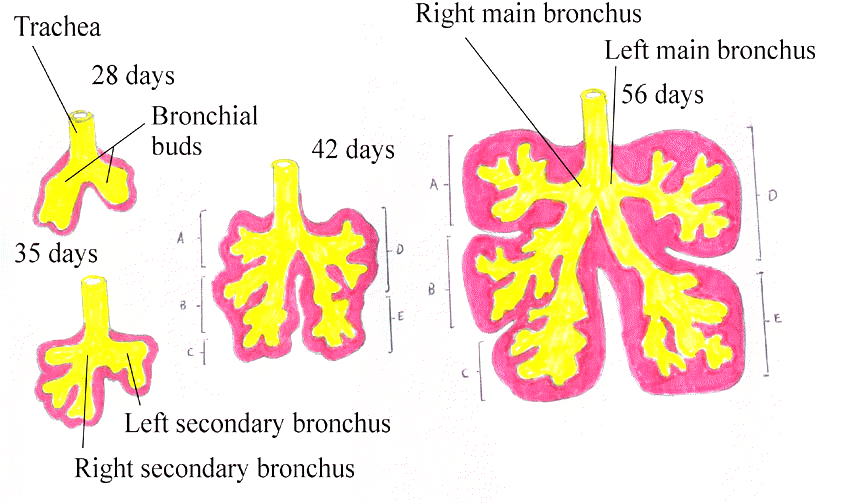 all main bronchial branches are formed – epithelial lining originates in endoderm
Differentiation
ciliated epithelial cells (endoderm)
cartilage (mesoderm)
submucosal glands (endoderm)
smooth muscles (mesoderm)
endothelium – onset of vascularization (mesoderm)
lymphatic cells (mesoderm)
left secondary bronchus
right secondary bronchus
Moore and Persaud, 2008. The Developing Human
80
3. Canalicular phase
cavities of bronchi and bronchioles enlarged
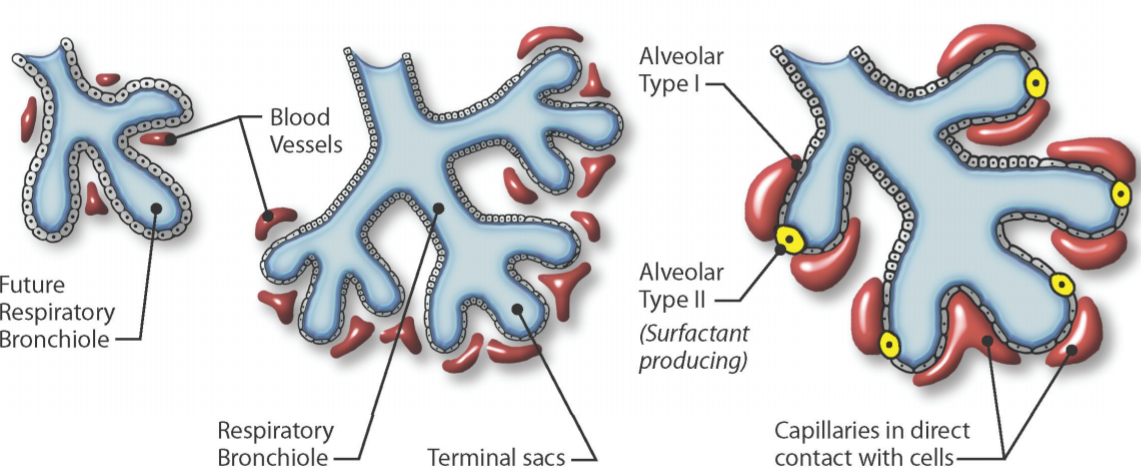 respiratory bronchioles formed from terminal bronchioles – cubic epithelium
from respiratory bronchioles – alveolar tube with terminal sacs – epithelial flattening
around bronchiolar branching - formation of vessels – close surrounding of epithelial cells
onset of epithelial cells differentiation in respiratory bronchioles:
1. type Pneumocytes
2. type Pneumocytes
Rubarth and Quinn, 2015. Neonat Net, Springer.
human: 16. – 28. week
81
4. Sacular phase
differentiating pneumocytes partly functional
1. type pneumocytes – structural alveolar cells, „membrane“ for gas exchange
2. type pneumocytes – formation of lamelar bodies, surfactant production
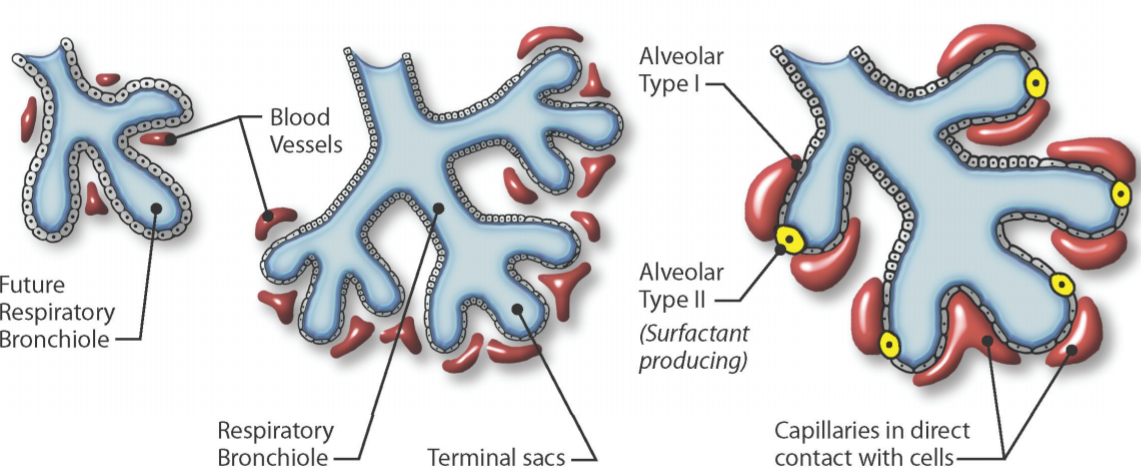 immature sacs
gas exchange can tak place (1. type P)
surfactant is slightly produced (2. type P)
web of blood and lymphatic vessels enlarged
human: 24. – 38. week
Rubarth and Quinn, 2015. Neonat Net, Springer.
82
5. Alveolar phase
Alveologenesis – alveoli development (36. w.  - 3 years in human)
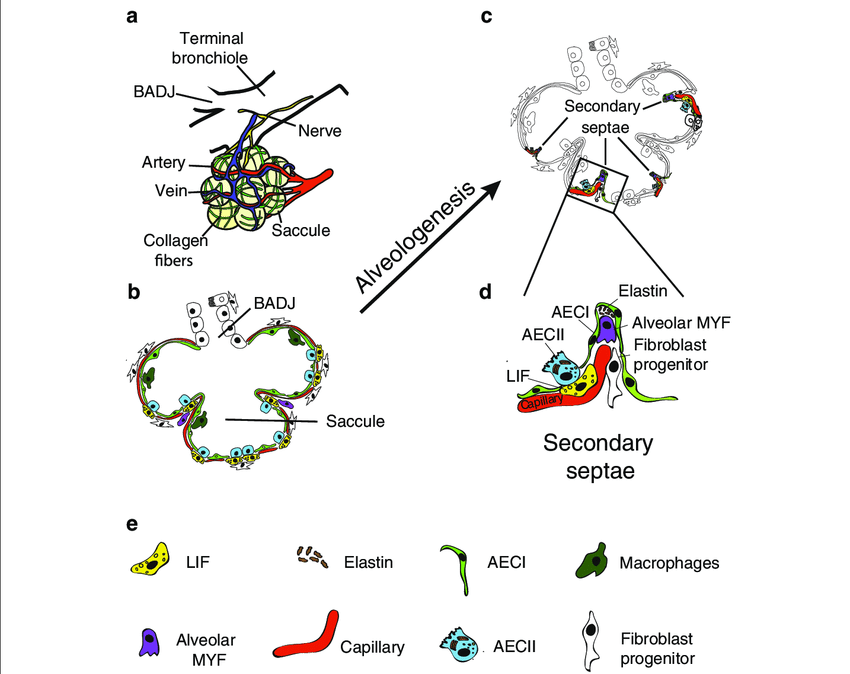 formation of secondary septae → higher number of alveolar tubes and alveoli
more effective gas exchange by formation of septae (larger surface)
induced from mesenchyme – septae formation by alveolal myofibroblasts and lipofibroblasts
pneumocytes on the surface, vessels and mesenchyme inside
Alveologenesis
human – prenatal and postanal development
mouse – postnatal development
Chao et al., 2016. Mol Cell Pediatr
83
Development of respiratory system muscles
intercostal muscles

proliferation and migration of myotomal cells – muscle progenitor cells formed - myoblasts

Hypaxial muscles:
intercostal muscles – muscle connective tissue originates in somites
intercostal muscles don`t fuse
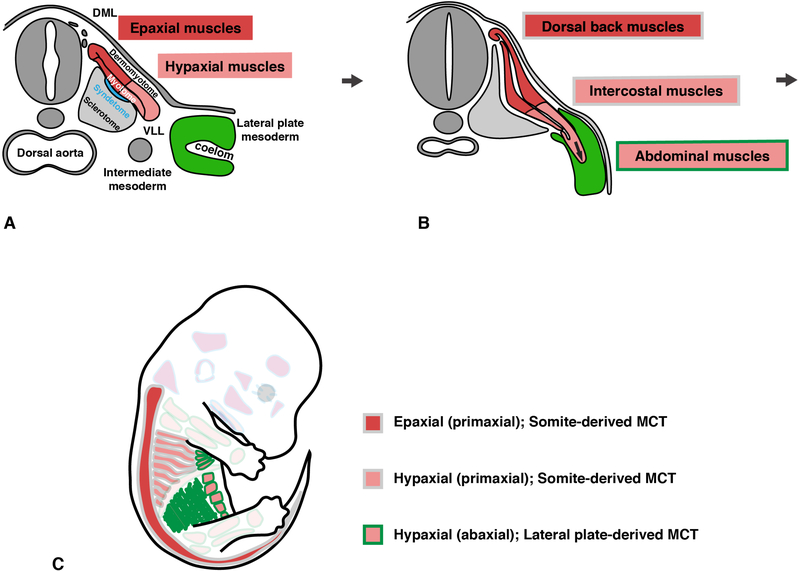 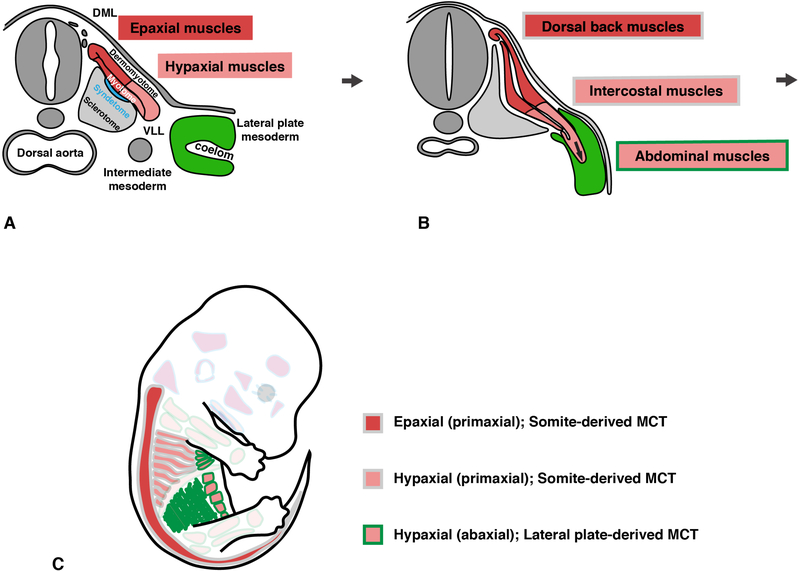 Sefton and Kardon, 2019. Curr Top Dev Biol
84
Development of respiratory system muscles
diaphragm
main muscle for inspiration phase, separating thoracal and abdominal cavity
diaphragm:
myoblasts – somites (cervical area)
muscle connective tissue (MCT) – lateral plate mesoderm
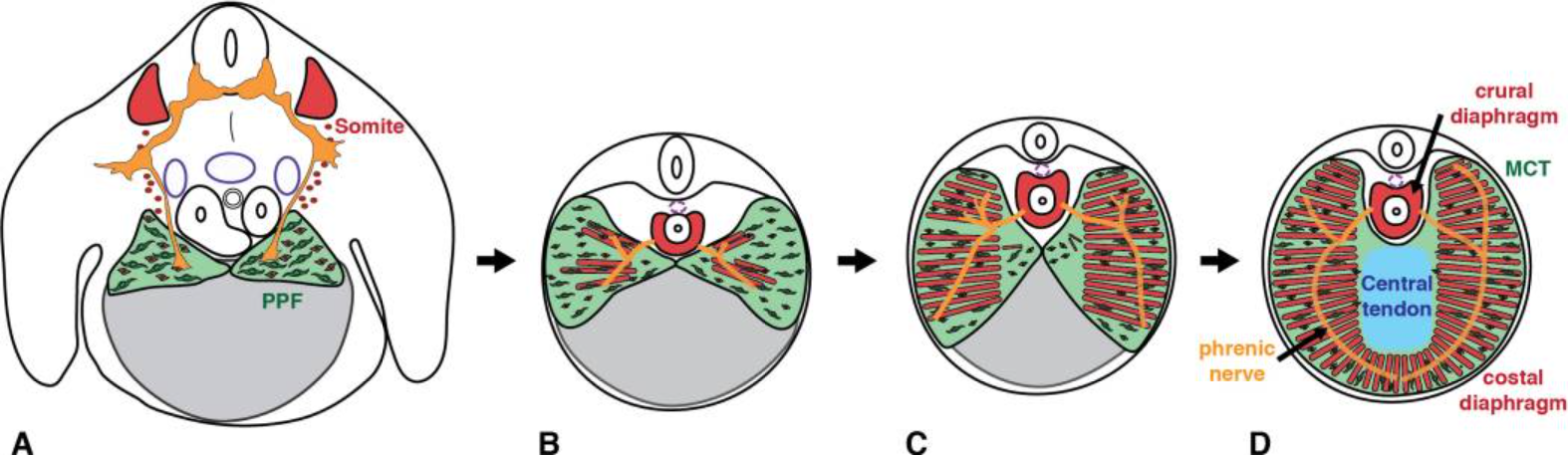 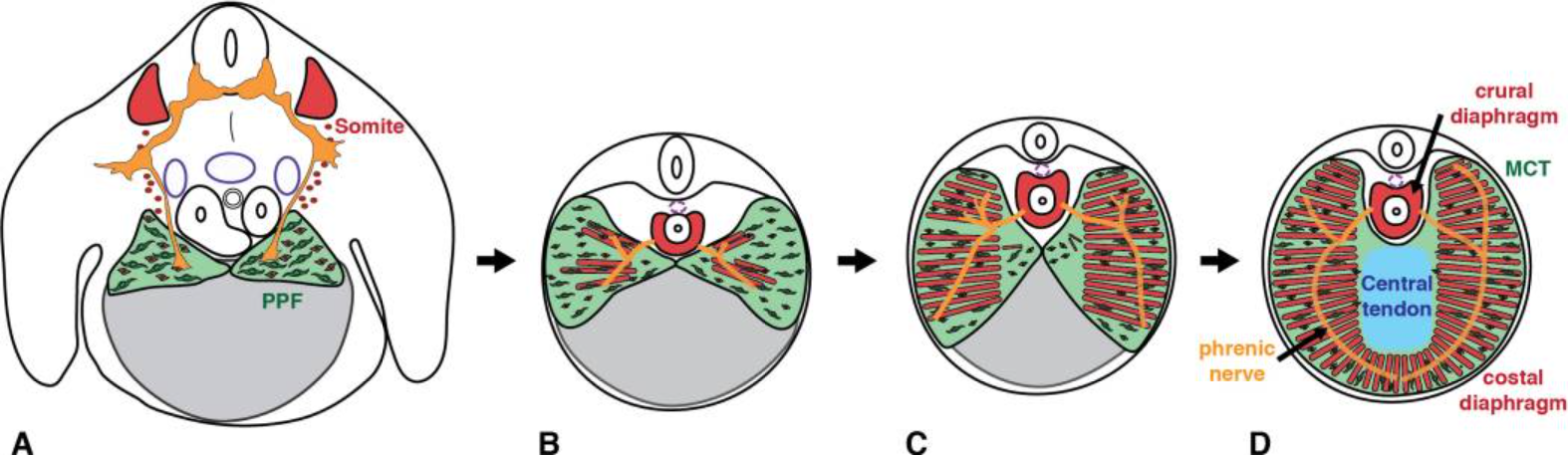 migration of precursor cells from lateral plate mesoderm to pleuroperitoneal fold (PPF) region
myoblasts from somites migrate to pleuroperitoneal region – asociation with MCT
crural diaphragm – respiration, esophageal sphincter
costal diaphragm - respiration
Sefton and Kardon, 2019. Curr Top Dev Biol
85
[Speaker Notes: Pleural cavity – space between the lining on the lung surface and lining of the trunk wall
Peritoneal cavity – space between parietal peritoneum (peritoneum surrounding abdominal wall) and visceral peritoneum (peritoneum surrounding the internal organ)]
FBMs = fetal breathing-like movements

 movements resembling the breathing – crucial for lung development
 stimulation of production of PDGFs, IGFs, TTF1
 affect development and function of pneumocytes
pneumocytes typeI. – no FBMS =  non-efective gasses exchange
pneumocytes type II. – no FBMS = no surfactant
Induction of labor
S.F. Gilbert, Developmental biology 2006
[Speaker Notes: Surfaktant je komplexní povrchově aktivní substance, skládající se z lipidů a proteinů, lemující povrch terminálních bronchiolů a alveolů savčích plic. Zajišťuje základní biofyzikální a imunologické funkce umožňující normální funkci plicní tkáně. Při řadě patologických procesů dochází k postižení surfaktantu, a tím i k poruše plicních funkcí. Tento fakt je znám přibližně 50 let a téměř tak dlouho se datuje snaha vědců o výrobu a využití léků na bázi přírodního či syntetického surfaktantu. Indikace podání surfaktantu jsou zatím stanoveny a všeobecně akceptovány pouze u novorozenců. U dospělých pacientů jsou největší zkušenosti s jeho podáním u ARDS (Acute Respiratory Distress Syndrome), nicméně s velmi rozporuplnými výsledky. V poslední době se objevují nové, užší indikace k užití surfaktantu s prvními dílčími úspěchy.]
Developmental defects of respiratory system
developmental defects – specific for developmental stages of lung
1. embryonic
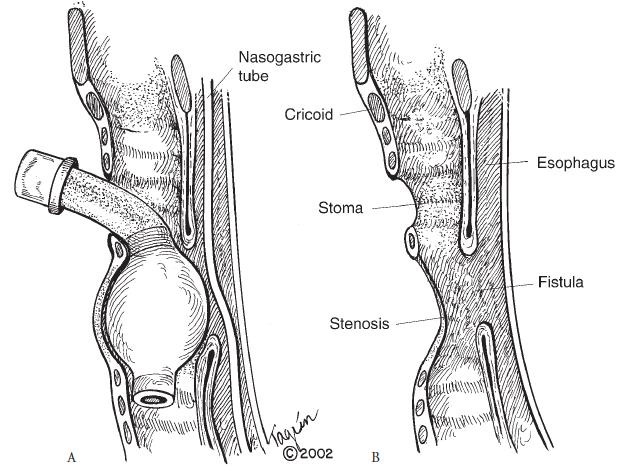 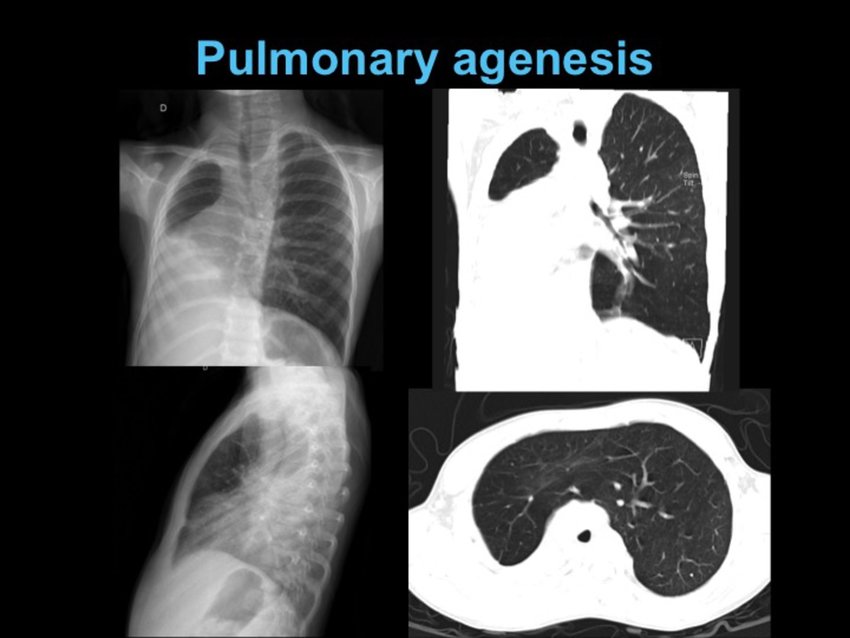 Tracheoesophageal fistula
incomplete separation of trachea and esophagus
communication between respiratory and digestive systems
surgery soon after delivery
Pulmonary agenesis
lung development stopped at primitive stage
unilateral or bilateral defects
rare defect, often lethal
Serrado et al. 2016. ECR 2016
87
Developmental defects of respiratory system
2. pseudoglandular phase
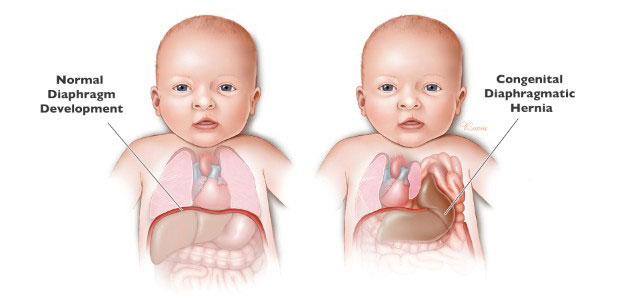 Congenital diaphragmatic hernia
insufficient development of diaphragm
organs from abdominal cavity move to thoracal cavity
defective lung development – lung hypoplasia, high lethality (50%)
Tracheal atresia
congenital absence of trachea
mostly lethal
Texas Children Fetal Center
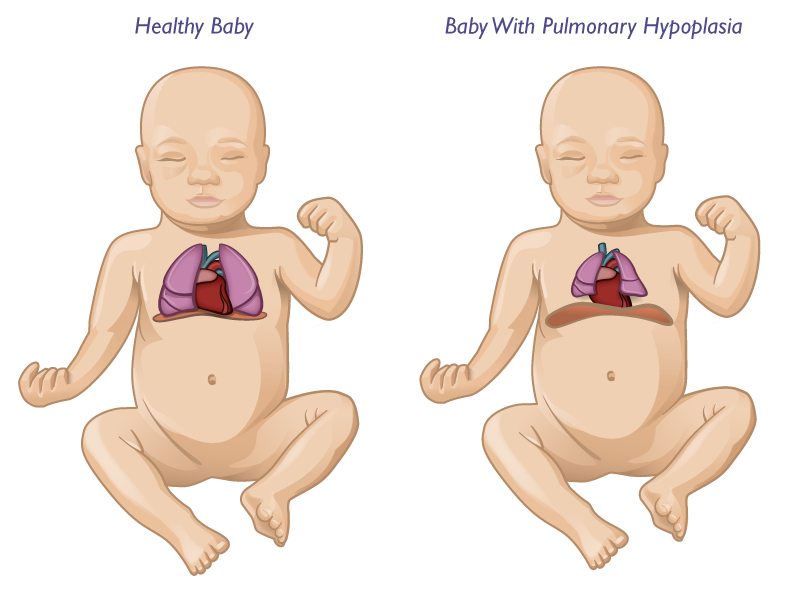 Pulmonary hypoplasia
insufficient development of lung
small number of bronchopulmonary and alveoli segments
often secondary phenotype manifestation to other defects
St. Louis Fetal Care Institute
88
Developmental defects of respiratory system
3. canalicular phase
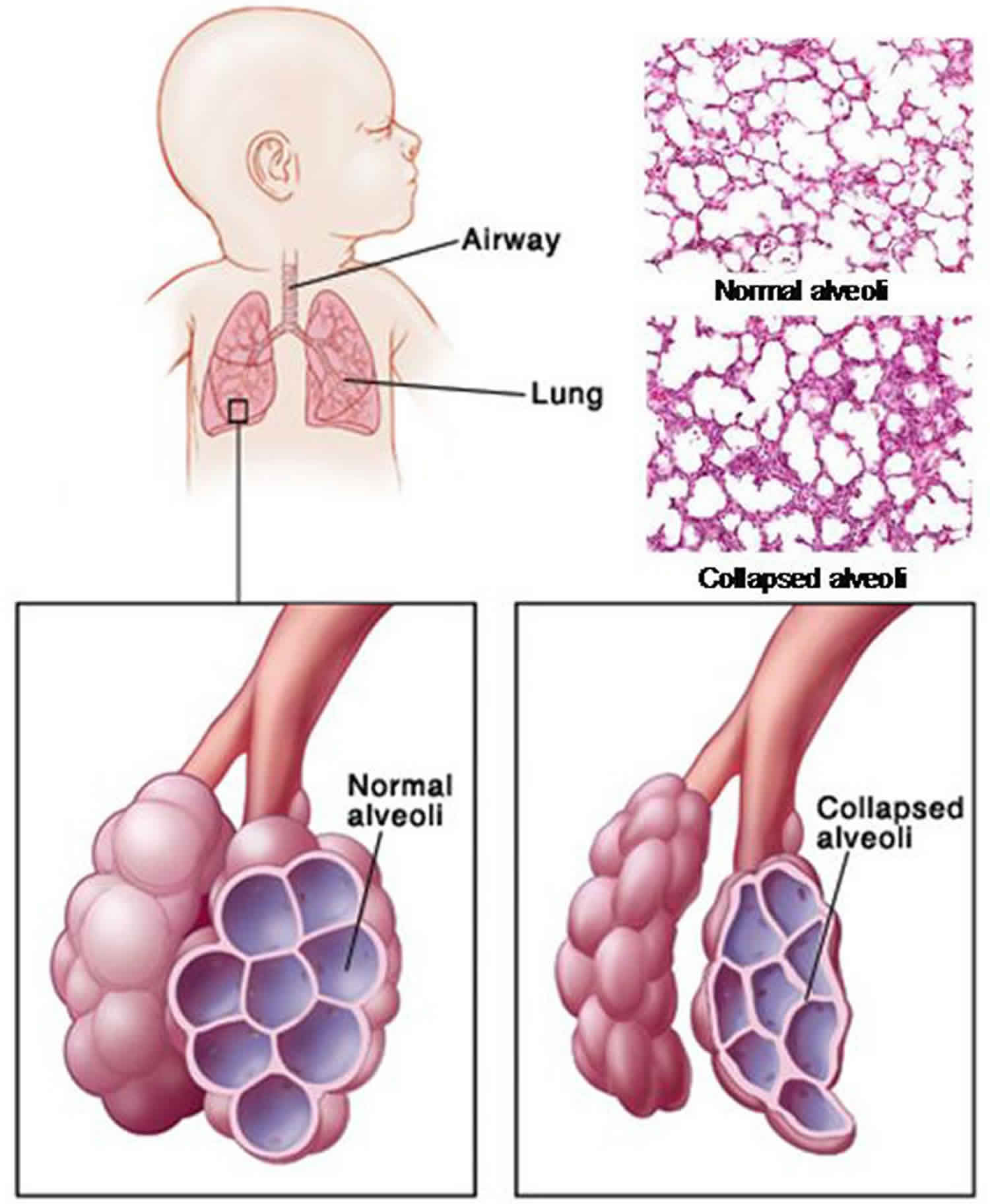 Respiratory insufficiency
insufficient gas exchange
not enough bronchioles
insufficient vascularization of lung
4. sacular phase
Acute respiratory distress syndrome
lung not well developed
lung produce not enough surfactant
blue lips, fingers, toes
rapid breathing
89
Developmental defects of respiratory system
5. alveolar phase
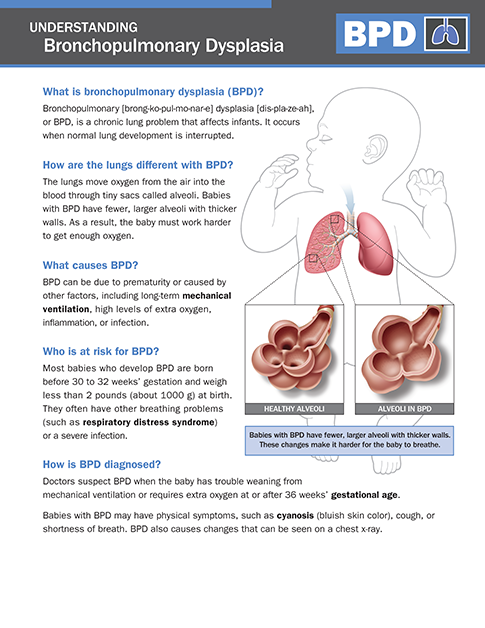 Bronchopulmonary dysplasia
insufficiently or abnormally developed lung
less alveoli with thicker walls
insufficient gas exchange
may be caused by premature birth
insufficient development of lung lymphatic tissue - inflammation
90
Developmental defects of respiratory system
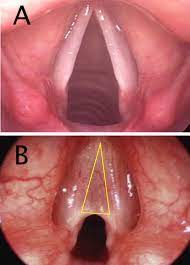 Laryngeal atresia
complete or partial blockage of laryngeal tube
caused by insufficient recanalization
dilatation of the lower respiratory truct
surgical removal
91
Fun facts
1. How long is the small intestine?
2. How many bacteria live in the colon?
3. What is the area of the whole intestine?
4. How many cells comprises the Langerhanz island in one pankreas?
92
[Speaker Notes: 3fold of your lenght
100 Trillion Microbes
250 m2 
1 milion
¨]